The Cultural Landscape: An Introduction to Human Geography
Thirteenth Edition
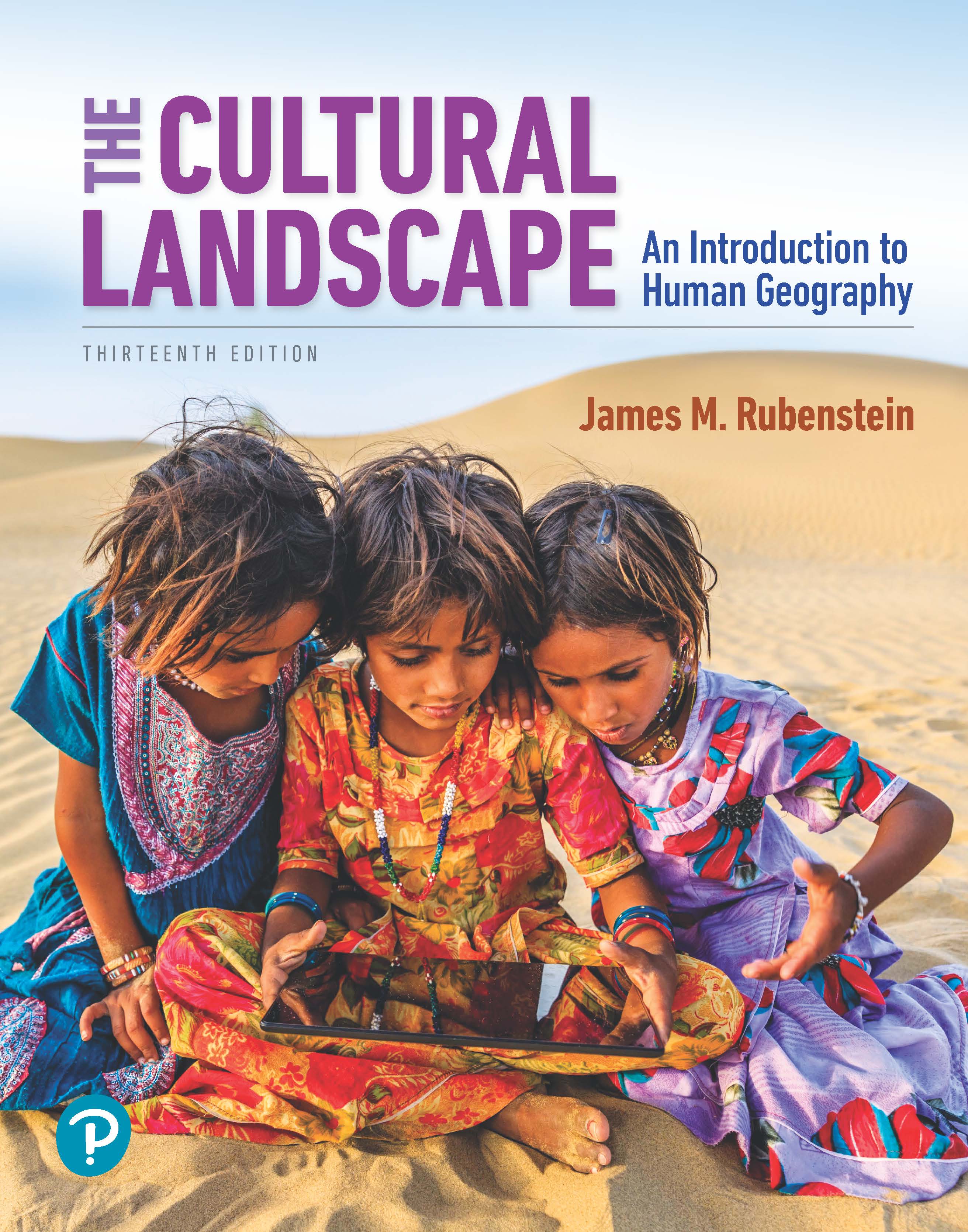 Chapter 8 Lecture
Political Geography
Copyright © 2020 Pearson Education, Inc. All Rights Reserved
[Speaker Notes: If this PowerPoint presentation contains mathematical equations, you may need to check that your computer has the following installed:
1) MathType Plugin
2) Math Player (free versions available)
3) NVDA Reader (free versions available)]
Political Geography: Key Issues
8.1 Where Are States Distributed?
8.2 Why Are States Challenging to Create?
8.3 Why Do States Face Threats?
8.4 Why Do States Have Distinctive Geographic Structure?
Key Issue 1: Where Are States Distributed?
8.1.1 Politics and Geography
8.1.2 Challenges in Defining States
8.1.1 Politics and Geography (1 of 3)
A state is an area organized into a political unit and ruled by an established government that has control over its internal and foreign affairs. It occupies a defined territory on Earth’s surface and contains a permanent population
Country is a synonym for state
A microstate is a state with a very small land area. Monaco (0.8 square miles) and the Vatican (0.17 square miles) are prime examples of microstates
8.1.1 Politics and Geography (2 of 3)
Figure 8-1: Colors indicate date of United Nations membership; nearly every state is a member of the U N.
60°
160°
180°
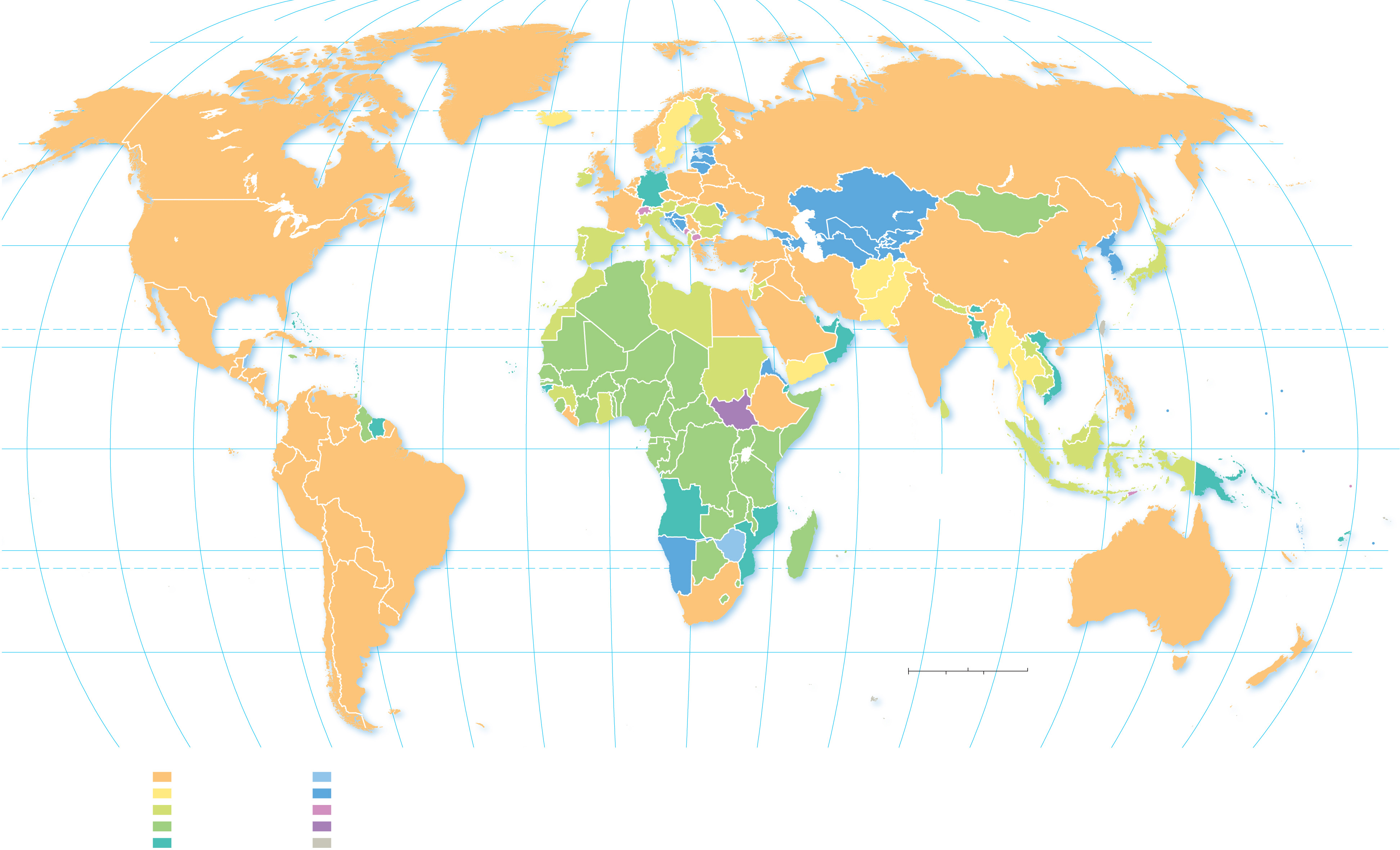 160°
140°
120°
100°
80°
60°
40°
20°
20°
40°
80°
100°
120°
140°
0°
ARCTIC OCEAN
ARCTIC OCEAN
80°
80°
ICELAND
RUSSIA
FINLAND
NORWAY
60°
60°
SWEDEN
ESTONIA
UNITED
KINGDOM
LATVIA
LITH.
DEN.
CANADA
NETH.
BELARUS
IRELAND
POLAND
GER.
BELG.
UKRAINE
CZH.
LUX.
SLVK.
KAZAKHSTAN
LIECH. (1990)
AUS.
MOL.
HUN.
MONGOLIA
ROM.
SWITZ.
SLOV.
ANDORRA
(1993)
CRO.
FRANCE
ITALY
SERB.
BOS.-
HER.
KOS.
UZBEKISTAN
BUL.
GEORGIA
KYRGYZSTAN
NORTH
KOREA
MONT.
40°
PORTUGAL
SAN
MAR.
(1992)
MAC.
ARMENIA
40°
MON. 
(1993)
TURKMENISTAN
UNITED STATES
TURKEY
TAJIKISTAN
SPAIN
GREECE
ALB.
JAPAN
AZERBAIJAN
SOUTH
KOREA
ATLANTIC
OCEAN
SYRIA
CHINA
TUNISIA
MALTA
CYPRUS
AFGHANISTAN
IRAN
IRAQ
(1964)
LEBANON
MOROCCO
ISRAEL
BHUTAN
JORDAN
BAHRAIN
(1971)
NEPAL
PAKISTAN
KUWAIT
THE BAHAMAS
ALGERIA
LIBYA
QATAR
(1973)
EGYPT
SAUDI
ARABIA
TROPIC OF CANCER
BANGLADESH
U.A.E.
DOMINICAN
Taiwan
MEXICO
ST. KITTS & NEVIS  (1983)
REPUBLIC
CABO VERDE(
1975)
INDIA
OMAN
CUBA
20°
ANTIGUA & BARBUDA  (1981)
20°
MYANMAR
(BURMA)
LAOS
DOMINICA  (1978)
NIGER
MAURITANIA
MALI
BELIZE
HAITI
ST. LUCIA  (1979)
PACIFIC
OCEAN
PHILIPPINES
ERITREA
YEMEN
THAILAND
HONDURAS
ST. VINCENT & THE
JAMAICA
SENEGAL
CHAD
THE
GAMBIA
SUDAN
GRENADINES  (1980)
CAMBODIA
BURKINA
FASO
NICARAGUA
DJIBOUTI
GUATEMALA
PACIFIC
OCEAN
BARBADOS  (1966)
MARSHALL IS.
(1991)
VIETNAM
EL SALVADOR
BENIN
GUINEA
GRENADA  (1974)
NIGERIA
GUINEA-
BISSAU
VENEZUELA
TRINIDAD & TOBAGO  (1962)
CENT.
AF. REP.
SOUTH
SUDAN
CÔTE
COSTA RICA
SRI
PALAU
(1994)
ETHIOPIA
D'IVOIRE
BRUNEI
MALDIVES
(1965)
LANKA
PANAMA
FED. STATES
OF MICRONESIA
(1991)
SIERRA
LEONE
CAMEROON
MALAYSIA
COLOMBIA
SOMALIA
GHANA
TOGO
UGANDA
EQUATOR
SURINAME
LIBERIA
RWANDA
0°
0°
KENYA
GUYANA
GABON
NAURU
(1999)
SAO TOME &
PRINCIPE
(1975)
ECUADOR
DEM. REP.
OF CONGO
KIRIBATI
(1999)
EQUATORIAL
GUINEA
PAPUA
NEW
GUINEA
INDONESIA
BURUNDI
SINGAPORE
(1965)
SEYCHELLES
(1976)
REP. OF CONGO
SOLOMON IS.
(1978)
TANZANIA
INDIAN
OCEAN
BRAZIL
ANGOLA
(CABINDA)
TUVALU
(2000)
TIMOR-
LESTE
COMOROS(1975)
SAMOA
(1976)
PERU
ATLANTIC
OCEAN
ANGOLA
MALAWI
FIJI
(1970)
ZAMBIA
VANUATU
(1981)
TONGA
(1999)
BOLIVIA
MADAGASCAR
ZIMBABWE
20°
NAMIBIA
20°
MAURITIUS
MOZAMBIQUE
BOTSWANA
(1968)
PARAGUAY
TROPIC OF CAPRICORN
AUSTRALIA
CHILE
ESWATINI
SOUTH
AFRICA
LESOTHO
URUGUAY
ARGENTINA
40°
40°
40°
0
1,000
2,000 Miles
NEW ZEALAND
0
1,000
2,000 Kilometers
20°
0°
20°
40°
60°
80°
100°
120°
140°
160°
180°
140°
120°
100°
80°
60°
40°
1980s:  added 7
1990s:  added 31
2000s:  added 4
2010s:  added 1
nonmember
Original U.N. members:  51
1940s:  added 8
1950s:  added 24
1960s:  added 42
1970s:  added 25
8.1.1 Politics and Geography (3 of 3)
Figure 8-2: Monaco occupies only 2 square kilometers.
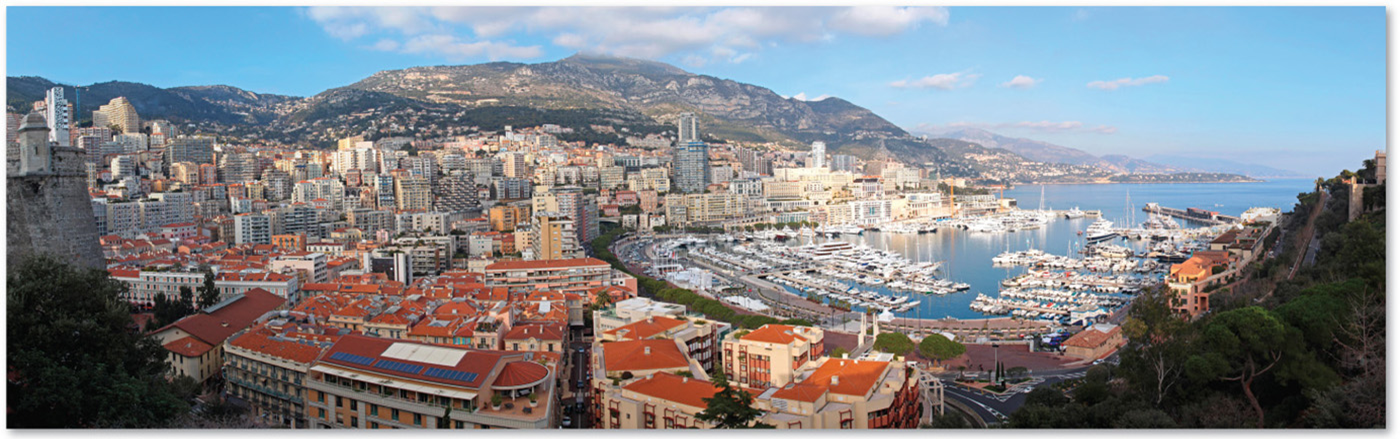 8.1.2 Challenges in Defining States (1 of 3)
A state has sovereignty, which means independence from control of its internal affairs by other states
The sovereignty of several states remains in question. Examples:
North and South Korea claim each other
Chinese claims on Taiwan
Claims on the Senkaku/Diaoyu Islands by China and Japan
Sahrawi Republic (Western Sahara)
8.1.2 Challenges in Defining States (2 of 3)
Figures 8-4 and 8-5: Western Sahara is claimed by Morocco, which controls most of the territory (left). The Polisario Front controls the far eastern portion, behind a sand berm (right) built by the Moroccan government.
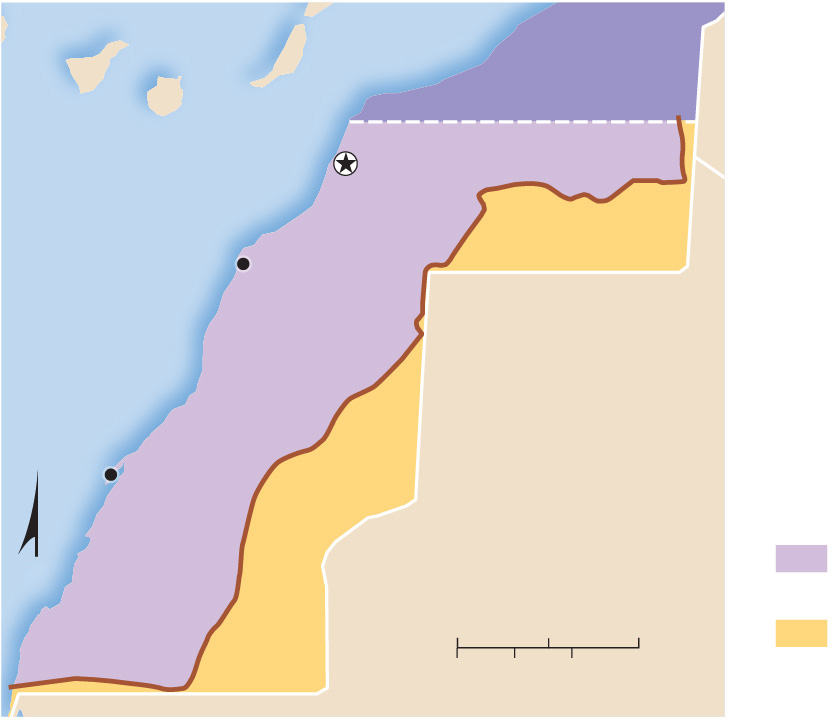 MOROCCO
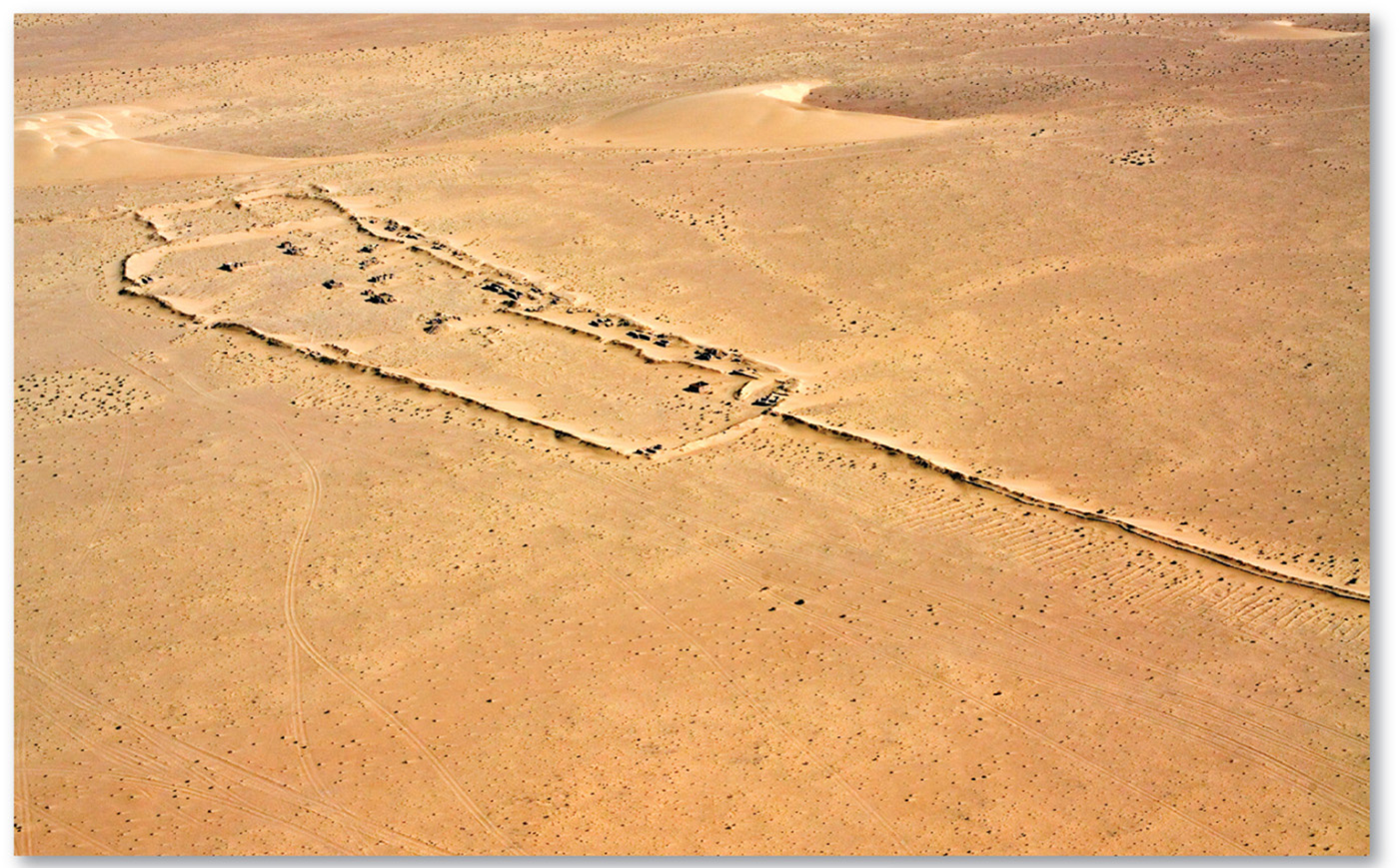 Laayoune
ATLANTIC
OCEAN
WESTERN SAHARA
Boujdour
MAURITANIA
sand wall
Ad Dakhla
Moroccan
control
N
Polisario
Front
0
75
150 Miles
0
75
150 Kilometers
8.1.2 Challenges in Defining States (3 of 3)
Figures 8-6 and 8-7: The Senkaku/Diaoyu Islands are claimed by both China and Japan.
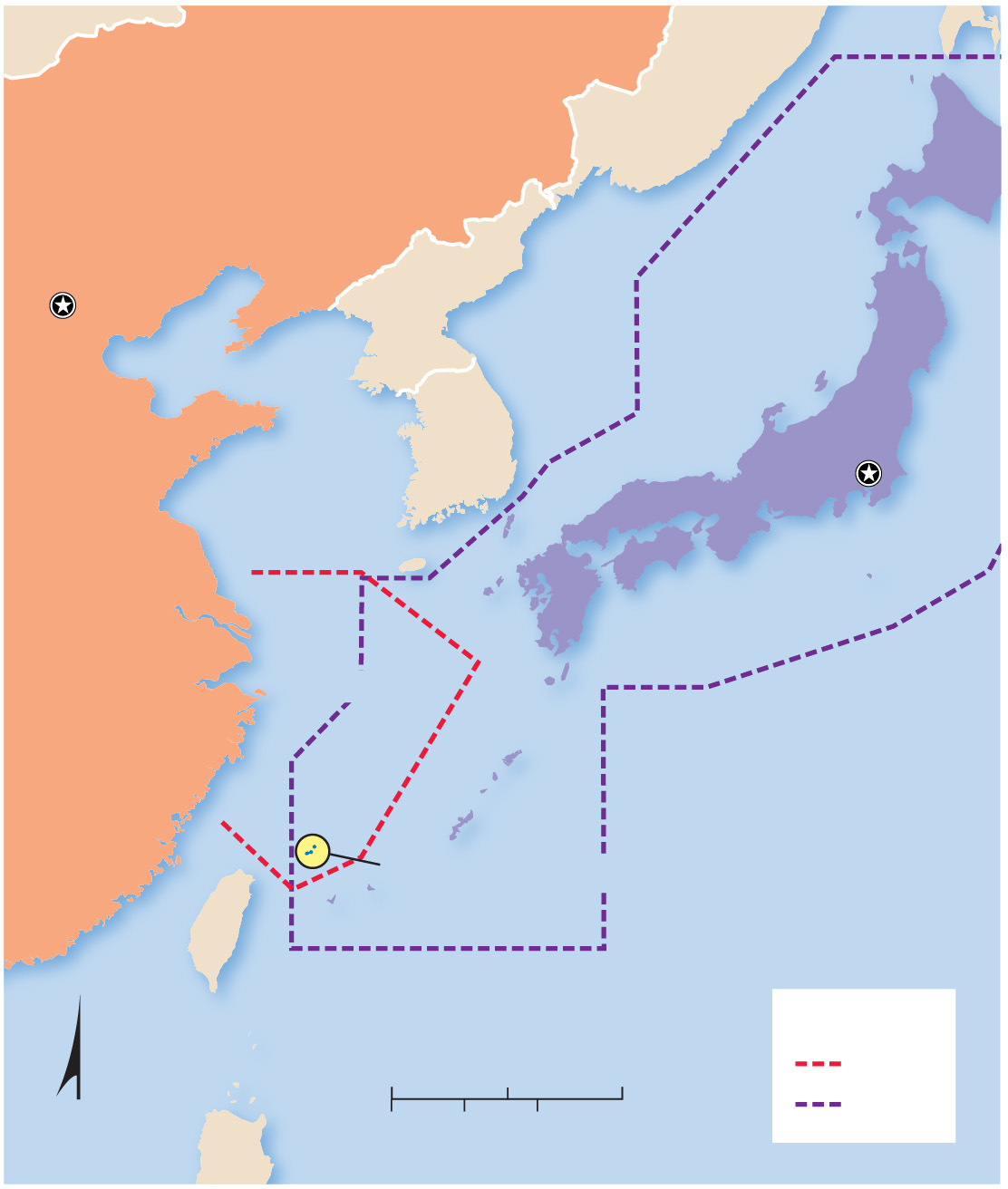 RUSSIA
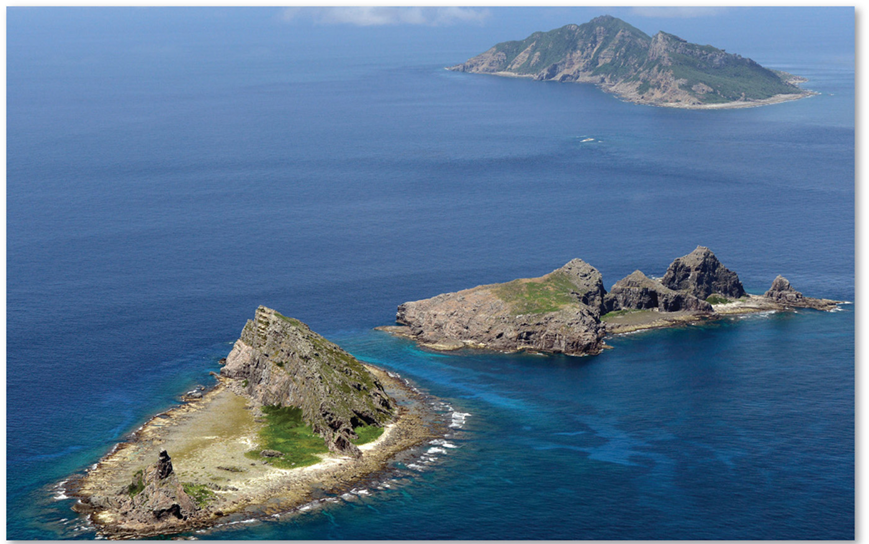 CHINA
Sea of
Japan
(East Sea)
Beijing
NORTH
KOREA
JAPAN
SOUTH
KOREA
Tokyo
East China
Sea
PACIFIC
OCEAN
Senkaku/Diaoyu
Islands
TAIWAN
Air defense
China
0
200
400 Miles
Japan
N
0
200
400 Kilometers
Key Issue 2: Why Are States Challenging to Create?
8.2.1 Evolution of States
8.2.2 Nation-States
8.2.3 Nation-States in the Former Soviet Union
8.2.4 Multinational States in the Former Soviet Union
8.2.5 Colonies
8.2.1 Evolution of States (1 of 6)
A city-state is a sovereign state that comprises a town and the surrounding countryside
The first city-states emerged in the Fertile Crescent
The Roman Empire at its zenith controlled most of Europe and the Mediterranean Basin
Much of Europe was organized into medieval estates for almost a millennium after the collapse of the Roman Empire
8.2.1 Evolution of States (2 of 6)
Figure 8-8: The Fertile Crescent was home to some of the earliest known city-states.
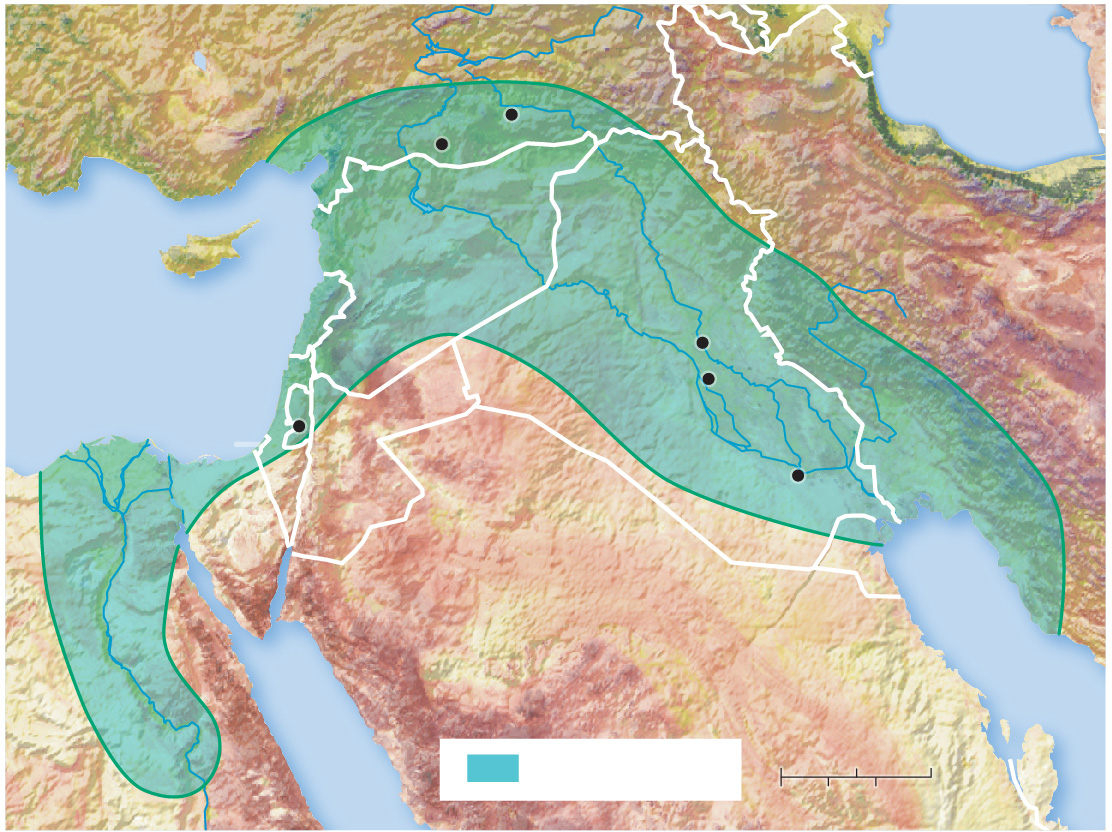 TURKEY
Black
Sea
Diyarbakir
Şanlıurfa
SYRIA
IRAN
CYPRUS
Mesopotamia
LEBANON
Tigris R.
Euphrates R.
Baghdad
Mediterranean
Sea
Babylon
IRAQ
ISRAEL
Jerusalem
GAZA
Ur
JORDAN
SINAI
SAUDI
ARABIA
KUWAIT
EGYPT
Persian Gulf
Nile R.
Red
Sea
0
100
200 Miles
Fertile Crescent
0
100
200 Kilometers
8.2.1 Evolution of States (3 of 6)
Figure 8-9: The Fertile Crescent stretches across much of what is now present-day eastern Turkey and Iraq.
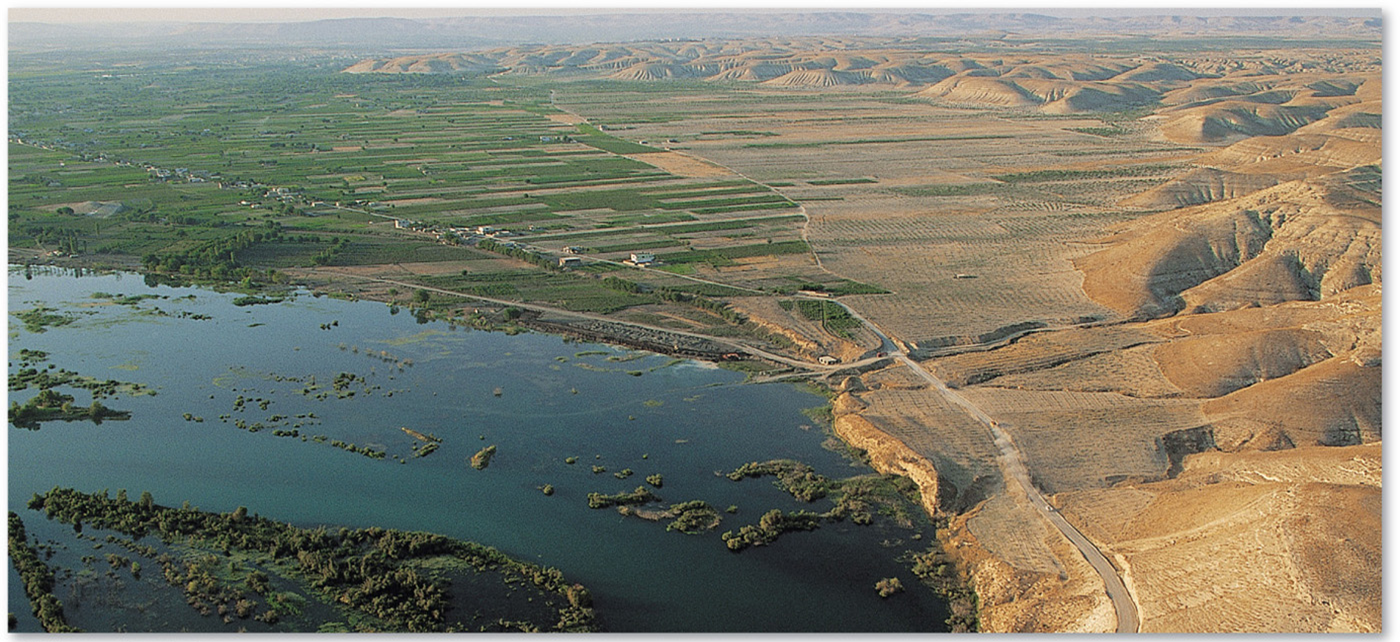 8.2.1 Evolution of States (4 of 6)
Figure 8-10: The Roman Empire represented a unified political body over many disparate ethnicities.
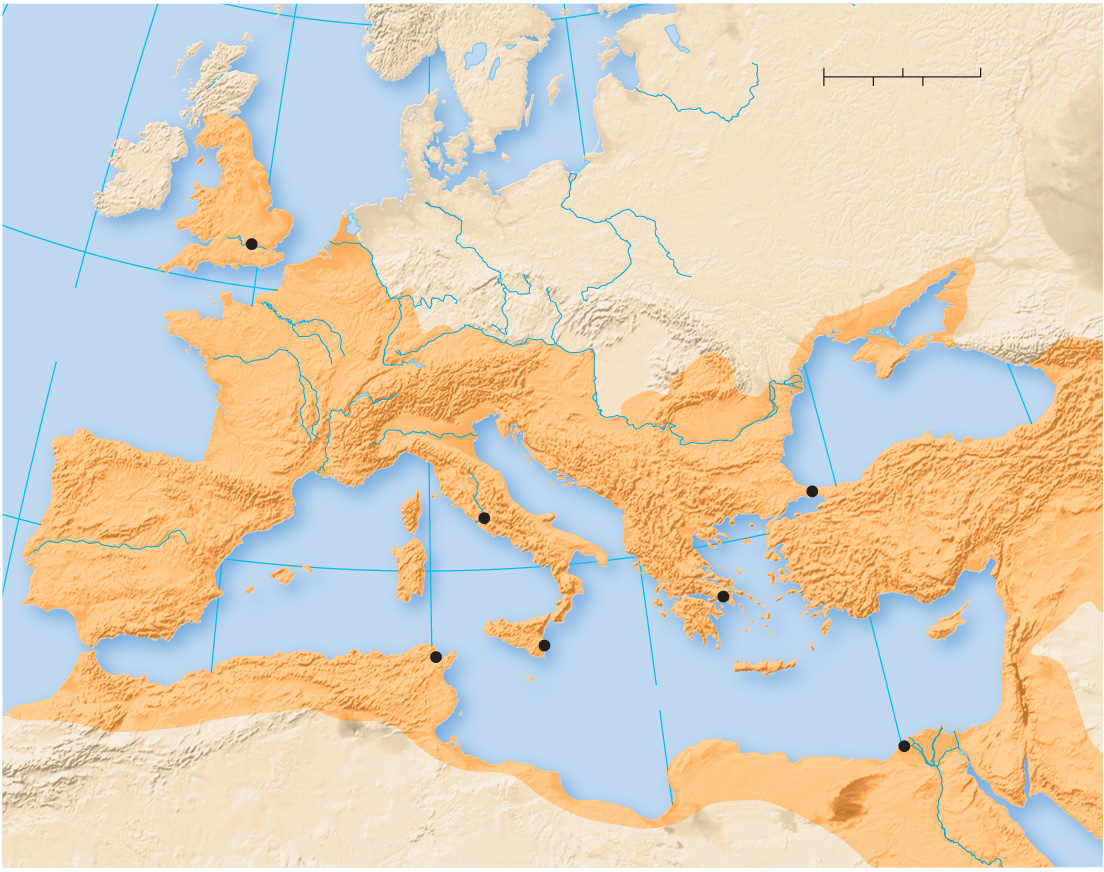 60°N
10°W
20°E
0°
0
200
400 Miles
0
200
400 Kilometers
North
Sea
Baltic
Sea
BRITAIN
50°N
SARMATIA
Londinium
GERMANIA
ATLANTIC
OCEAN
CAUCASUS
GAUL
DACIA
Black Sea
Danube
ALPS
Po
ILLYRICUM
ARMENIA
BITHYNIA
Byzantium
THRACE
ITALY
Corsica
MACEDONIA
Rome
SPAIN
ASIA
CAPADOCIA
Sardinia
40°N
Athens
CILICIA
S
YRIA
10°E
A
CHAIA
Sicily
Carthage
0°
Cyprus
Syracuse
Crete
NUMIDIA
Mediterranean Sea
30°E
20°E
Alexandria
ARABIA
CYRENAICA
ATLAS MTS.
EGYPT
GAETULIA
Red Sea
8.2.1 Evolution of States (5 of 6)
Figure 8-12: After the fall of the Roman Empire, Europe had many small political units.
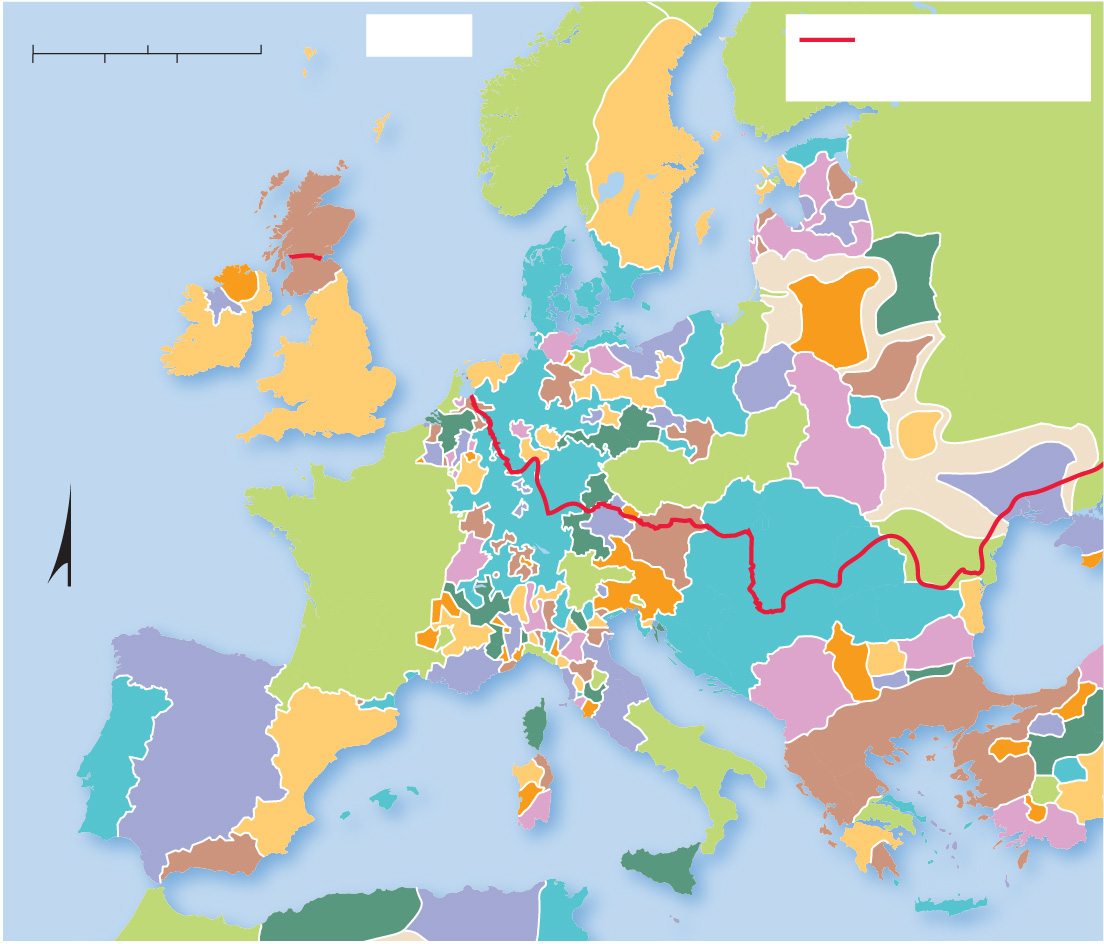 1300
Extent of  Roman
Empire, 100C.E.
0
250
500 Miles
250
500 Kilometers
0
NORWAY
ATLANTIC
OCEAN
SWEDEN
North
Sea
SCOTLAND
POLOTSK
DENMARK
WESTERN
KIPCHAK
LITHUANIA
ENGLAND
GREATER
POLAND
PINSK
SMALL
STATES
OF HOLY
ROMAN
EMPIRE
GALICIA–
VOLHYNIA
BOHEMIA
NOGAI
HABSBURG
FRANCE
MOLDAVIA
HUNGARY
N
Black
Sea
SICILY-
NAPLES
PAPAL
STATES
RAŠKA
ARAGON
ROMANEMPIRE
SICILY-
NAPLES
CASTILE
PORTUGAL
Mediterranean Sea
GRANADA
SICILY-
TRINACRIA
BOUGIE
TUNIS
TIMACEN
MAGHREB
8.2.1 Evolution of States (6 of 6)
Figure 8-13: Smaller political units became part of larger empires by 1800.
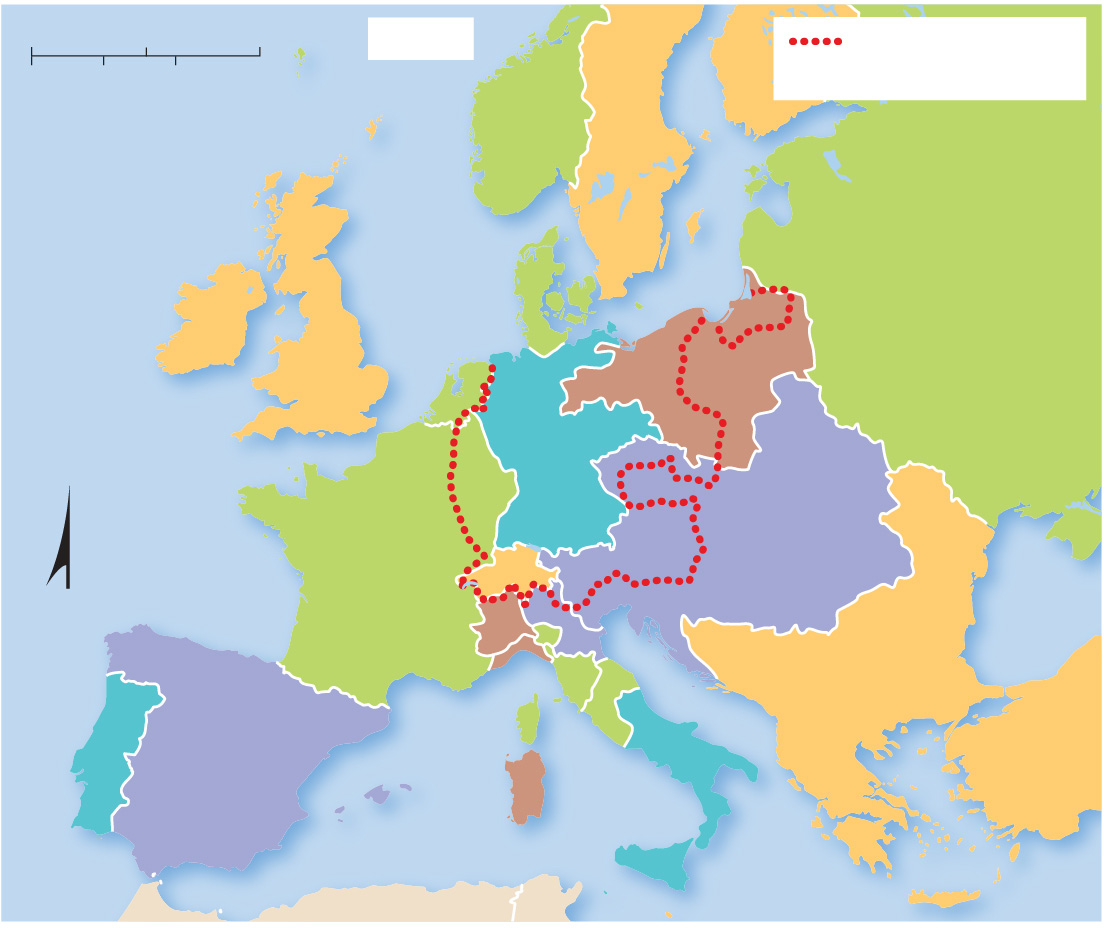 1800
German-speaking
area in 1914
0
250
500 Miles
0
250
500 Kilometers
ATLANTIC
OCEAN
DENMARK-NORWAY
North
Sea
SWEDEN
RUSSIAN
EMPIRE
KINGDOM OF
GREAT BRITAIN AND
IRELAND
PRUSSIA
HOLY
ROMAN
EMPIRE
FRENCH
EMPIRE
AUSTRIA
Black
Sea
N
HELVETIA
NAPLES
OTTOMAN EMPIRE
SARDINIA
SPAIN
PORTUGAL
Mediterranean Sea
SICILY
8.2.2 Nation-States (1 of 7)
A nation is a large group of people who are united by common cultural characteristics, such as language and ethnicity, or by shared history
A nation-state is a state whose territory corresponds to that occupied by a particular nation
The concept that nations have the right to govern themselves is known as self-determination
8.2.2 Nation-States (2 of 7)
A multiethnic state has more than one ethnicity, shared nationality—the majority today are in Africa
A multinational state is a state that contains more than one nation
Europe in the 20th century was defined by boundaries matched to ethnicities and/or languages
8.2.2 Nation-States (3 of 7)
the victors redrew
Figure 8-14: After World War
boundaries on the basis of language.
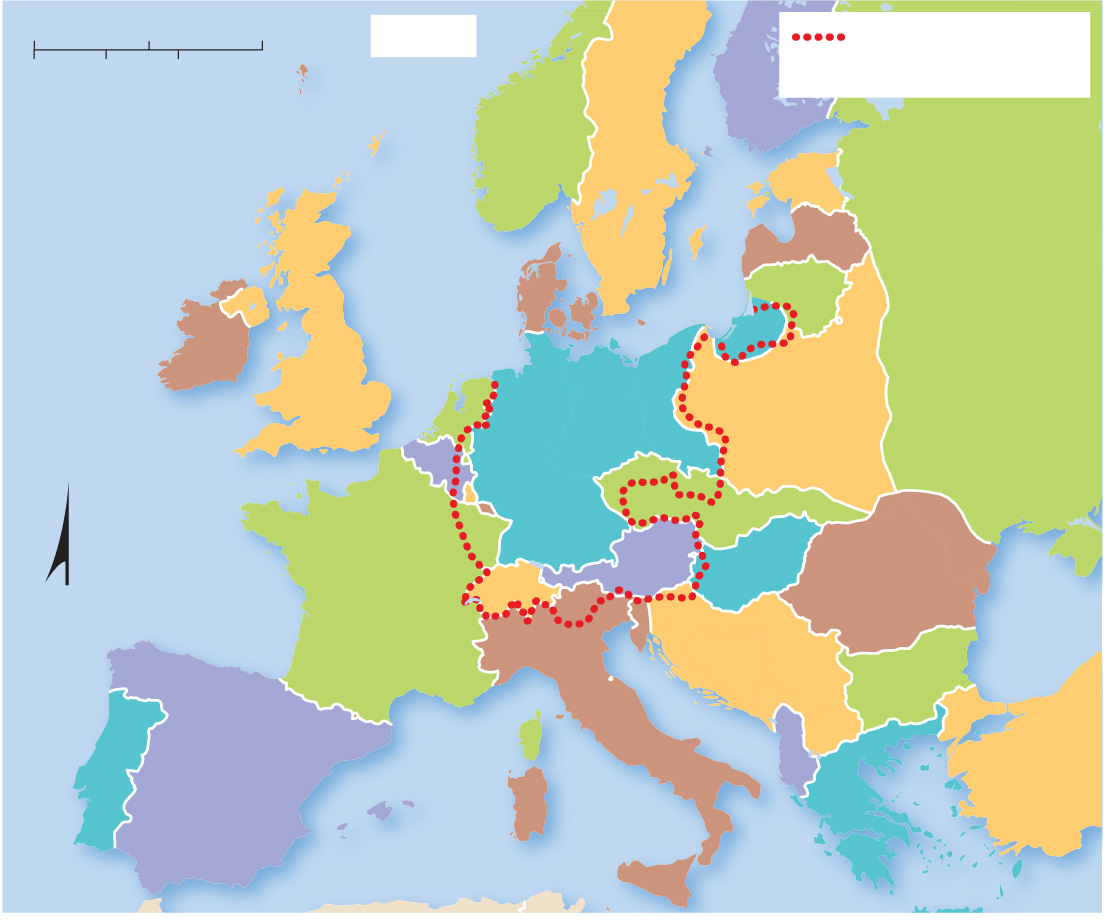 1924
0
250
500 Miles
German-speaking
area in 1914
0
250
500 Kilometers
FINLAND
NORWAY
ATLANTIC
OCEAN
ESTONIA
SWEDEN
North
Sea
LATVIA
LITHUANIA
DENMARK
U.S.S.R.
GER.
UNITED
KINGDOM
IRELAND
POLAND
NETH.
GERMANY
BELGIUM
LUX.
CZECHOSLOVAKIA
SAAR
HUNGARY
AUSTRIA
FRANCE
SWITZ.
Black
Sea
ROMANIA
N
YUGOSLAVIA
BULGARIA
AND.
ITALY
SPAIN
ALBANIA
TURKEY
PORTUGAL
GREECE
Mediterranean Sea
8.2.2 Nation-States (4 of 7)
Figure 8-15: Multinational states like Yugoslavia and Czechoslovakia eventually divided, and a largely German population divided between East and West Germany was reunited.
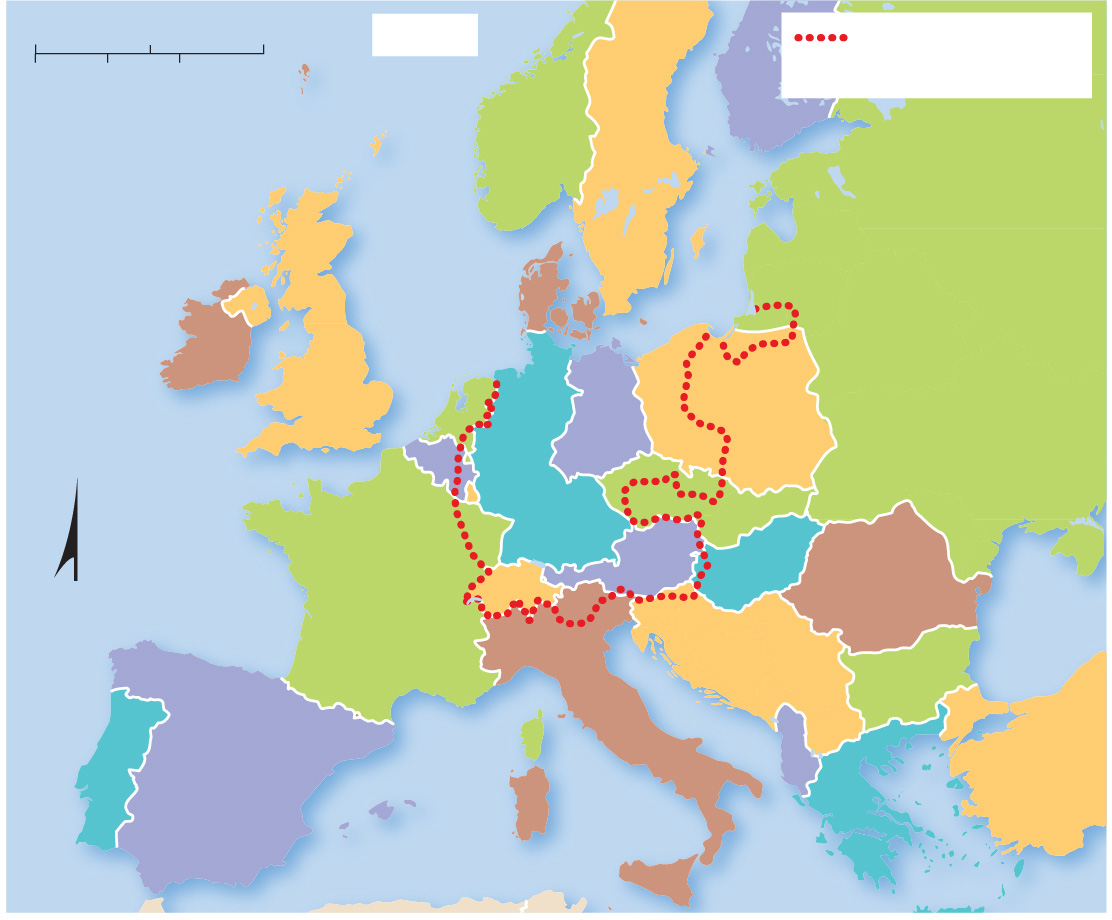 1980
German-speaking
area in 1914
0
250
500 Miles
0
250
500 Kilometers
FINLAND
NORWAY
ATLANTIC
OCEAN
SWEDEN
North
Sea
DENMARK
U.S.S.R.
UNITED
KINGDOM
IRELAND
EAST
POLAND
NETH.
GER.
WEST
GER.
BELGIUM
CZECHOSLOVAKIA
LUX.
HUNGARY
FRANCE
AUSTRIA
SWITZ.
Black
Sea
N
ROMANIA
YUGOSLAVIA
BULGARIA
AND.
ITALY
ALBANIA
TURKEY
SPAIN
PORTUGAL
GREECE
Mediterranean Sea
8.2.2 Nation-States (5 of 7)
Figure 8-16: When Germany was divided between East Germany and West Germany, the City of Berlin was also divided. To prevent its citizens from crossing over into the West, East Germany built a wall in 1961. After reunification of Germany in 1990, gates were opened, and the Wall was soon demolished.
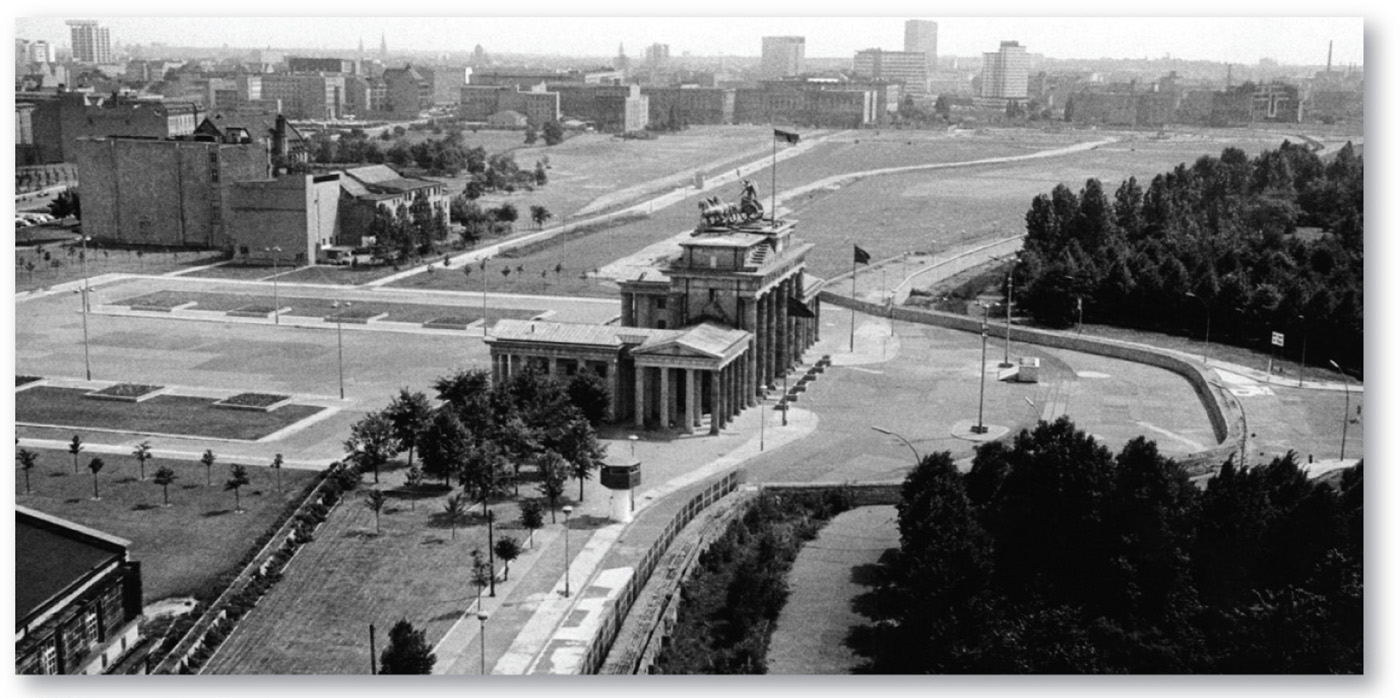 8.2.2 Nation-States (6 of 7)
Figure 8-17: Slovenes make up more than 80% of the country’s population.
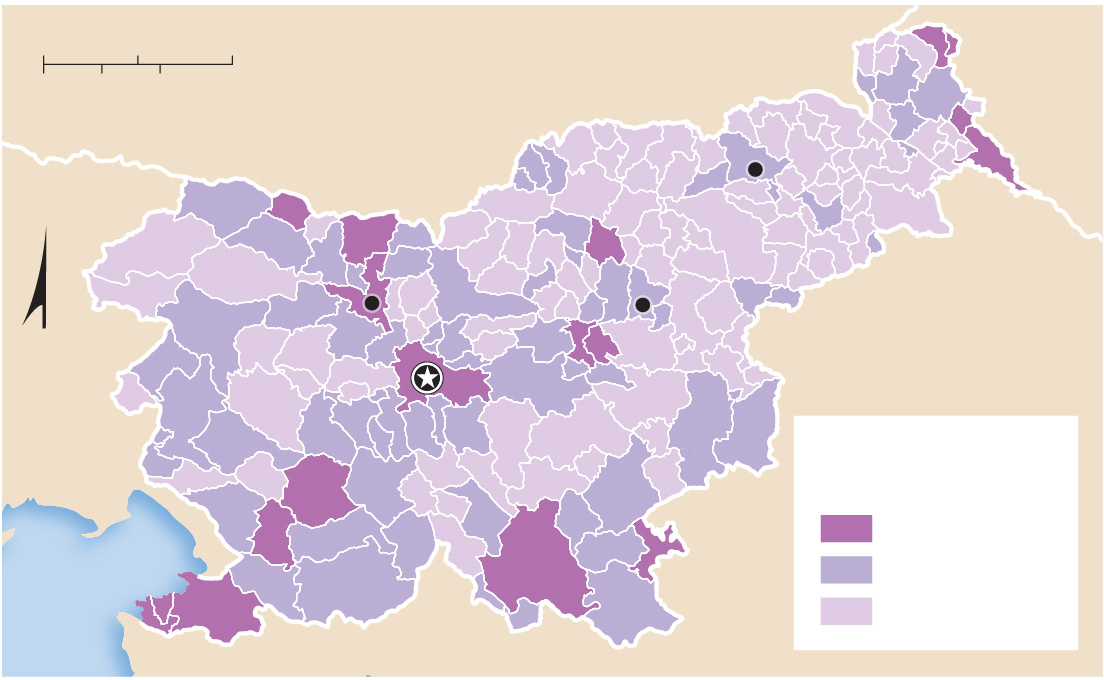 0
15
30 Miles
HUNGARY
0
15
30 Kilometers
AUSTRIA
Maribor
Celje
Kranj
CROATIA
N
Ljubljana
ITALY
Percent
non-Slovene
10 and above
3–9
Adriatic
Sea
below 3
8.2.2 Nation-States (7 of 7)
Figure 8-19: Ethnic diversity by state varies throughout the world, with Africa having the most ethnically diverse states.
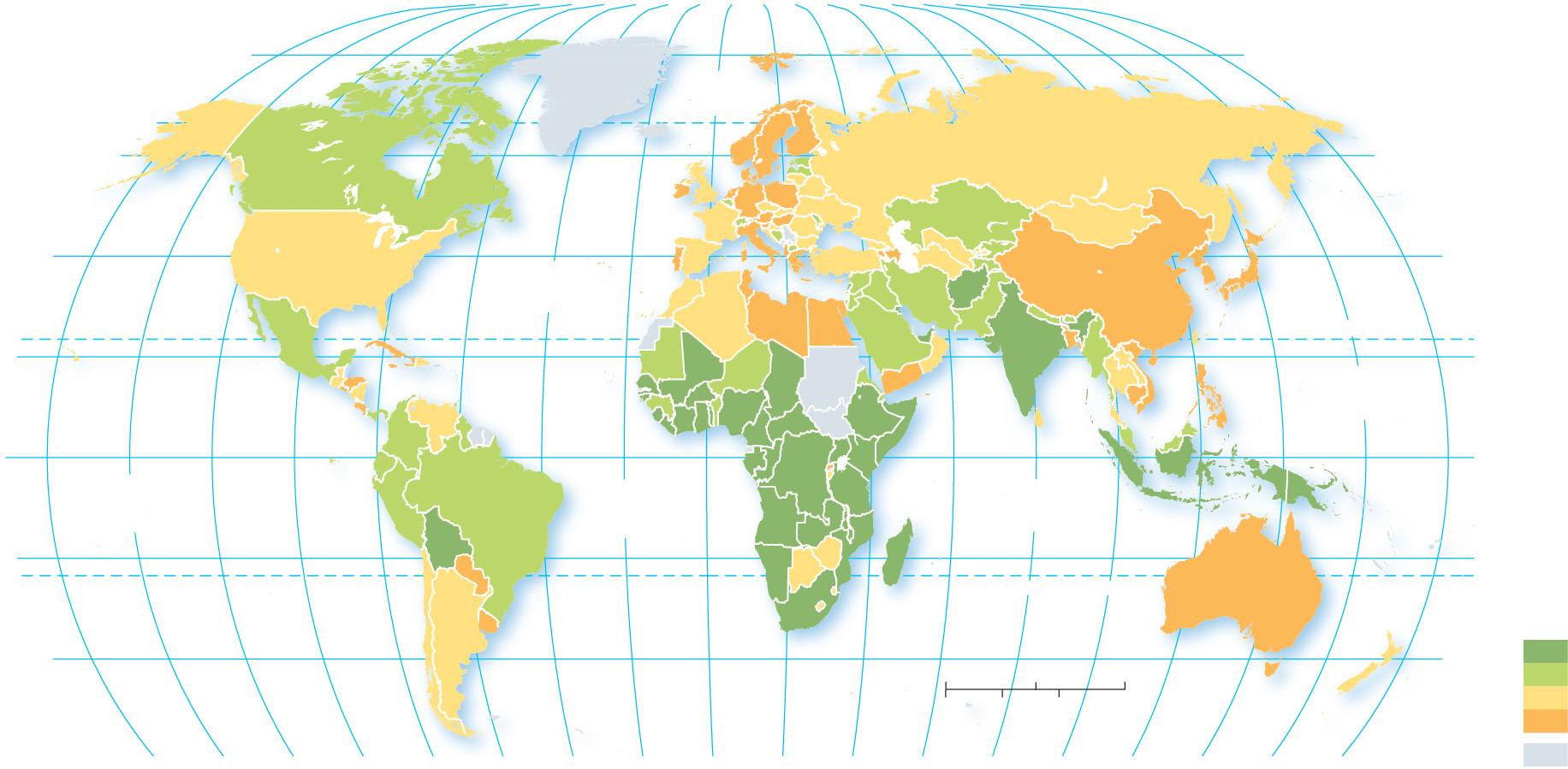 160°
140°
120°
100°
80°
60°
40°
20°
0°
20°
40°
60°
80°
100°
120°
140°
160°
180°
80°
80°
ARCTIC
OCEAN
60°
60°
40°
40°
ATLANTIC
OCEAN
TROPIC OF CANCER
20°
20°
PACIFIC
OCEAN
EQUATOR
0°
0°
PACIFIC
OCEAN
INDIAN
OCEAN
ATLANTIC
OCEAN
20°
20°
TROPIC OF CAPRICORN
Ethnic diversity
Most diverse
40°
40°
0
1,500
3,000 Miles
3,000 Kilometers
0
1,500
Least diverse
no data
160°
140°
120°
100°
80°
60°
40°
20°
0°
20°
40°
60°
80°
100°
120°
140°
160°
180°
8.2.3 Nation-States in the Former Soviet Union (1 of 3)
The former Soviet Union consisted of 15 republics based on its 15 largest ethnicities. Russians comprised 51% of the total population of the Soviet Union
The breakup of the Soviet Union in 1991 resulted in the creation of 15 new independent states. Many of these states have faced internal conflict since independence (e.g., Ukraine, Azerbaijan, and Armenia)
8.2.3 Nation-States in the Former Soviet Union (2 of 3)
Figure 8-20: The former Soviet Union was a multinational state with 15 republics that are now independent states.
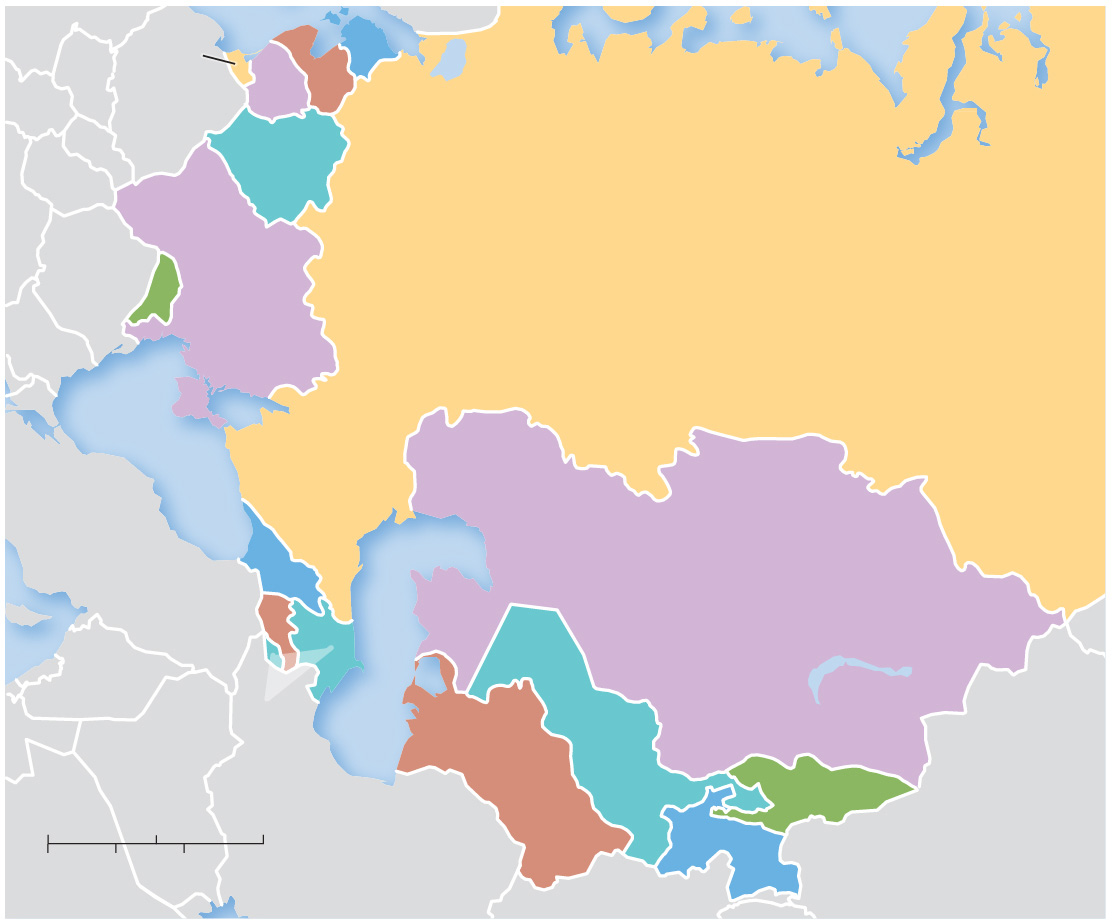 ESTONIA
RUSSIA
(Kaliningrad)
LATVIA
LITHUANIA
BELARUS
UKRAINE
RUSSIA
MOLDOVA
Black  Sea
KAZAKHSTAN
GEORGIA
ARMENIA
Lake Balkhash
Caspian Sea
AZERBAIJAN
UZBEKISTAN
TURKMENISTAN
KYRGYZSTAN
0
300
600 Miles
TAJIKISTAN
0
300
600 Kilometers
8.2.3 Nation-States in the Former Soviet Union (3 of 3)
Figures 8-21 and 8-22: Belarus and Moldova are two former Soviet republics which are now independent states.
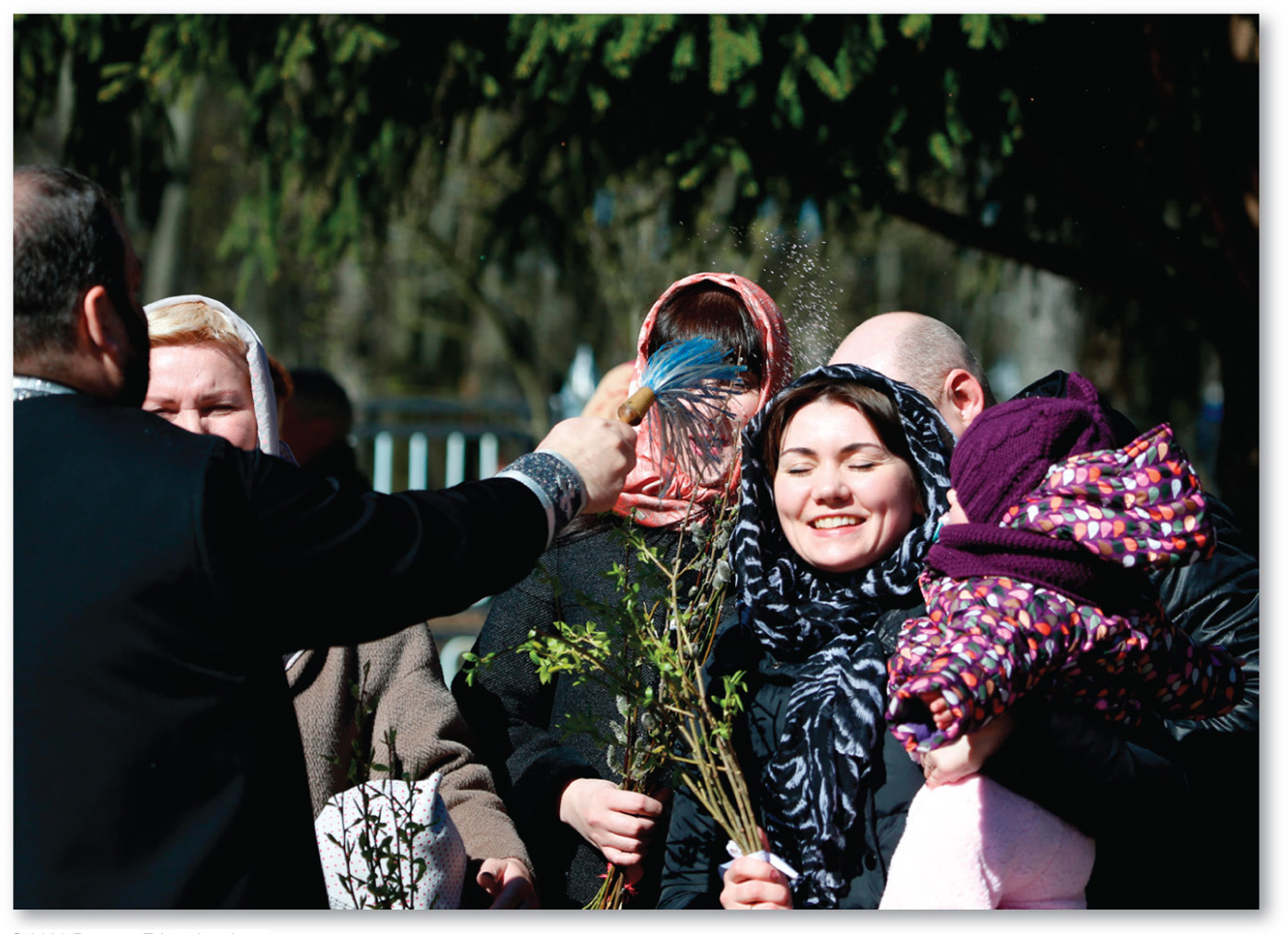 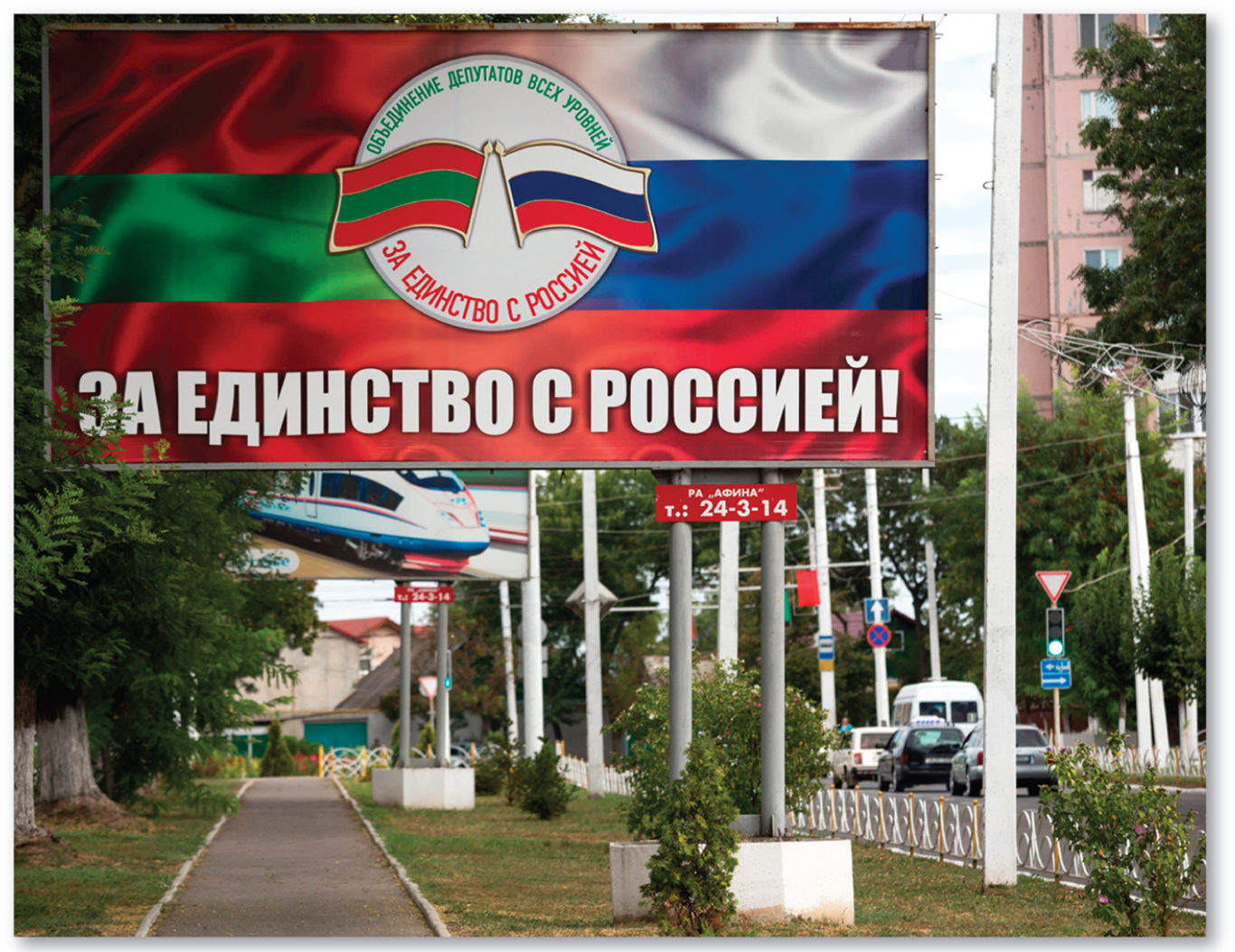 8.2.4 Multinational States in the Former Soviet Union (1 of 3)
Figure 8-23: The majority population is ethnically Russian, but there are diverse groups along Russia’s borders and in its center; some have histories of self-determination.
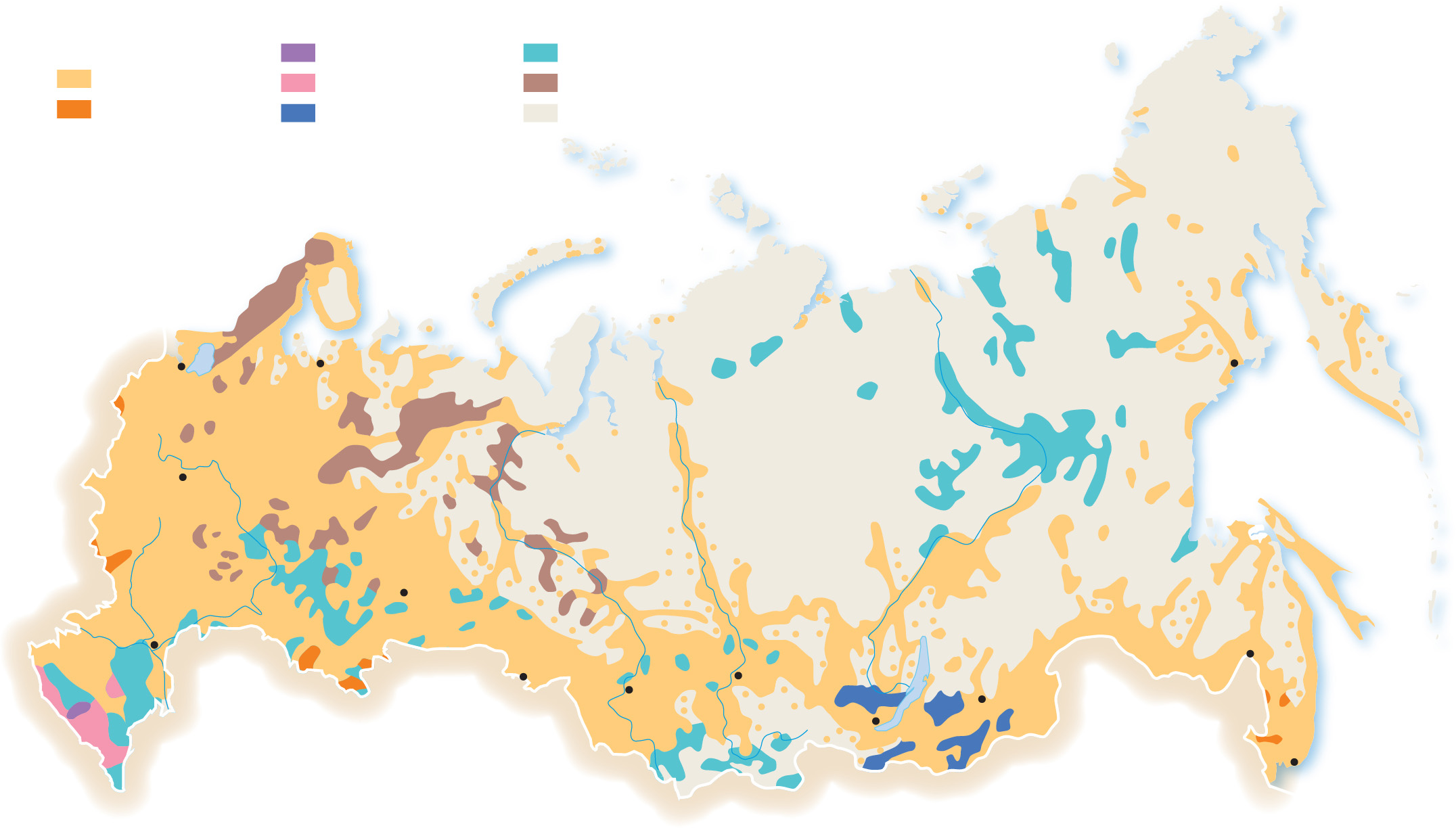 other Indo-European
1 million and above
Indo-European–Slavic
TATAR
Turkic
200,000–999,999
Russian
Avar
Uralic
Caucasian
other Slavic
other or sparsely settled
Mongolic
Yakut
Arkhangel’sk
Magadan
St Petersburg
Belarusian
Komi
Yakut
Komi
Moscow
RUSSIAN
Mari
Udmurt
CHUVASH
UKRAINIAN
Mordvin
Yekaterinburg
TATAR
Karachay
Volgograd
TATAR
Khabarovsk
BASHKIR
Kumyk
Omsk
Krasnoyarsk
Chita
ARMENIAN
Karabadian
Novosibirsk
Buryat
Ossetian
Irkutsk
Dargin
Ingush
Buryat
Vladivostok
Kazakh
Lezgian
CHECHEN
Tuvan
Avar
Azerbaijani
8.2.4 Multinational States in the Former Soviet Union (2 of 3)
Figure 8-24: Ukraine’s eastern region is home to more ethnic Russians. Crimea was occupied by Russian forces in 2014.
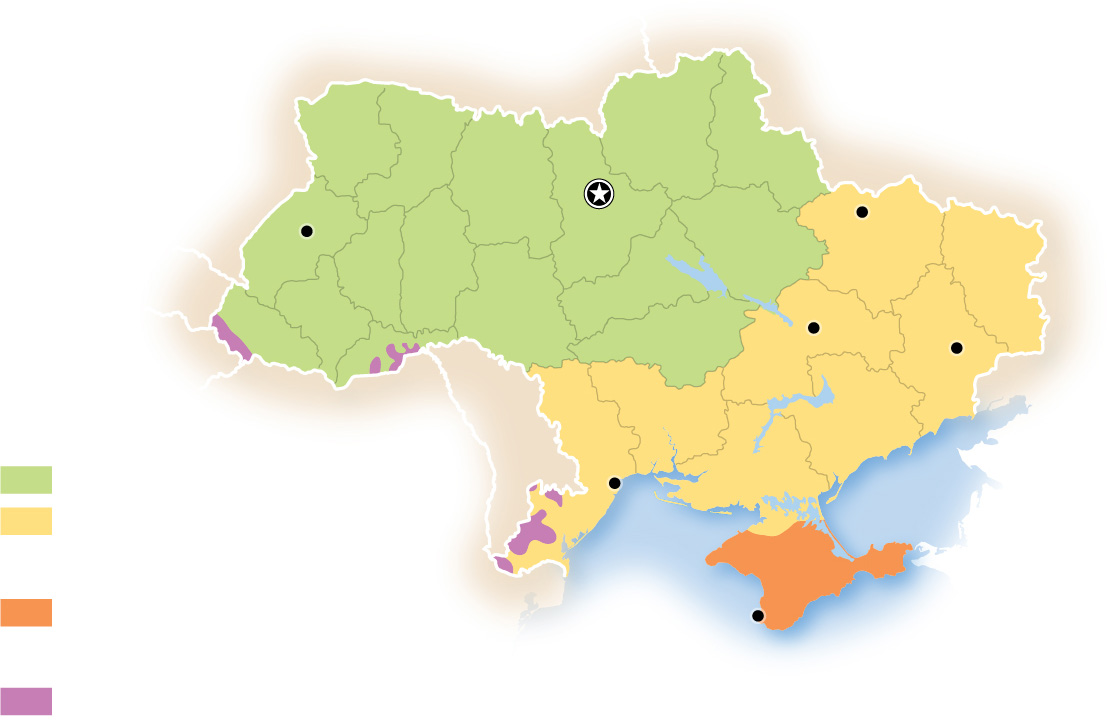 BELARUS
RUSSIA
POLAND
Kiev
Lviv
Kharkiv
Dnipro
Donetsk
ROMANIA
Ethnic Ukrainians
MOLDOVA
Mostly Ukrainian-speaking
Odesa
Mostly Russian-speaking
Black
Sea
Crimea
Ethnic Russians
Sevastopol
Mostly ethnic Russians
Other
Romanians, Moldovans,
Hungarians, Bulgarians
8.2.4 Multinational States in the Former Soviet Union (3 of 3)
Figures 8-25 and 8-26: A Russian soldier stands next to a tank in Crimea (left) and a border fence between Russia and Georgia (right).
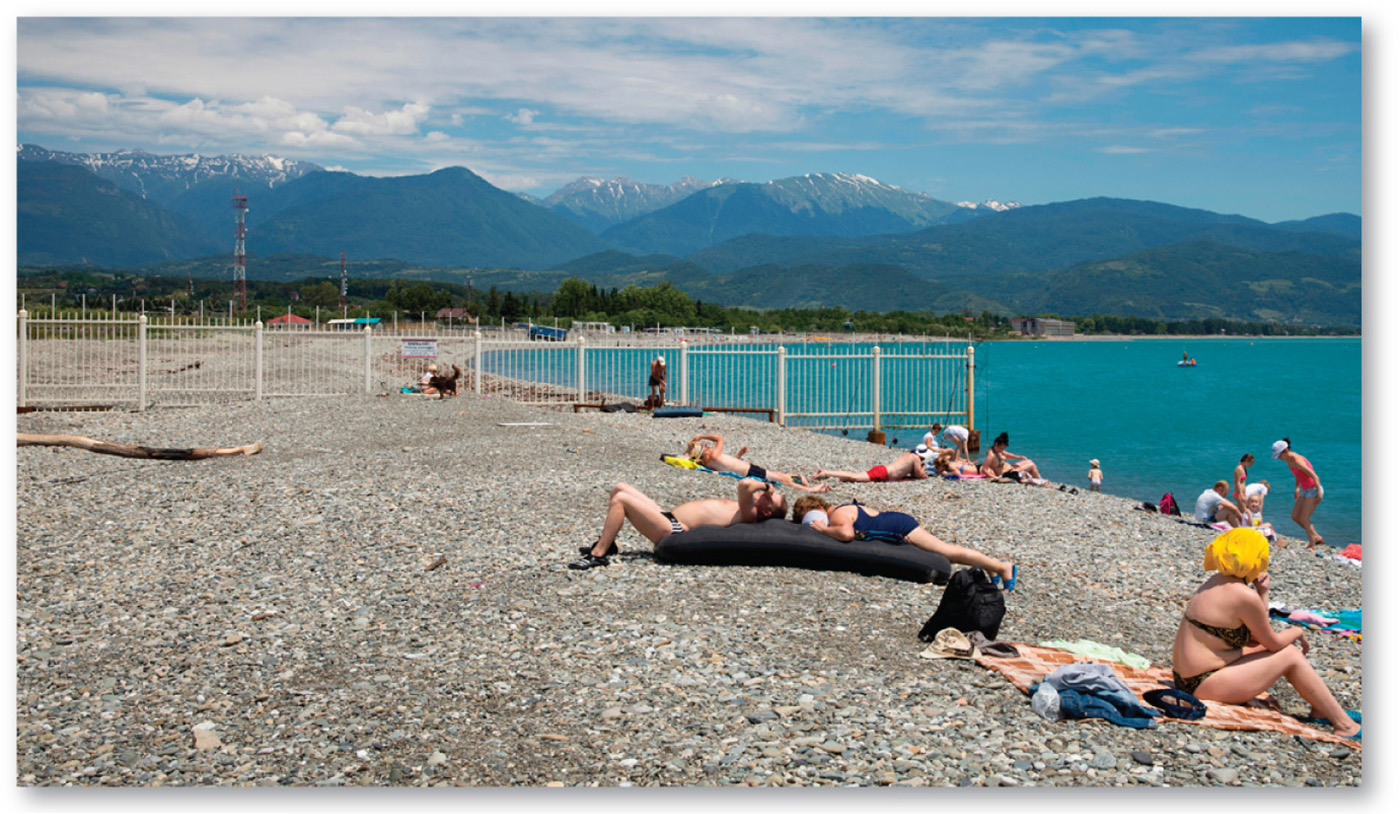 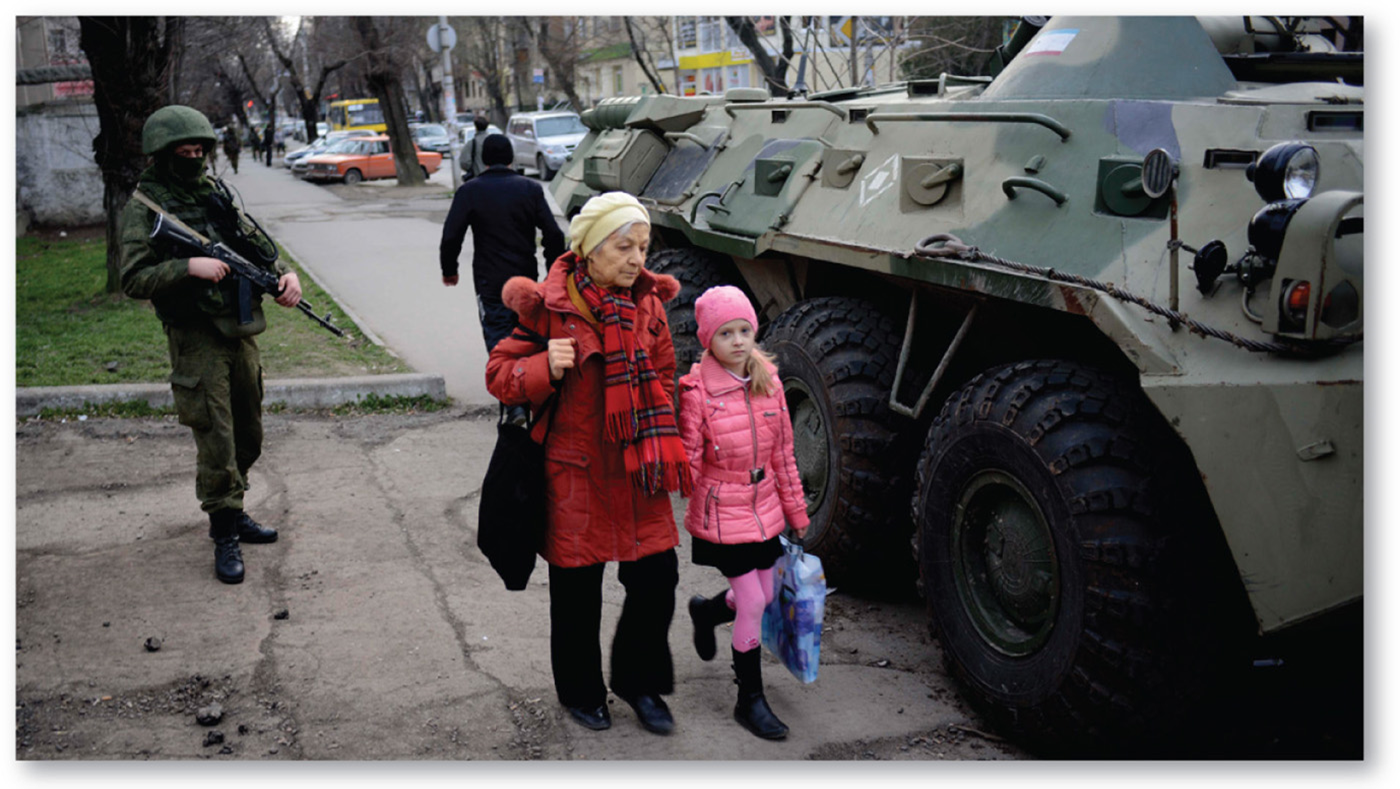 8.2.5 Colonies (1 of 3)
A colony is a territory that is legally tied to a sovereign state rather than being completely independent
The remaining colonies in the world are small isolated islands or island groups
Colonialism is an effort by one country to establish settlements in a territory and to impose its political, economic, and cultural principles on that territory
Many European nations maintained a colonial empire (e.g., England, France)
8.2.5 Colonies (2 of 3)
Figure 8-27: Present-day colonies are mostly small, isolated islands or island groups.
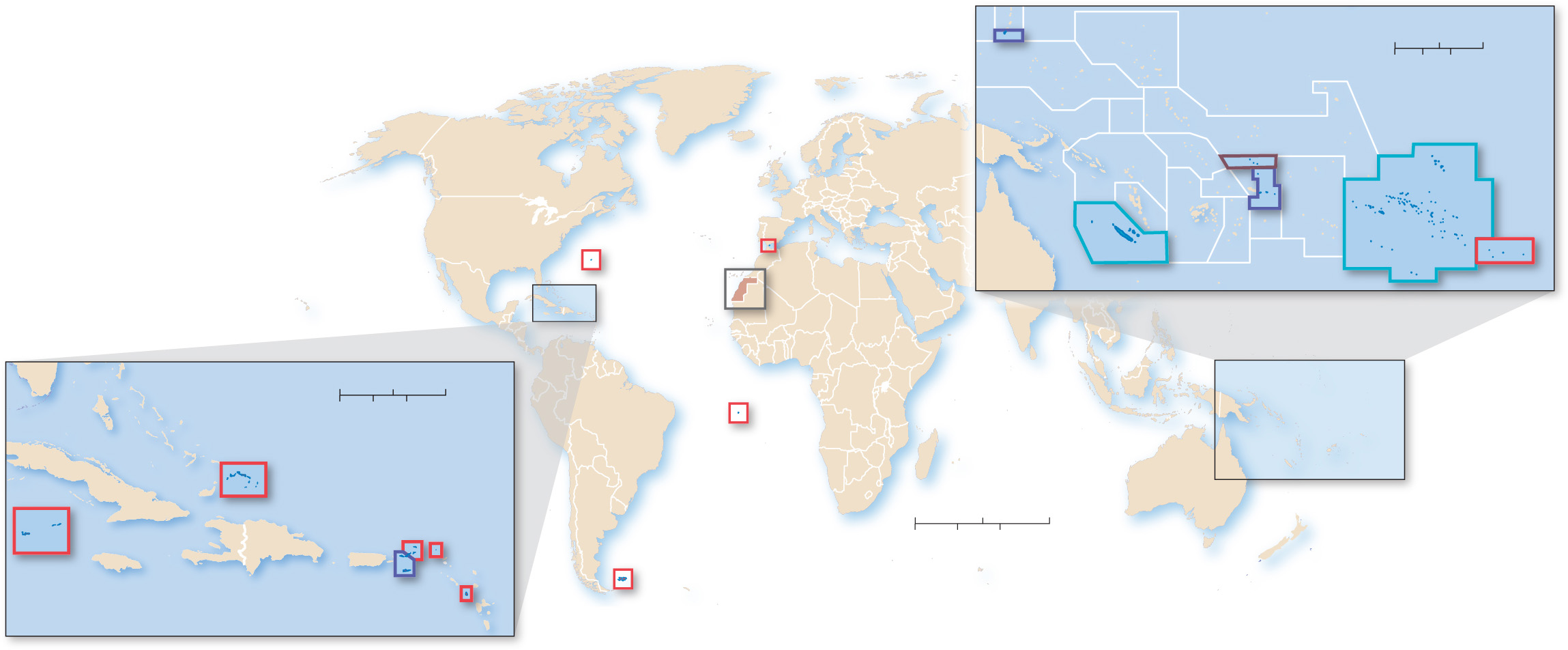 0
500
1,000 Miles
PACIFIC  OCEAN
Guam
(U.S.)
0
500
1,000 Kilometers
ARCTIC
OCEAN
French Polynesia
(France)
Tokelau
(New Zealand)
ATLANTIC
OCEAN
Pitcairn
Islands
(U.K.)
New
Caledonia
(France)
American
Samoa
(U.S.)
Gibraltar
(U.K.)
Bermuda
(U.K.)
Western
Sahara
(disputed)
PACIFIC
OCEAN
Area of
inset
PACIFIC OCEAN
Area of inset
UNITED
STATES
0
150
300 Miles
ATLANTIC
OCEAN
INDIAN
OCEAN
St. Helena
(U.K.)
300 Kilometers
0
150
Turks and Caicos
(U.K.)
ATLANTIC
OCEAN
British Virgin Islands (U.K.)
0
1,500
3,000 Miles
Anguilla
(U.K.)
0
1,500
3,000 Kilometers
Cayman Islands
(U.K.)
Falkland Islands
(U.K.)
Virgin Islands (U.S.)
Caribbean Sea
Montserrat (U.K.)
8.2.5 Colonies (3 of 3)
Figure 8-29: Much of the world was in the colonial
possession of European powers at the start of World War
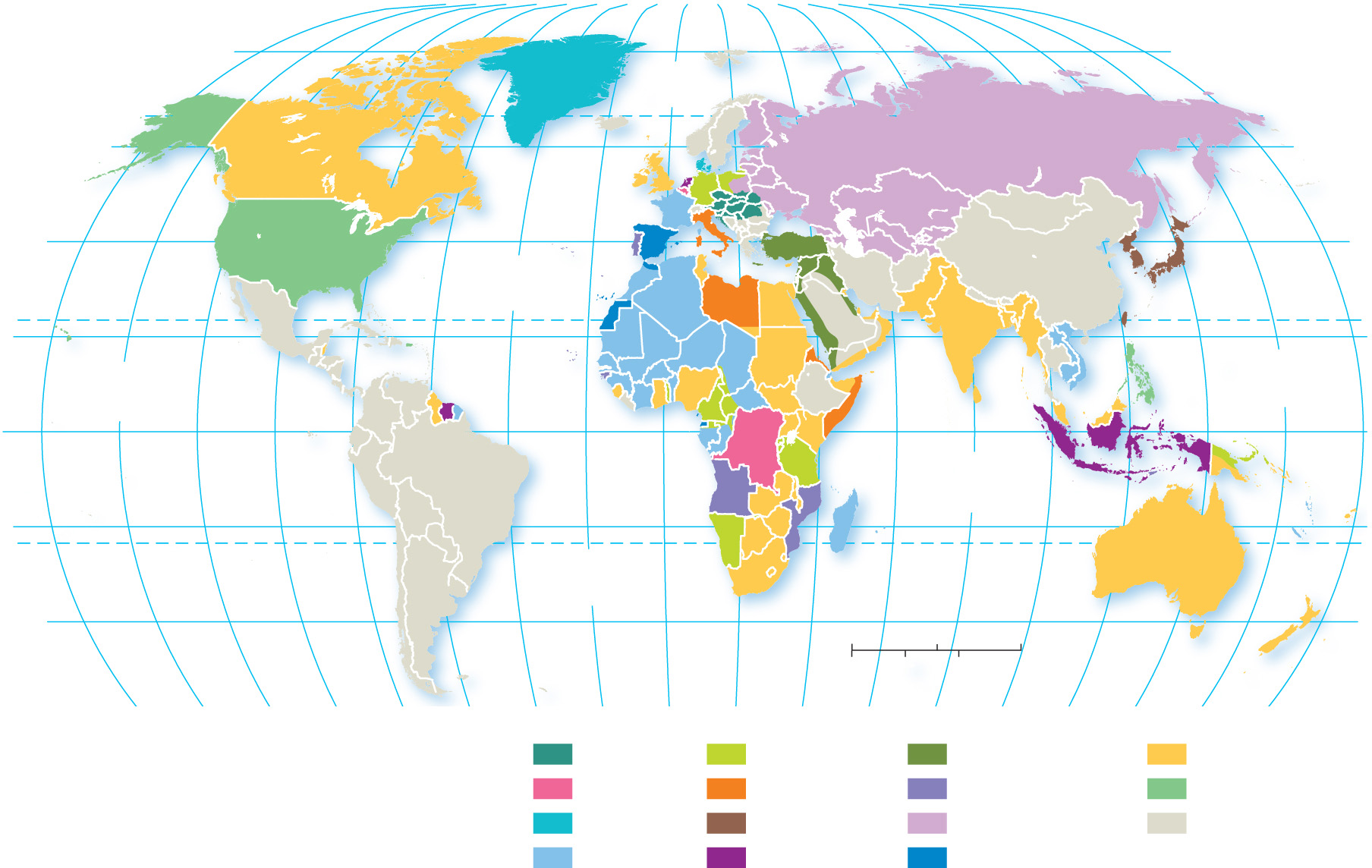 160°
140°
120°
100°
80°
60°
40°
20°
0°
20°
40°
60°
80°
100°
120°
140°
160°
180°
80°
80°
ARCTIC
OCEAN
60°
60°
40°
40°
ATLANTIC
OCEAN
TROPIC OF CANCER
20°
20°
PACIFIC
OCEAN
PACIFIC
OCEAN
EQUATOR
0°
0°
INDIAN
OCEAN
20°
20°
ATLANTIC
OCEAN
TROPIC OF CAPRICORN
40°
40°
0
1,500
3,000 Miles
3,000 Kilometers
0
1,500
160°
140°
120°
100°
80°
60°
40°
20°
0°
20°
40°
60°
80°
100°
120°
140°
160°
180°
Ottoman Empire
United Kingdom
Austria
Germany
Portugal
United States
Belgium
Italy
Russia
independent
Denmark
Japan
Present-day boundaries
are shown.
Spain
Netherlands
France
Key Issue 3: Why Do States Face Threats?
8.3.1 Global Cooperation and Competition
8.3.2 Governing States
8.3.3 Weapons of Mass Destruction
8.3.4 Europe’s Fragile Cooperation
8.3.5 Terrorist Attacks Against the United States
8.3.6 Terrorist Organizations
8.3.1 Global Cooperation and Competition (1 of 4)
The most important global forum for cooperation among states is the United Nations
Membership has grown dramatically since inception after
World War
Forum for United States and Soviet Union to negotiate during Cold War
Major drawback is veto power by the five permanent members of the Security Council
8.3.1 Global Cooperation and Competition (2 of 4)
Figure 8-31: At the United Nations, the United States presented aerial photographic evidence of the Soviet Union threatening the balance of power. (a) Soviet ships unloading and (b) staging missiles in Cuba, threatening the United States.
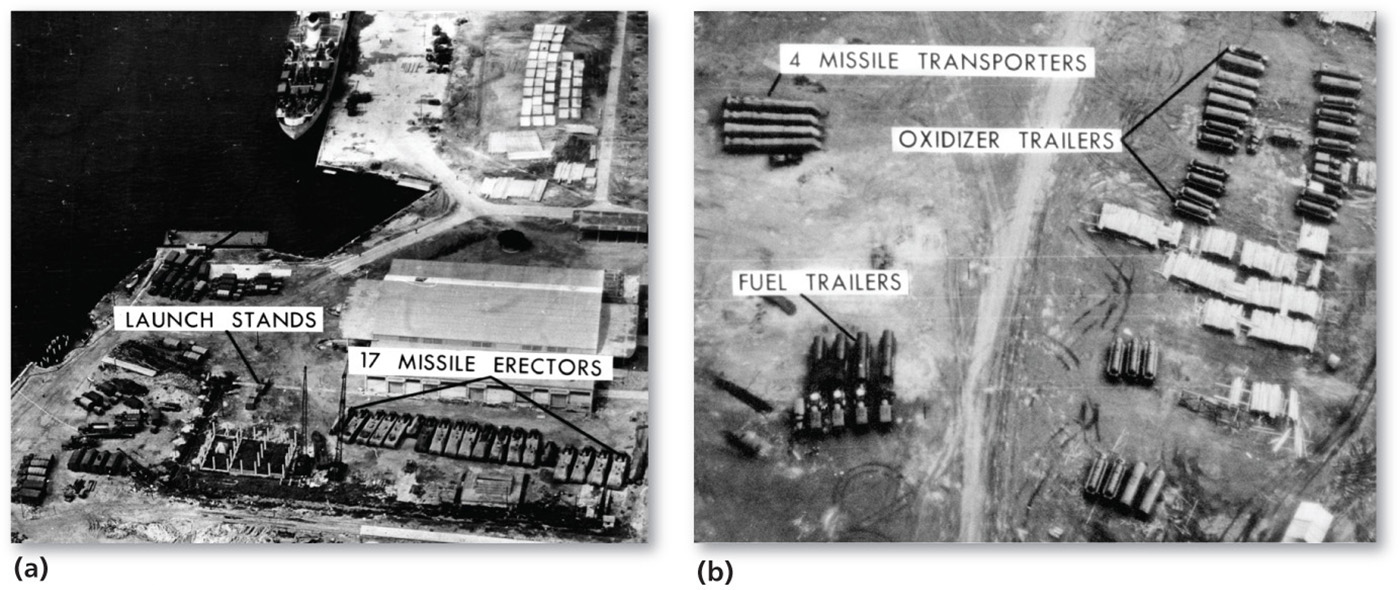 (a)
(b)
8.3.1 Global Cooperation and Competition (3 of 4)
Figure 8.32: U.N. membership has increased from its original 51 to 193.
200
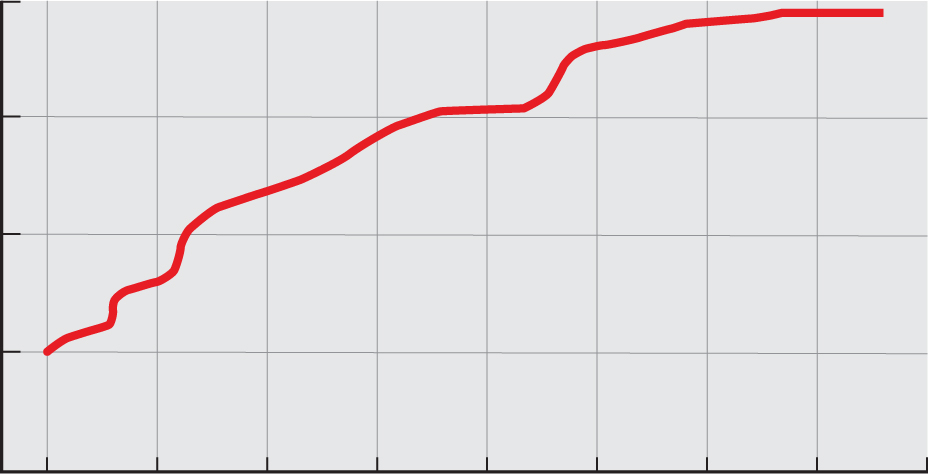 150
Number of member countries
100
50
0
1945
1955
1965
1975
1985
1995
2005
2015
2020
Year
8.3.1 Global Cooperation and Competition (4 of 4)
Figure 8-33: The United Nations regularly engages in peacekeeping missions in crisis zones, such as seen here in South Sudan.
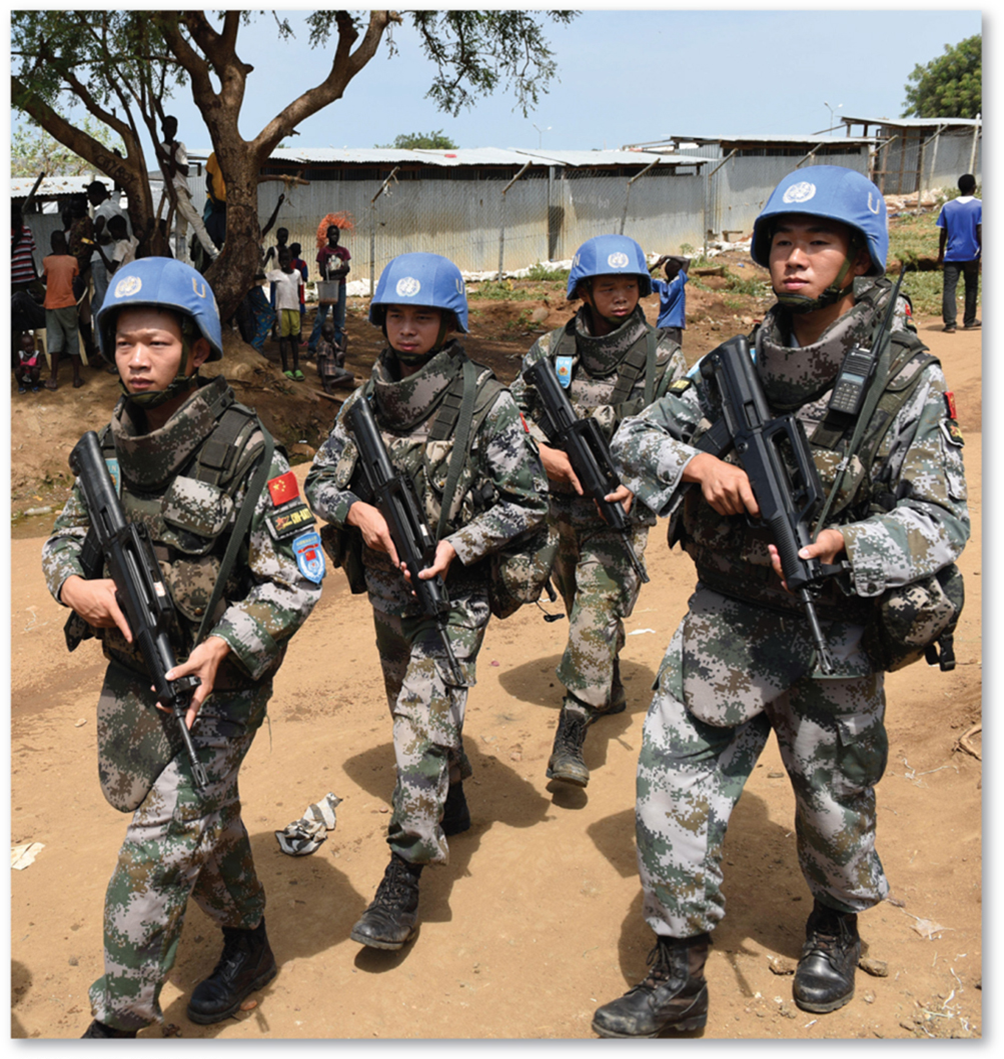 8.3.2 Governing States (1 of 6)
A state has two levels of government: a national government and local governments
A democracy is a country where citizens elect leaders and can run for office
An autocracy is a country that is run according to the interests of the ruler rather than the people
An anocracy is a country that is not fully democratic or fully autocratic, but rather displays a mix of the two types
8.3.2 Governing States (2 of 6)
The internal governments of states are organized according to one of two approaches:
In a unitary state, most power is placed in the hands of central government officials. Most European states are unitary states
In a federal state, strong power is allocated to units of local government. Most of the world’s largest states (e.g., Canada, Russia, and the United States) are federal states
8.3.2 Governing States (3 of 6)
Figure 8-35: Governments have become more democratic and less autocratic, especially since the 1980s.
100
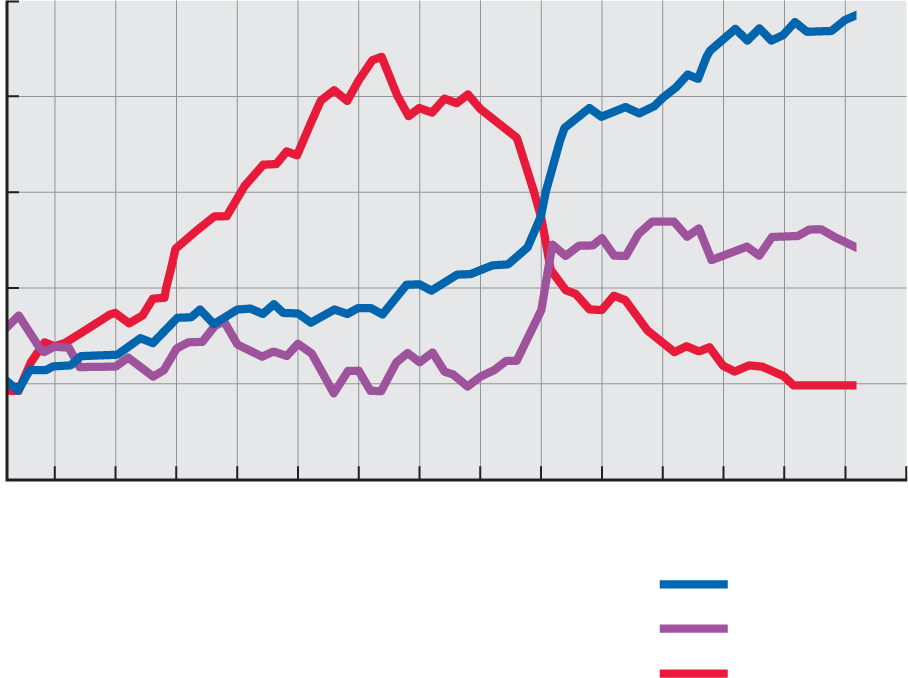 80
60
Number of countries
(population >500,000)
40
20
0
1950
1960
1970
1980
1990
2000
2010
2020
Year
Democracies
Anocracies
Autocracies
8.3.2 Governing States (4 of 6)
Figure 8-34: Governance regimes vary between full democracies and autocracies. A few countries are considered “failed states” because they effectively have no government.
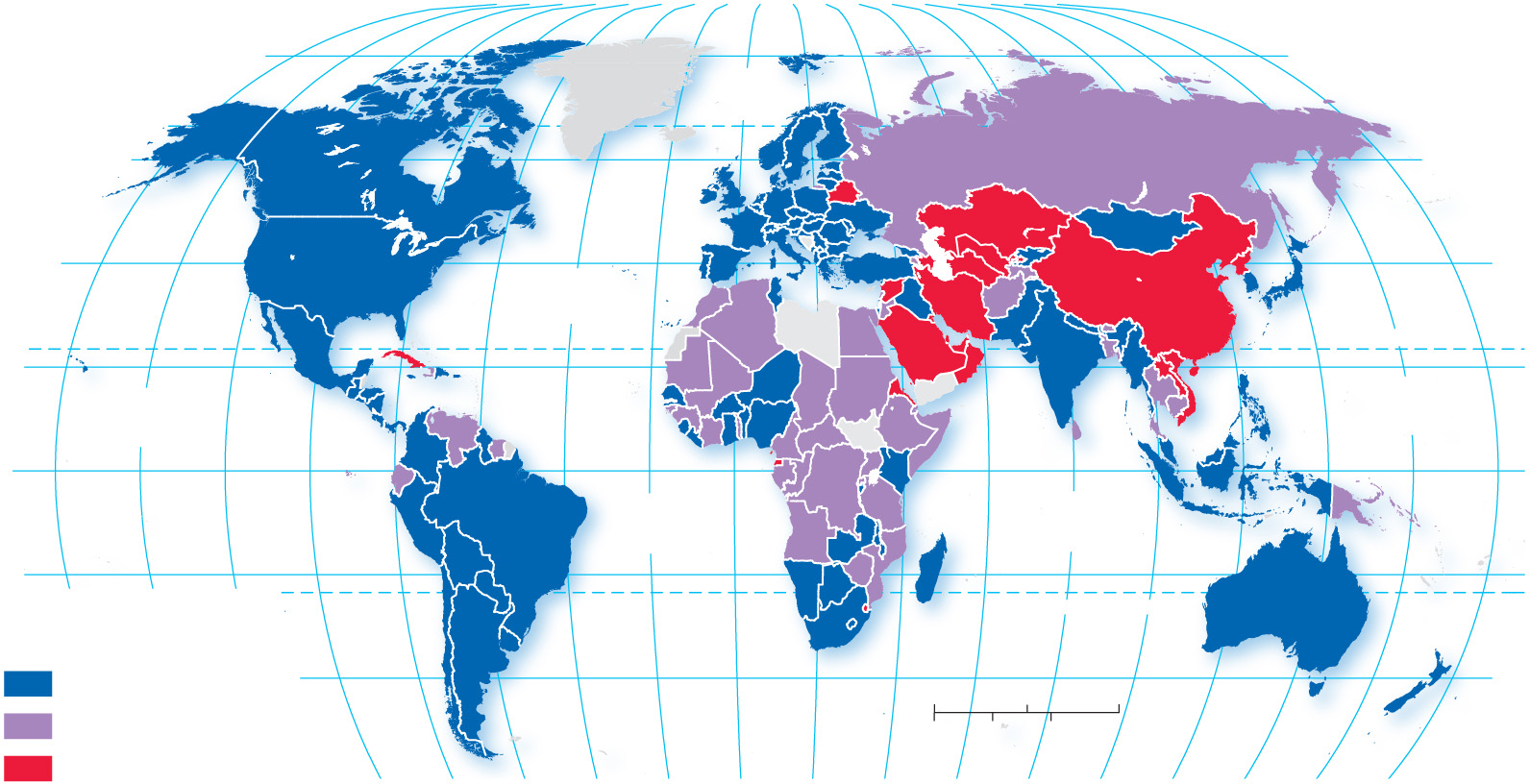 160°
140°
120°
100°
80°
60°
40°
20°
0°
20°
40°
60°
80°
100°
120°
140°
160°
180°
80°
80°
ARCTIC
OCEAN
60°
60°
40°
40°
ATLANTIC
OCEAN
TROPIC OF CANCER
20°
20°
PACIFIC
OCEAN
PACIFIC
OCEAN
EQUATOR
0°
0°
INDIAN
OCEAN
ATLANTIC
OCEAN
20°
20°
160°
140°
120°
TROPIC OF CAPRICORN
Regime type, 2017
40°
40°
Democracy
0
1,500
3,000 Miles
Anocracy
0
3,000 Kilometers
1,500
Autocracy
40°
100°
120°
20°
20°
60°
80°
180°
40°
140°
160°
80°
60°
0°
100°
8.3.2 Governing States (5 of 6)
Table 8-1: Table comparing and contrasting democratic and autocratic forms of government.
8.3.2 Governing States (6 of 6)
Figure 8-36: The most fragile states are clustered in Africa, especially south of the Sahara.
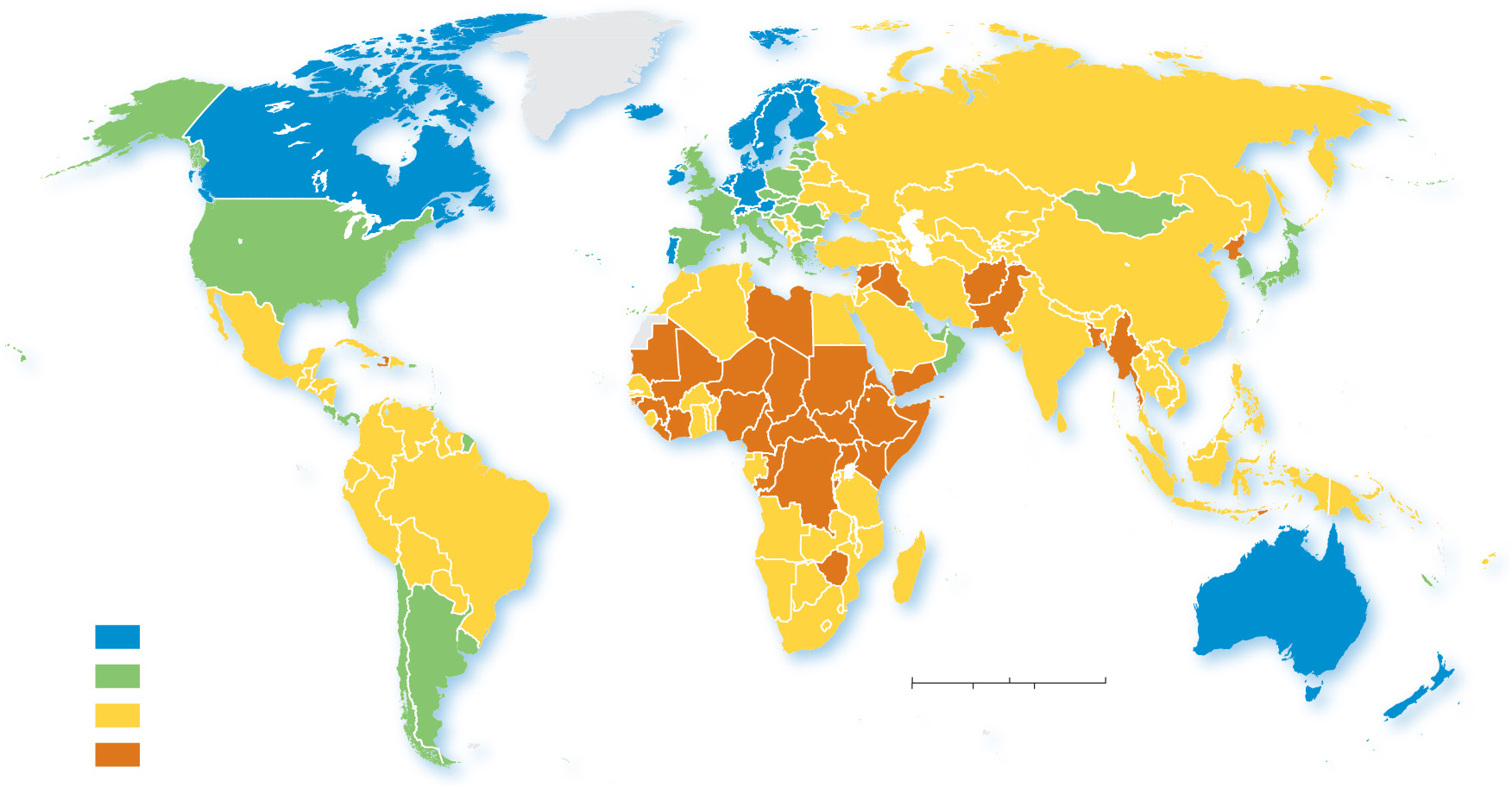 ARCTIC
OCEAN
ATLANTIC
OCEAN
PACIFIC
OCEAN
PACIFIC
OCEAN
INDIAN
OCEAN
Fragile States Index,
2018
ATLANTIC
OCEAN
Sustainable
0
1,500
3,000 Miles
Stable
0
3,000 Kilometers
1,500
Warning
Alert
8.3.3 Weapons of Mass Destruction (1 of 3)
A weapon of mass destruction is a nuclear, biological, chemical, or other weapon that can kill and bring significant harm to a large number of humans or cause great damage to human-made structures, natural structures, or the biosphere
The vast majority of nuclear weapons belong to the United States and Russia. Nine nations have access to nuclear weapons
Libya, Iraq, Iran, and Syria have long been suspected of developing nuclear weapons
8.3.3 Weapons of Mass Destruction (2 of 3)
Table 8-2 and Figure 8-38: The vast majority of the world’s nuclear weapons are in the possession of the United States and Russia. The number of warheads each nations possesses has dropped significantly since the height of the Cold War in 1980.
45,000
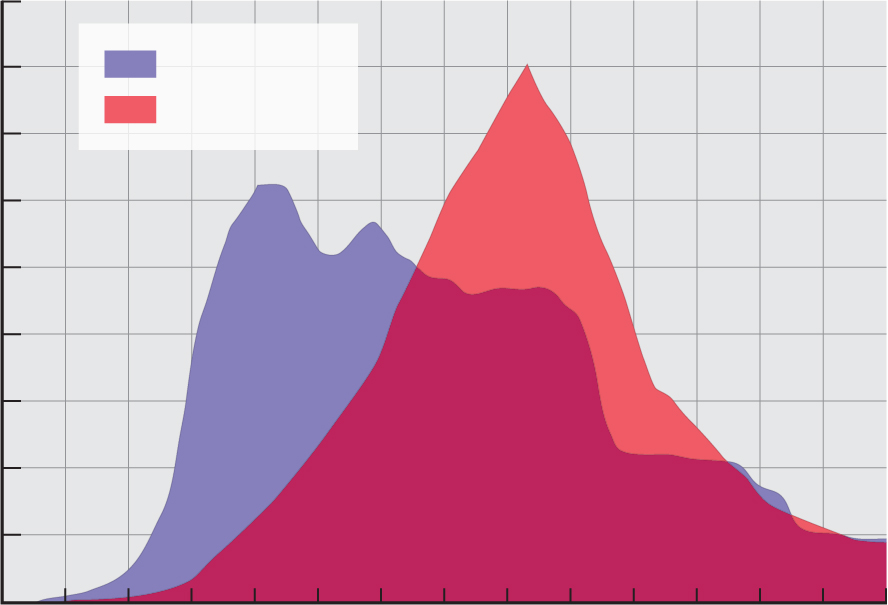 United States
40,000
USSR/Russia
35,000
30,000
25,000
Number of warheads
20,000
15,000
10,000
5,000
0
1950
1960
1970
1980
1990
2000
2010
Year
8.3.3 Weapons of Mass Destruction (3 of 3)
Figures 8-40 and 8-41: Iran has insisted on its right to develop nuclear power, but several countries including the United States are concerned the program includes building nuclear weapons. Photo to right is of the Nuclear Production Plant in Arak, Iran.
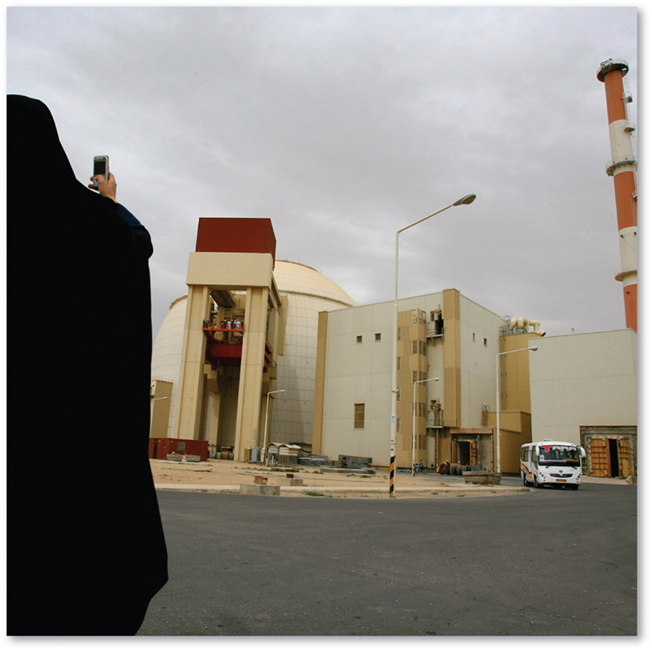 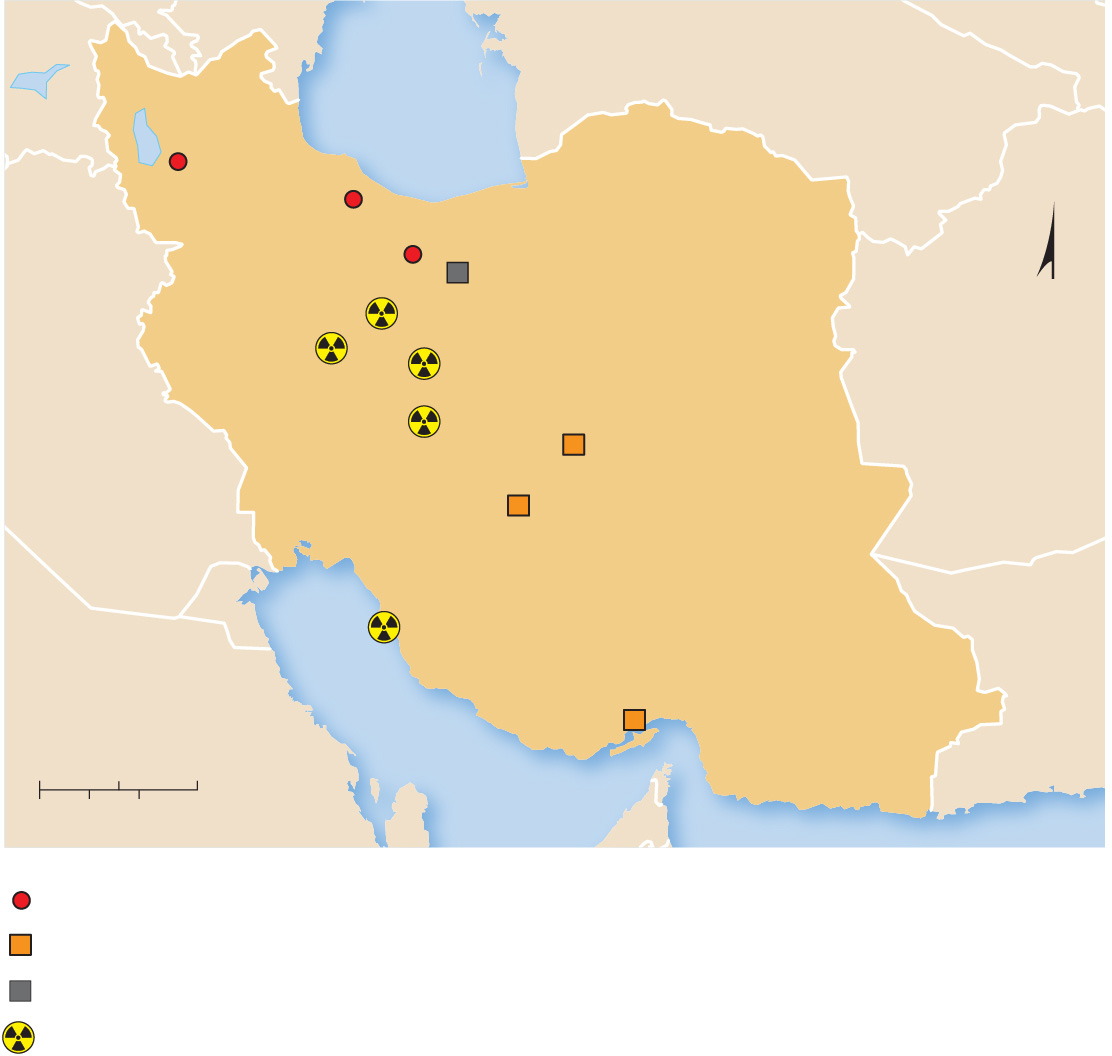 AZERBAIJAN
TURKMENISTAN
Caspian
Sea
Bonab
Ramsar
Tehran
IRAQ
Fordow Fuel
Enrichment Plant
Parchin
N
Natanz Fuel
Enrichment Plant
Arak Heavy Water
Production Plant
AFGHANISTAN
Isfahan Nuclear Technology
Center and Uranium
Conversion Facility
Saghand
Yazd
IRAN
PAKISTAN
KUWAIT
Bushehr Nuclear
Power Plant
SAUDI
ARABIA
Gachin
Persian Gulf
0
100
200 Miles
0
100
200 Kilometers
Research reactors
Uranium mine
Military site
Nuclear site
8.3.4 Europe’s Fragile Cooperation (1 of 3)
two
During the Cold War that followed World War
military alliances and two economic alliances formed in Europe
Cold War Military Alliances:
North Atlantic Treaty Organization (N A T O)
Warsaw Pact
Cold War Economic Alliances:
European Union (E U)
Council for Mutual Economic Assistance (C O M E C O N)
8.3.4 Europe’s Fragile Cooperation (2 of 3)
Figure 8-42: The European Union has most recently expanded to the east.
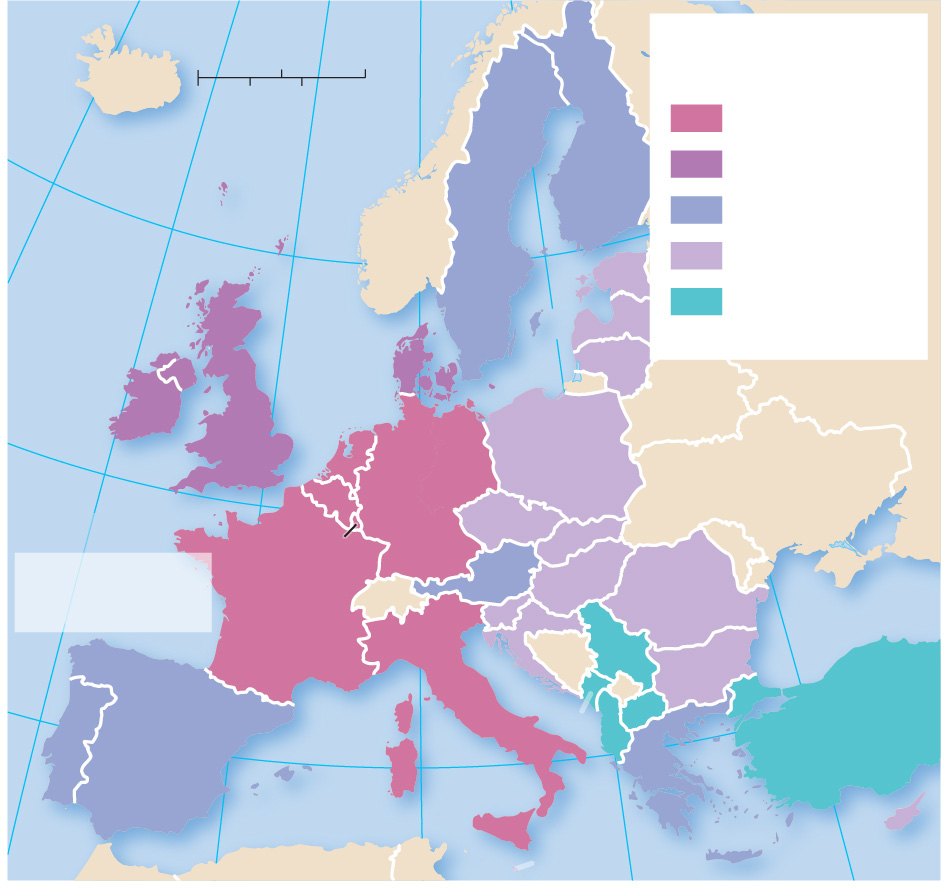 20°
10°
0°
10°
Expansion of the
European Union
0
250
500 Miles
ICELAND
0
250
500 Kilometers
1958
1959–1979
FINLAND
60°
1980–1999
NORWAY
2000–2018
ATLANTIC
OCEAN
ESTONIA
Possible future
members
SWEDEN
North
Sea
LATVIA
LITHUANIA
DENMARK
RUSSIA
RUSSIA
IRELAND
UNITED
KINGDOM*
BELARUS
50°
NETH.
POLAND
GERMANY
UKRAINE
BELGIUM
CZECHIA
SLOVAKIA
LUX.
MOLDOVA
* The United Kingdom
   has voted to exit the
   EU, effective 2019
HUNGARY
AUSTRIA
FRANCE
SWITZ.
ROMANIA
SLOV.
Black Sea
CROATIA
SERBIA
BOS. &
HERZ.
BULGARIA
KOS.
ITALY
MAC.
MONT.
40°
TURKEY
SPAIN
ALBANIA
PORTUGAL
GREECE
10°
Mediterranean  Sea
CYPRUS
MALTA
20°
30°
8.3.4 Europe’s Fragile Cooperation (3 of 3)
Figure 8-43: N A T O has expanded to most Warsaw Pact countries.
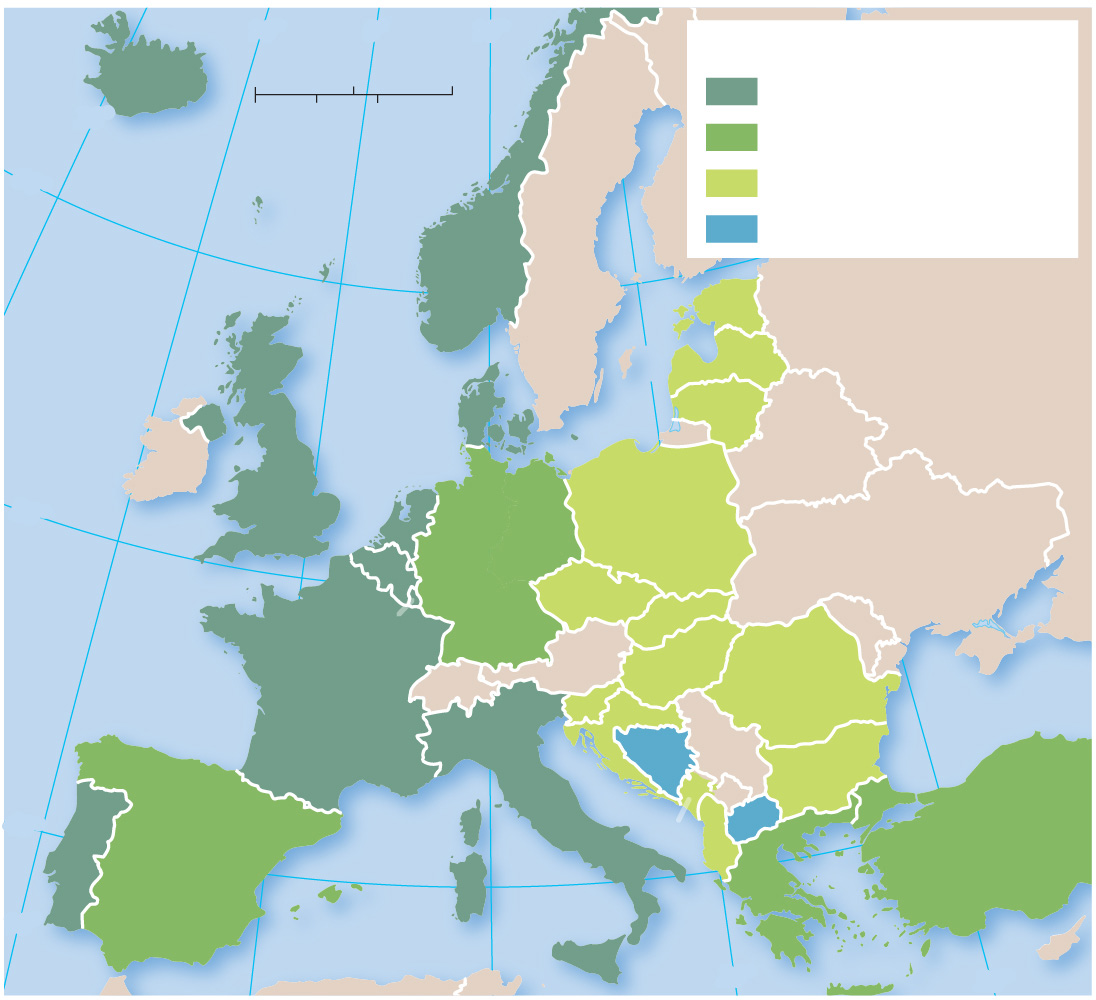 10°
0°
10°
Expansion of NATO
ICELAND
0
250
500 Miles
Original members, 1949
20°
0
250
500 Kilometers
Joined 1952–1982
Joined 1999–2018
60°
Potential new members
NORWAY
ATLANTIC
OCEAN
SWEDEN
ESTONIA
North
Sea
LATVIA
RUSSIA
Baltic Sea
LITHUANIA
DENMARK
RUSSIA
IRELAND
UNITED
KINGDOM
BELARUS
50°
NETH.
POLAND
GERMANY
UKRAINE
BELGIUM
CZECHIA
SLOVAKIA
LUX.
MOLDOVA
HUNGARY
AUSTRIA
FRANCE
SWITZ.
ROMANIA
SLOV.
Black Sea
CROATIA
SERBIA
BOS. &
HERZ
BULGARIA
.
KOS.
ITALY
MAC
.
MONT.
40°
TURKEY
SPAIN
ALBANIA
PORTUGAL
GREECE
10°
Mediterranean  Sea
CYPRUS
20°
30°
8.3.5 Terrorist Attacks Against the United States (1 of 3)
Terrorism is the threatened or actual use of illegal force and violence by a nonstate actor to attain a political, economic, religious, or social goal through fear, coercion, or intimidation. Examples of terrorist organizations include:
Taliban
Boko Haram
A l Qaeda
Islamic State (I S I L or I S I S)
8.3.5 Terrorist Attacks Against the United States (2 of 3)
Figure 8-46: The attacks of September 11, 2001, were the most dramatic and deadly attacks on Americans.
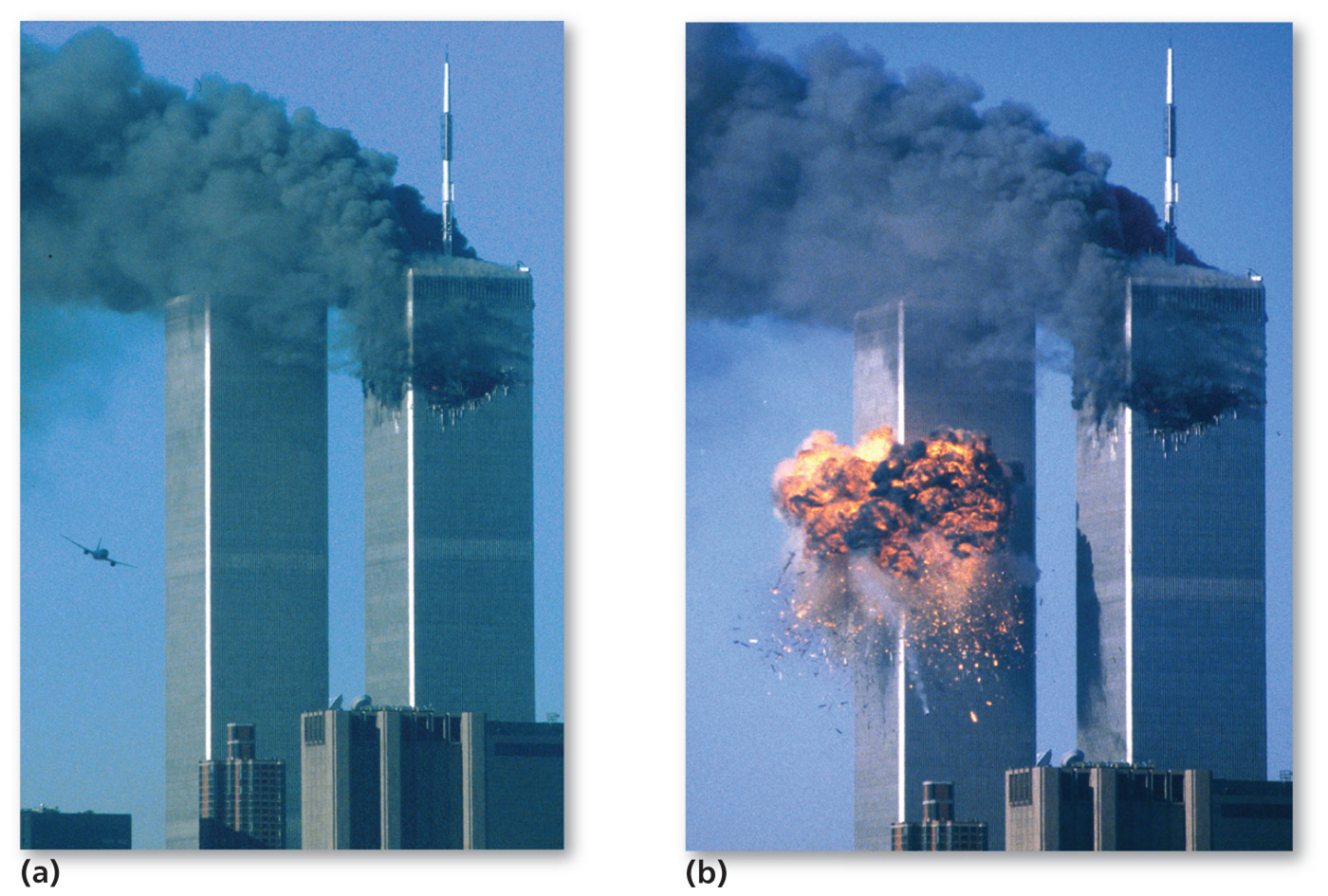 (a)
(b)
8.3.5 Terrorist Attacks Against the United States (3 of 3)
Figure 8-47: The map shows terrorist attacks between 2009 and 2018 with at least ten fatalities or injuries, plus three earlier attacks with especially high fatalities.
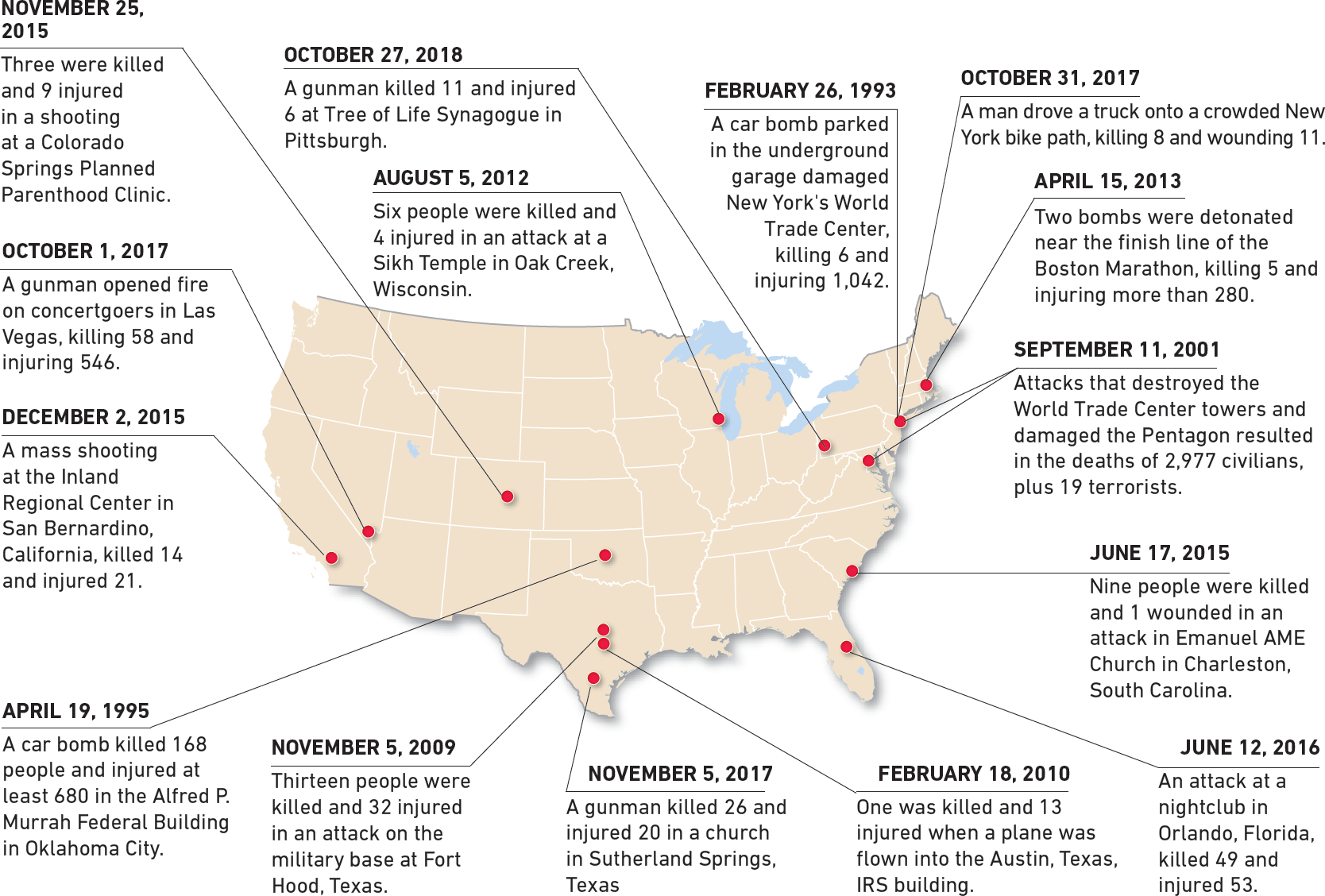 8.3.6 Terrorist Organizations (1 of 4)
Al-Qaeda was founded by Osama bin Laden, responsible for September 11, 2001
Islamic State (I S I S/I S I L) branched from A l-Qaeda and controlled wide swaths of Iraq and Syria between 2014 and 2017
Boko Haram, located in northern Nigeria, wishes to impose sharia law
The Taliban ruled Afghanistan from 1996 to 2001. They gave sanctuary to Osama bin Laden and continue to control parts of Afghanistan and Pakistan
8.3.6 Terrorist Organizations (2 of 4)
Figure 8-48: The majority of deadly terrorist attacks in the 21st century have been concentrated in Southwest Asia and South Asia.
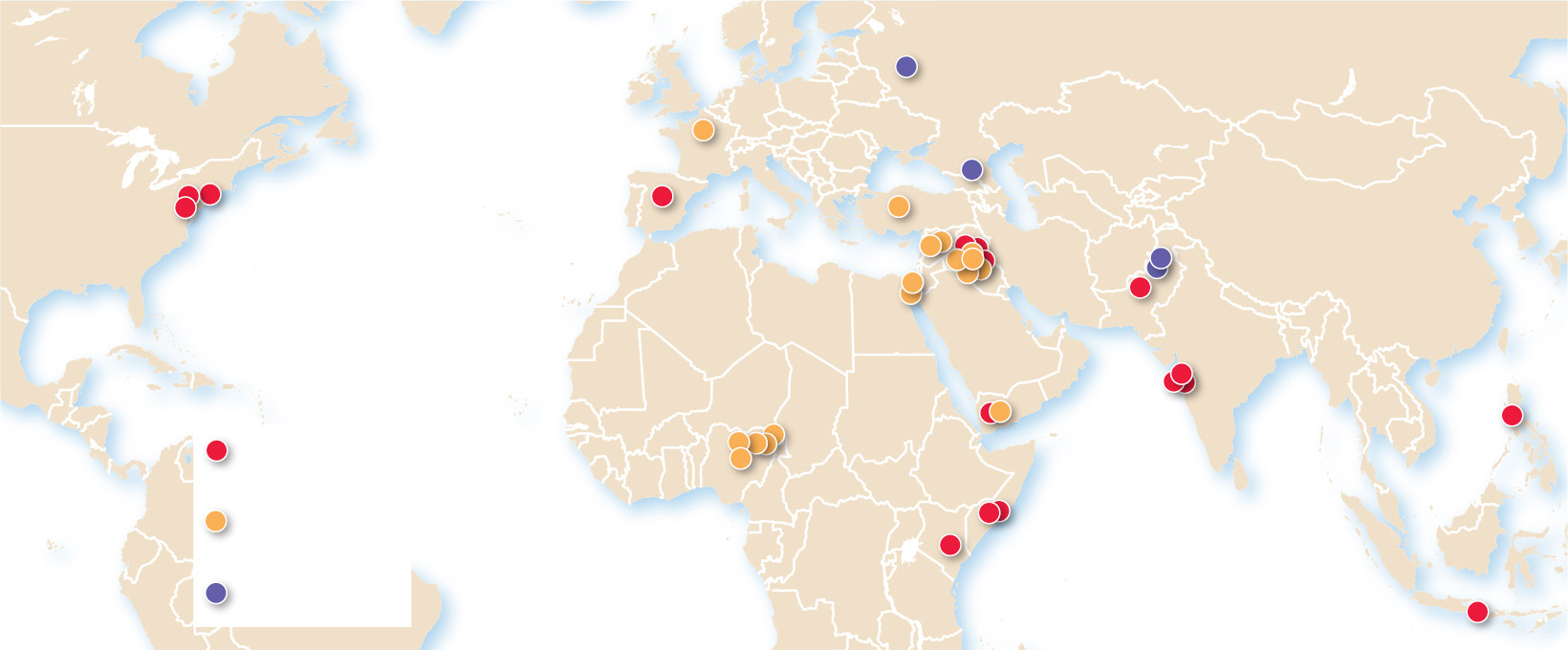 Moscow
Paris
Beslan
New York
Madrid
Ankara
Washington, D.C.
Baghdad
Peshawar
Quetta
ATLANTIC
OCEAN
Mumbai
Manila
Bay
Sana’a
Kano
Baga
Al-Qaeda
and affiliates
Jos
Mogadishu
Islamic State
and affiliates
Garissa
INDIAN
OCEAN
Other
Bali
8.3.6 Terrorist Organizations (3 of 4)
Figures 8-49 and 8-50: Osama bin Laden lived in this compound in Abbottabad, Pakistan, for many years, only 6 kilometre (4 mile) from the Pakistan Military Academy (left). The Taliban destroyed the Buddhas of Bamiyan because they claimed it violated Islamic principles (right).
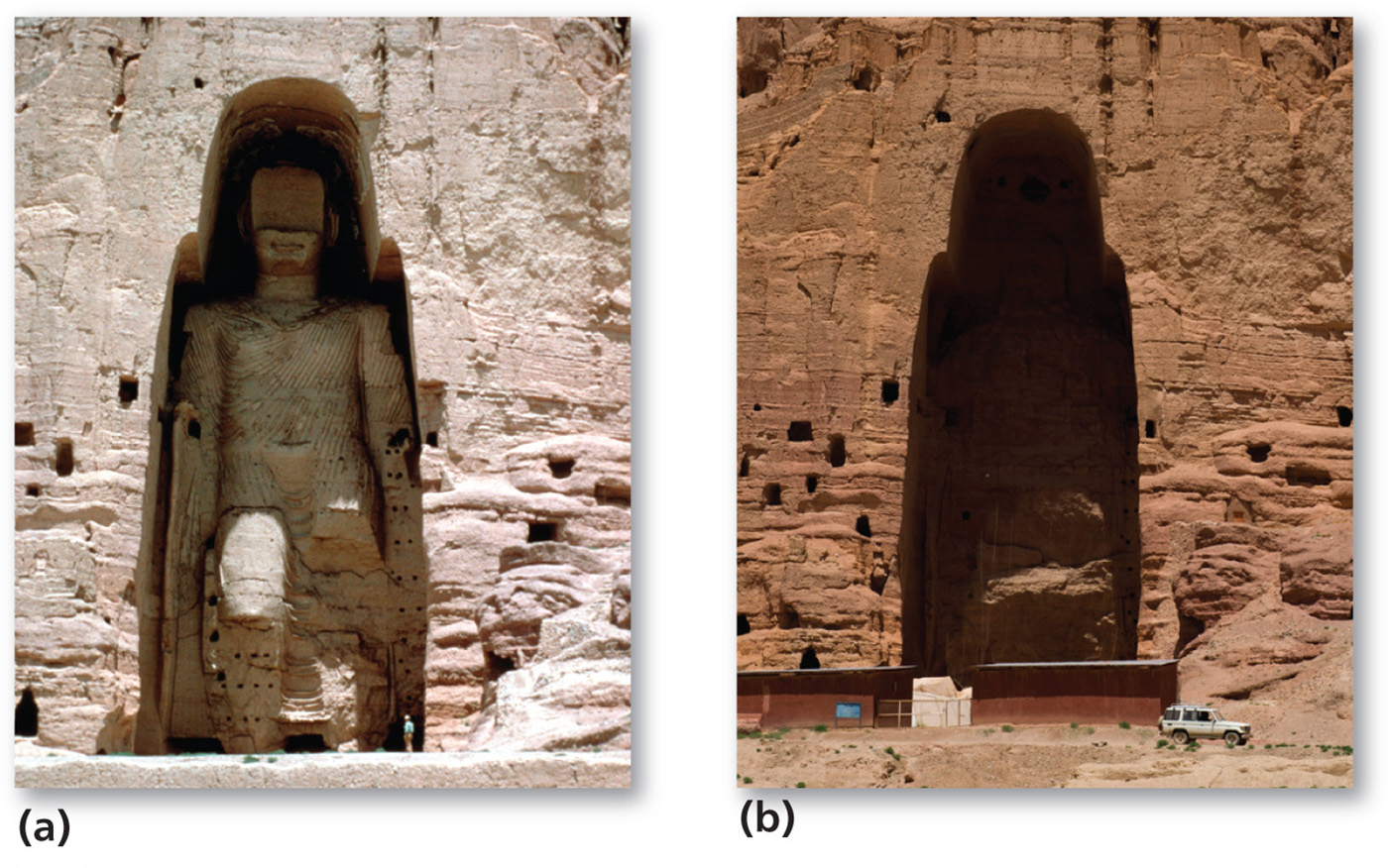 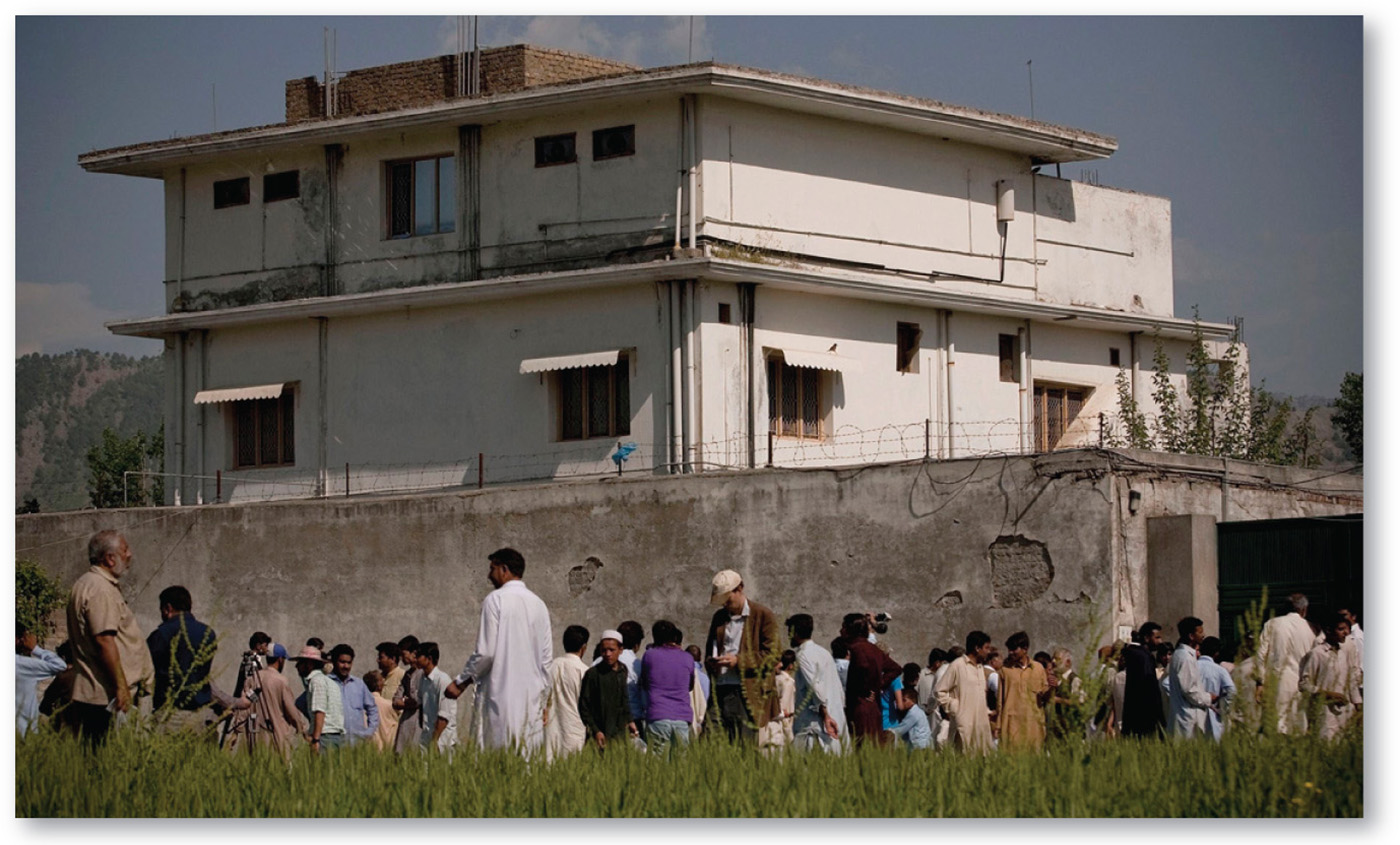 (a)
(b)
8.3.6 Terrorist Organizations (4 of 4)
Figure 8-51: The number of terrorist attacks has increased in the last decade, especially in Iraq, Afghanistan, and Nigeria.
35,000
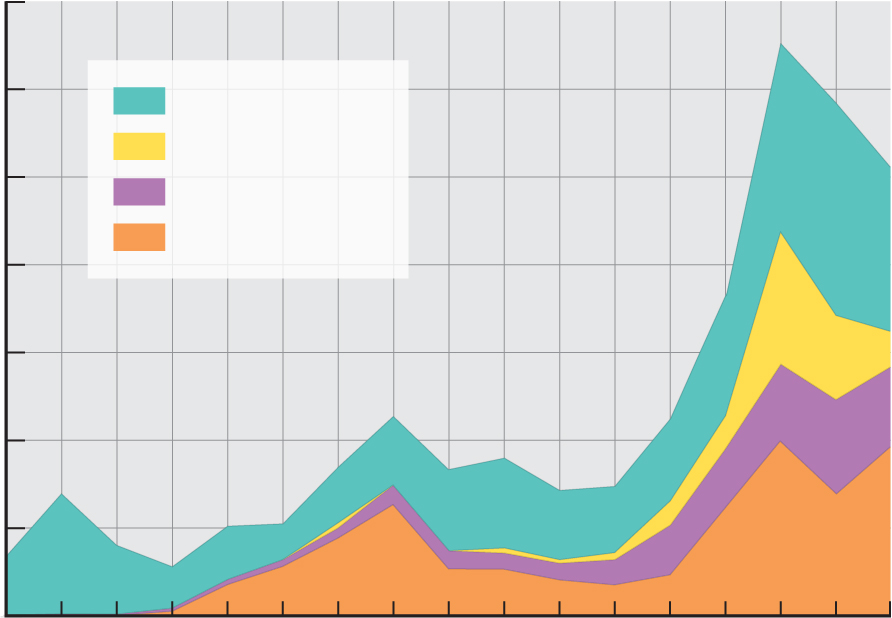 30,000
Rest of the world
Nigeria
25,000
Afghanistan
Iraq
20,000
Deaths from terrorism
15,000
10,000
5,000
0
2000
2002
2004
2006
2008
2010
2012
2014
2016
Year
Key Issue 4: Where Do States Have Distinctive Geographic Structure?
8.4.1 Cultural Boundaries
8.4.2 Physical Boundaries
8.4.3 Geometric Boundaries
8.4.4 Shapes of States
8.4.5 Electoral Geography
8.4.6 Redrawing Boundaries
8.4.1 Cultural Boundaries (1 of 4)
A frontier is a zone where no state exercises complete political control
There are three types of boundaries:
Cultural boundaries follow the distribution of cultural features (languages, religions, ethnicities)
Geometric boundaries are based on human constructs such as straight lines and parallels of latitude
Physical boundaries coincide with significant features of the natural landscape (desert, mountains, rivers)
8.4.1 Cultural Boundaries (2 of 4)
Figure 8-52: In 1911, the United Kingdom divided Ireland between the overwhelmingly Irish Catholic Republic of Ireland in the south and (at the time) majority Protestant Northern Ireland, which remained in the United Kingdom.
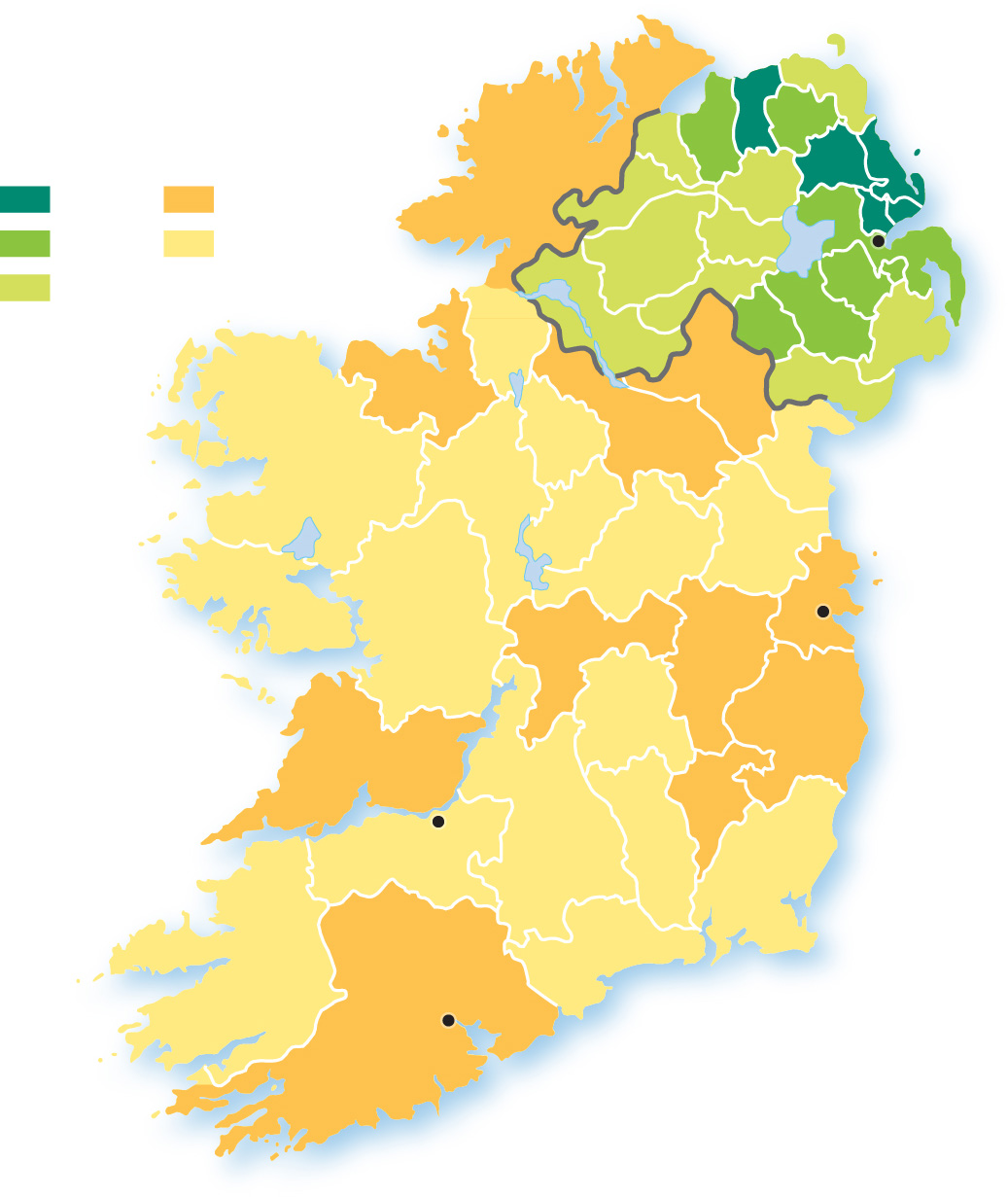 Percent Protestant, 1911
75–100
10–24
UNITED
KINGDOM
50–74
0–9
Belfast
25–49
Dublin
REPUBLIC OF
IRELAND (EIRE)
Limerick
Cork
8.4.1 Cultural Boundaries (3 of 4)
Figure 8-53: Cyprus is divided between Greek and Turkish nationalities that face difficulty in creating a unified state.
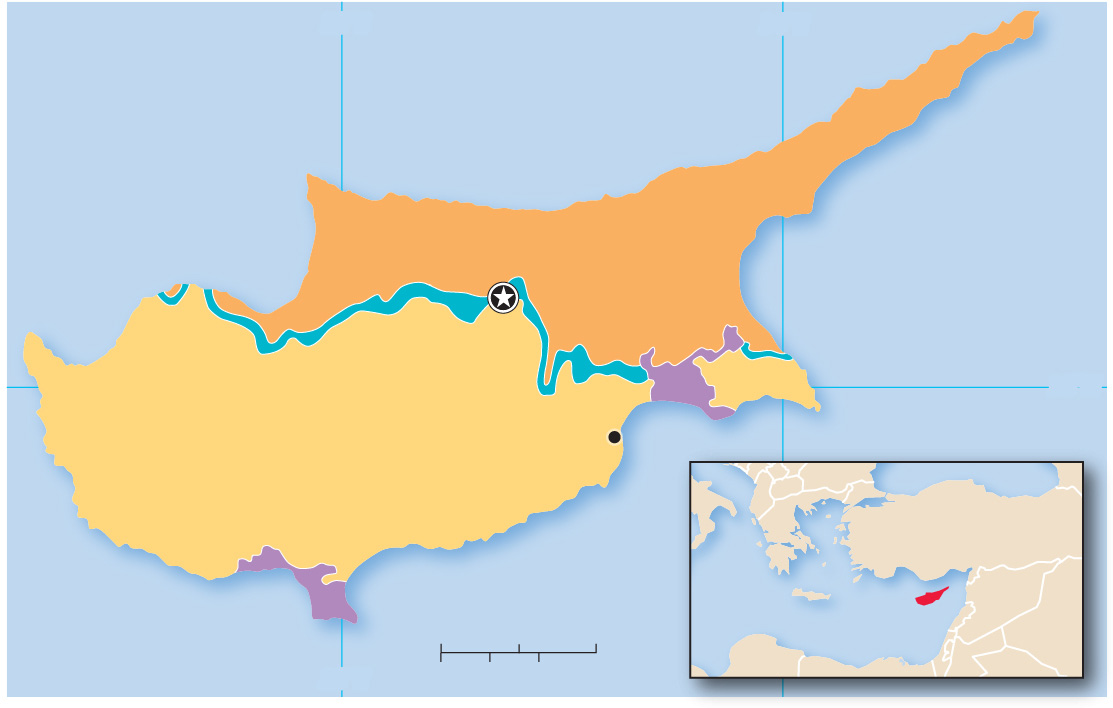 33°E
34°E
Mediterranean
Sea
TURKISH AREA
Nicosia
U.N. Buffer Zone
British
base
35°N
Larnaca
GREEK AREA
TURKEY
GREECE
British
base
CYPRUS
SYRIA
LEB.
Mediterranean Sea
0
10
20 Miles
IRAQ
ISRAEL
EGYPT
0
10
20 Kilometers
33°E
8.4.1 Cultural Boundaries (4 of 4)
Figure 8-54: The city of Nicosia is divided between the Turkish side (foreground) and Greek side (background).
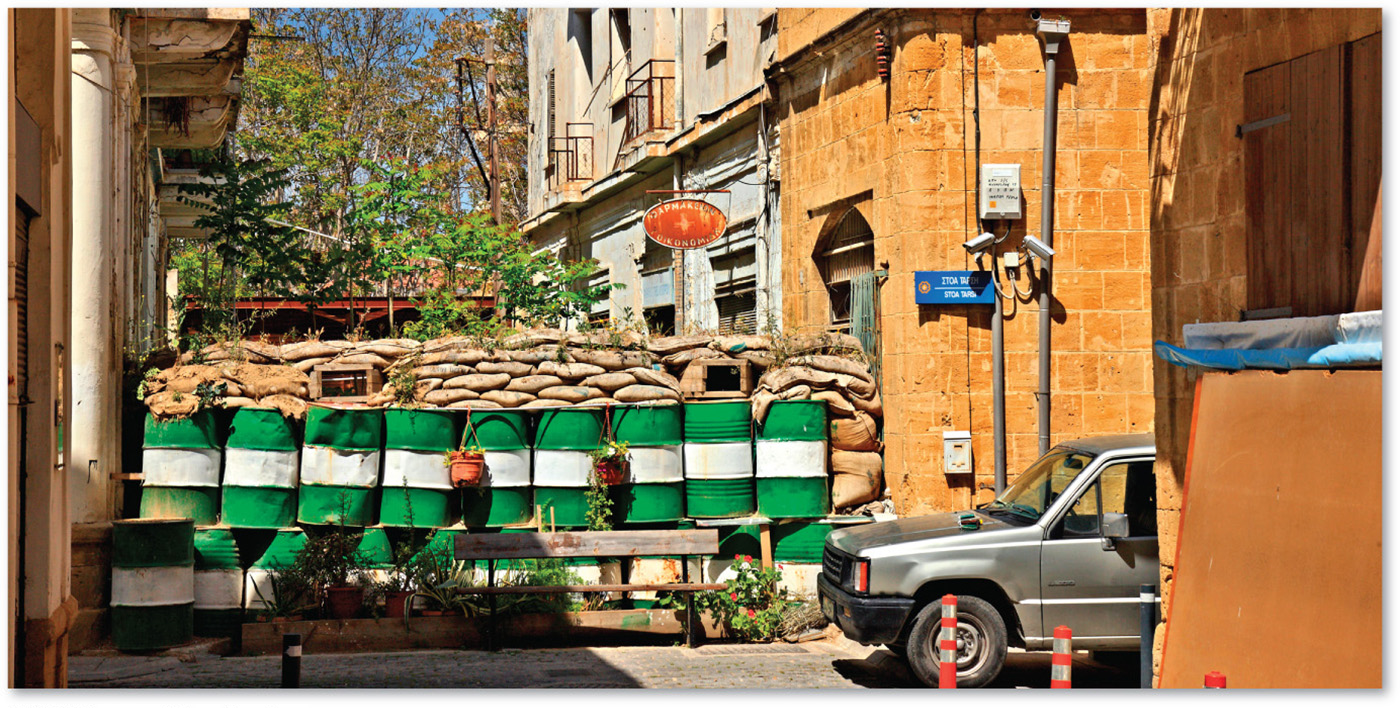 8.4.2 Physical Boundaries (1 of 5)
Figures 8-55 and 8-56: The border between Bolivia and Chile is a largely uninhabited desert (left), while much of the border between Chile and Argentina is formed by the Andes (right).
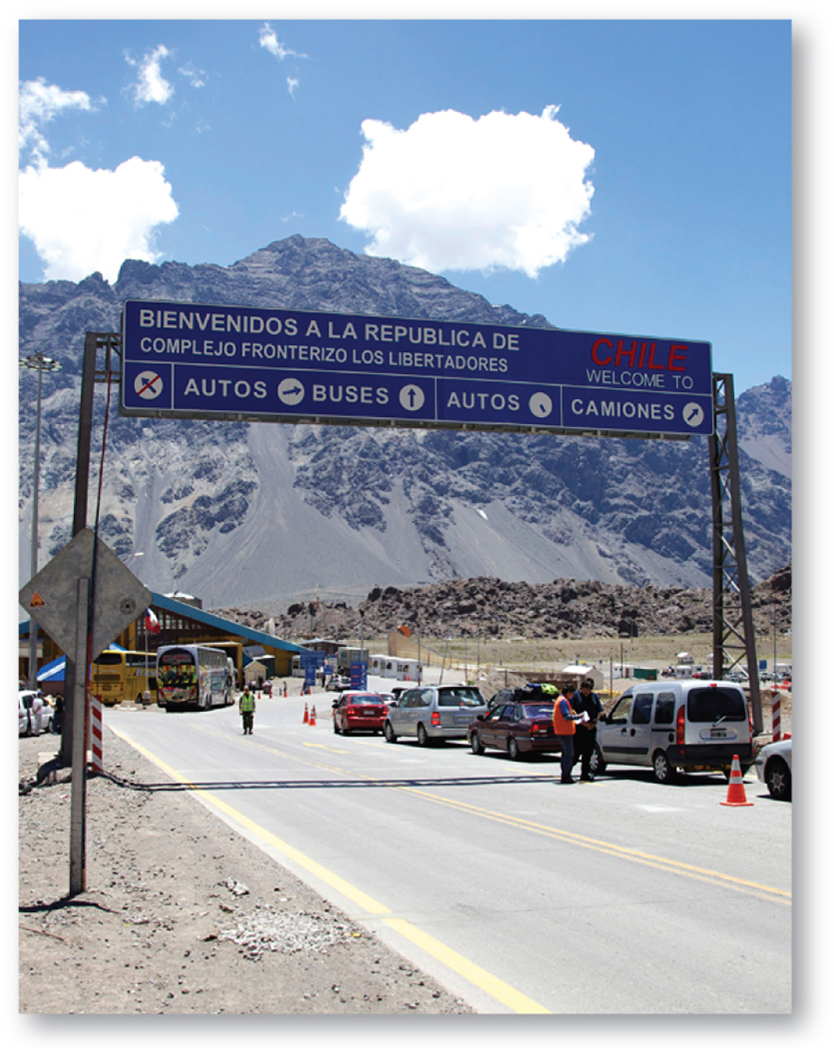 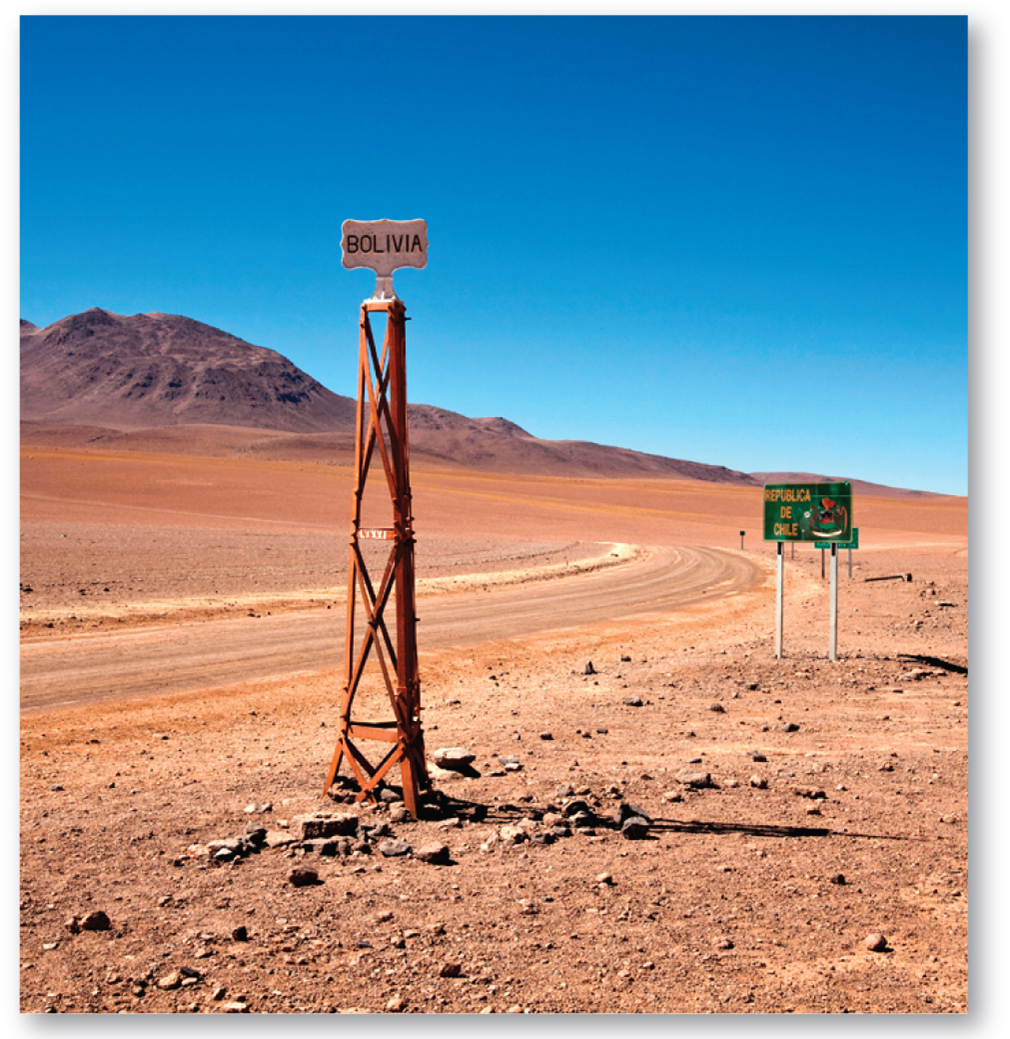 8.4.2 Physical Boundaries (2 of 5)
Figure 8-57: In Europe, the Danube and Rhine rivers serve as boundaries between several countries.
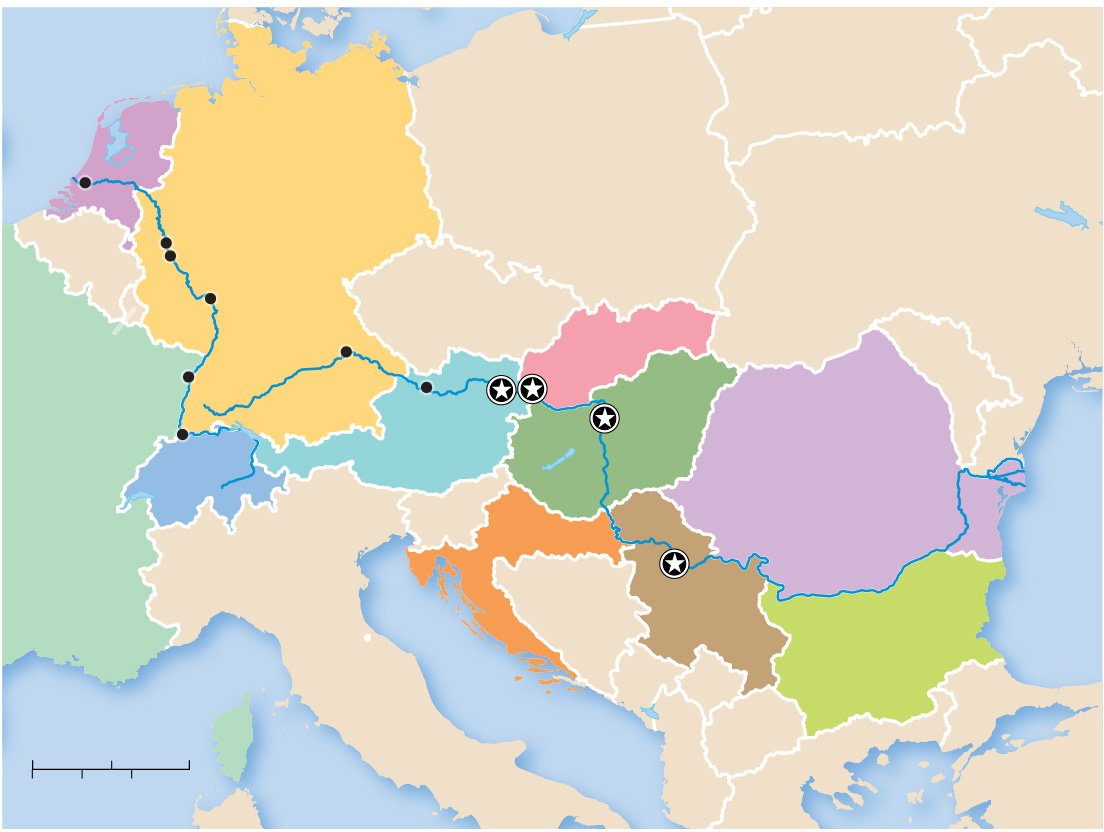 North
Sea
BELARUS
NETHERLANDS
Rotterdam
POLAND
GERMANY
Cologne
UKRAINE
Bonn
BELGIUM
Mainz
CZECHIA
Regensburg
SLOVAKIA
LUX.
Rhine R.
MOLDOVA
Linz
Bratislava
Strasbourg
Vienna
Budapest
FRANCE
Basel
AUSTRIA
HUNGARY
ROMANIA
SWITZERLAND
SLOVENIA
Black
Sea
Belgrade
CROATIA
Danube R.
BOSNIA
& HERZ.
SERBIA
BULGARIA
MONT.
ITALY
KOS.
MAC.
0
100
200 Miles
TURKEY
ALBANIA
0
100
200 Kilometers
GREECE
8.4.2 Physical Boundaries (3 of 5)
The Law of the Sea stipulates:
Territorial waters: Up to 12 nautical miles from shore (about 22 kilometers or 14 land miles), a state may set laws regulating passage by ships registered in other states
Contiguous zone: Between 12 and 24 nautical miles from shore, a state may enforce laws concerning pollution, taxation, customs, and immigration
Exclusive economic zone. Between 24 and 200 nautical miles, a state has the sole right to the fish and other marine life
8.4.2 Physical Boundaries (4 of 5)
Figure 8-58: The Law of the Sea guarantees countries different levels of control over the waters near their shores.
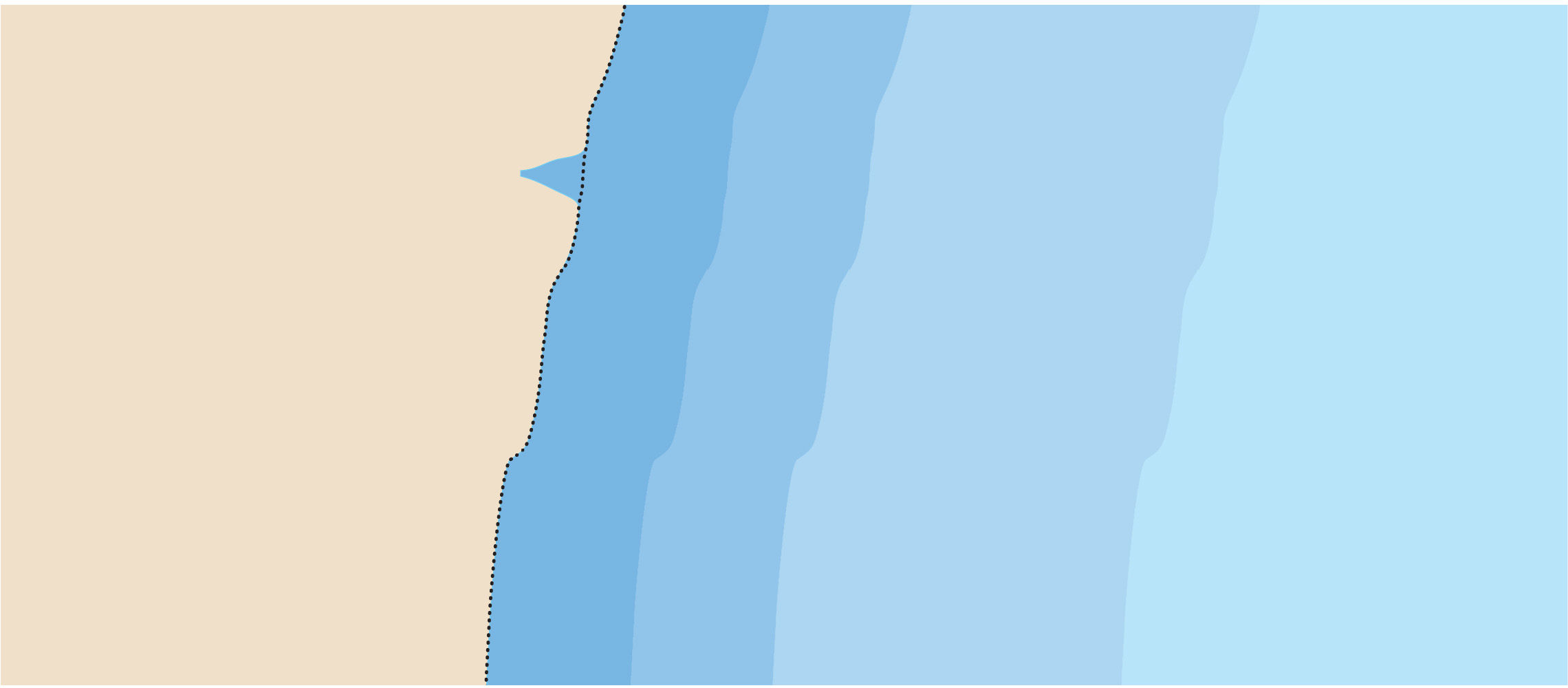 12
nautical
miles
EXCLUSIVE
ECONOMIC ZONE
INTERNATIONAL
WATERS
12
nautical
miles
INTERNAL WATERS
All water on the landward side of
the baseline. Foreign vessels have
no right of passage.
No state control.
State has sole right
to exploit natural
resources, such as
fishing.
TERRITORIAL WATERS
States may set laws regulating
passage.
CONTIGUOUS ZONE
States may enforce laws concerning
pollution, taxation, customs, and
immigration.
BASELINE
200
nautical miles
Normally the low water line.
8.4.2 Physical Boundaries (5 of 5)
Figure 8-59: Map displaying the territorial and contiguous waters of Australia and its exclusive economic zones.
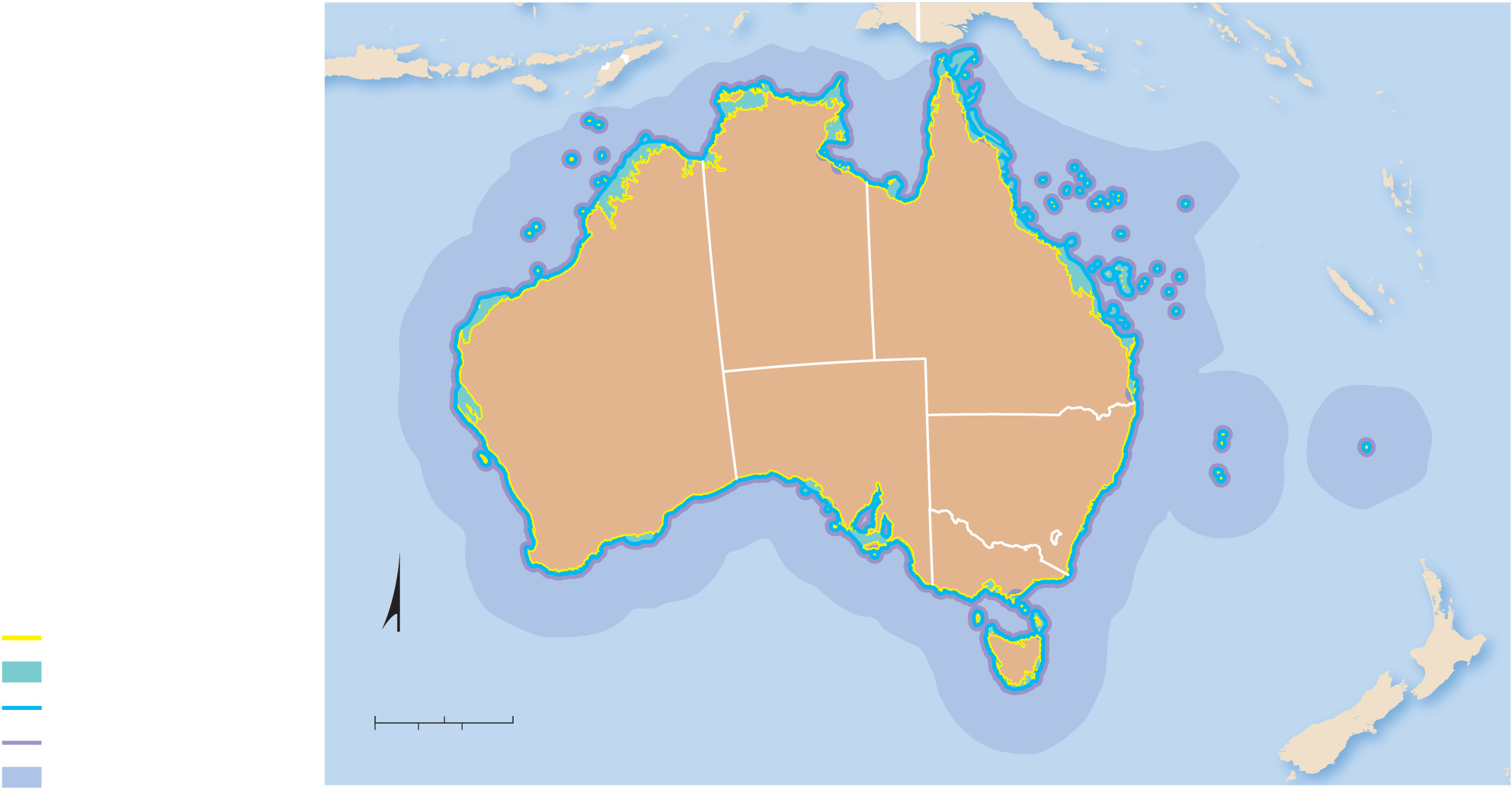 PAPUA NEW GUINEA
INDONESIA
Arafura
Sea
SOLOMONISLANDS
TIMOR-LESTE
Timor
Sea
Coral Sea
INDIAN
OCEAN
NORTHERN
TERRITORY
VANUATU
NEW
CALEDONIA
QUEENSLAND
AUSTRALIA
PACIFIC OCEAN
WESTERN
AUSTRALIA
SOUTH
AUSTRALIA
NEW
SOUTH WALES
Norfolk I.
Lord
Howe I.
AUSTL. CAP. TERR.
VICTORIA
Tasman Sea
Territorial Sea Baseline
N
TASMANIA
NEW ZEALAND
Coastal Waters
INDIAN
OCEAN
Territorial Sea
0
250
500 Miles
0
250
500 Kilometers
Contiguous Zone
Exclusive Economic Zone
8.4.3 Geometric Boundaries (1 of 4)
Figure 8-60: Peace Arch between Blaine, Washington, and Surrey, British Columbia.
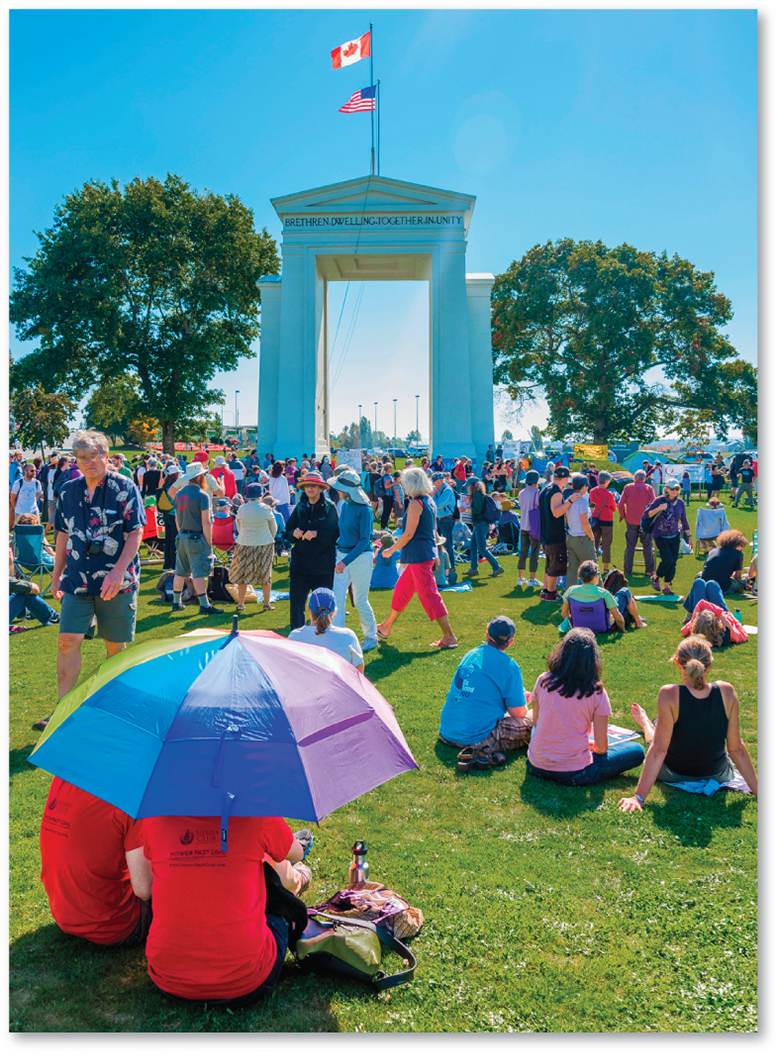 8.4.3 Geometric Boundaries (2 of 4)
Figure 8-61: The Aouzou Strip is a once-disputed geometric boundary between Libya and Chad.
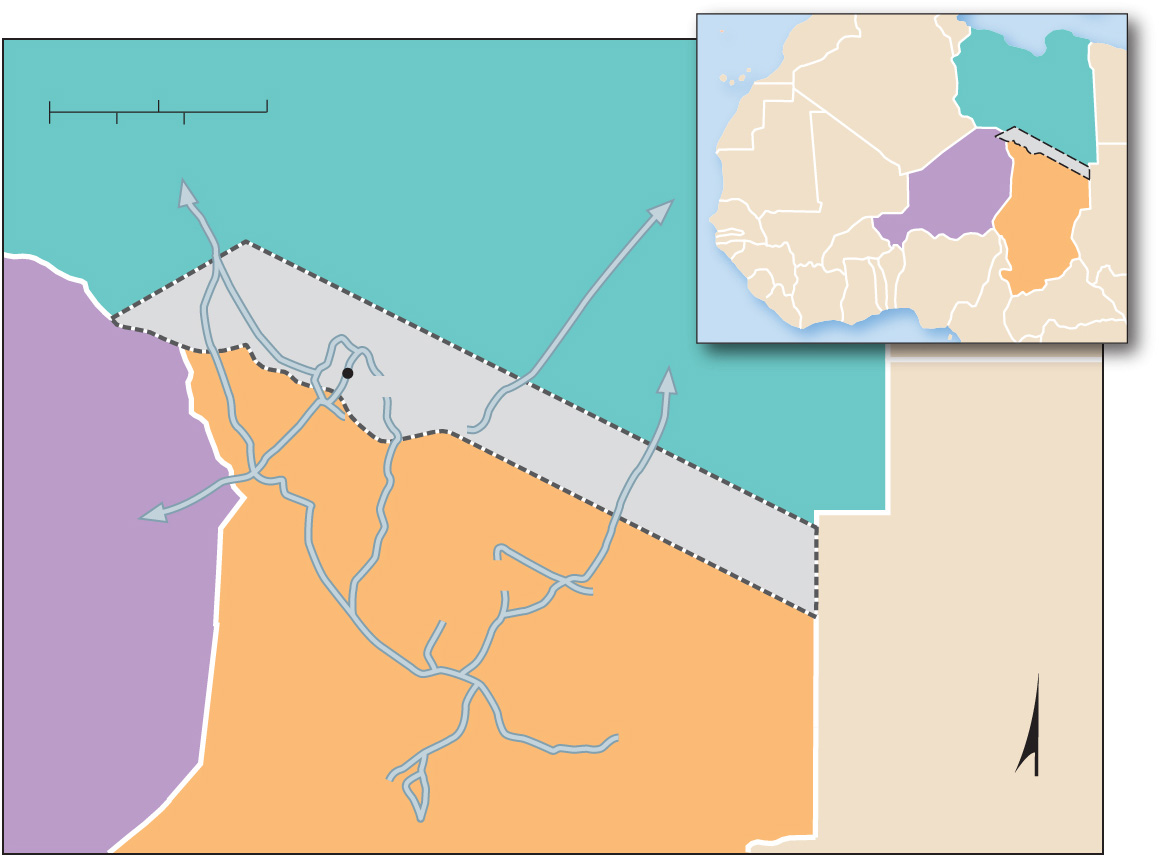 AOUZOU
STRIP
LIBYA
0
100
200 Miles
0
100
200 Kilometers
NIGER
CHAD
LIBYA
Aouzou
AOUZOU     STRIP
NIGER
SUDAN
CHAD
N
8.4.3 Geometric Boundaries (3 of 4)
Figure 8.62: Portions of Antarctica are claimed by Argentina, Australia, Chile, France, New Zealand, Norway, and the United Kingdom; claims by Argentina, Chile, and the United Kingdom are conflicting.
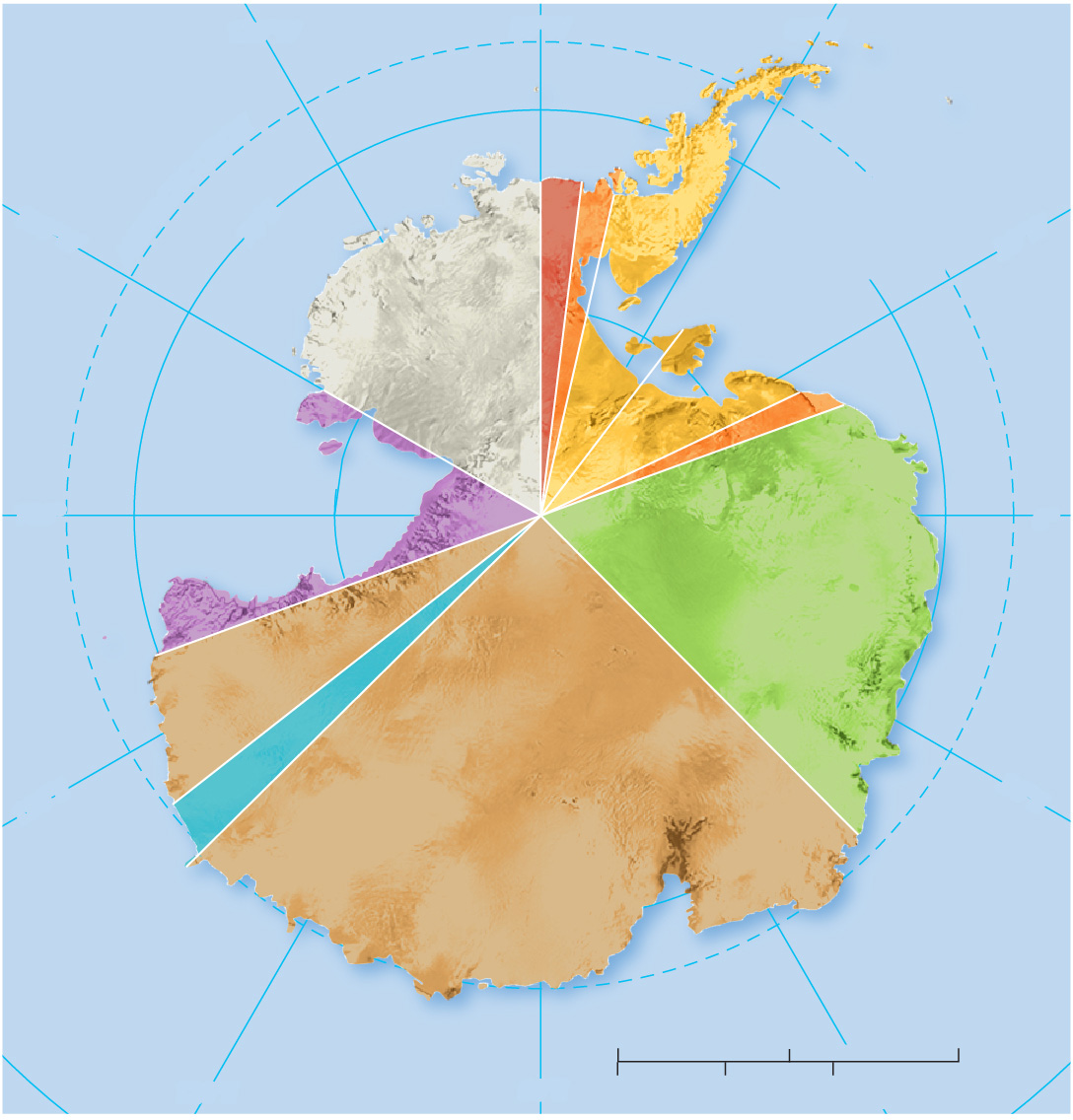 90°W
60°W
120°W
PACIFIC
OCEAN
South
America
ANTARCTIC CIRCLE
ATLANTIC
OCEAN
70°S
150°W
30°W
Unclaimed
ARGENTINA
CHILE
UNITED
KINGDOM
NEW ZEALAND
0°
South Pole
180°
New
Zealand
NORWAY
AUSTRALIA
Africa
FRANCE
AUSTRALIA
30°E
150°E
INDIAN
OCEAN
Australia
0
500
1,000 Miles
0
500
1,000 Kilometers
90°E
120°E
8.4.3 Geometric Boundaries (4 of 4)
Figure 8.63: Under the Law of the Sea Treaty of 1982, countries have submitted claims to territory inside the Arctic Circle. Some of these claims overlap.
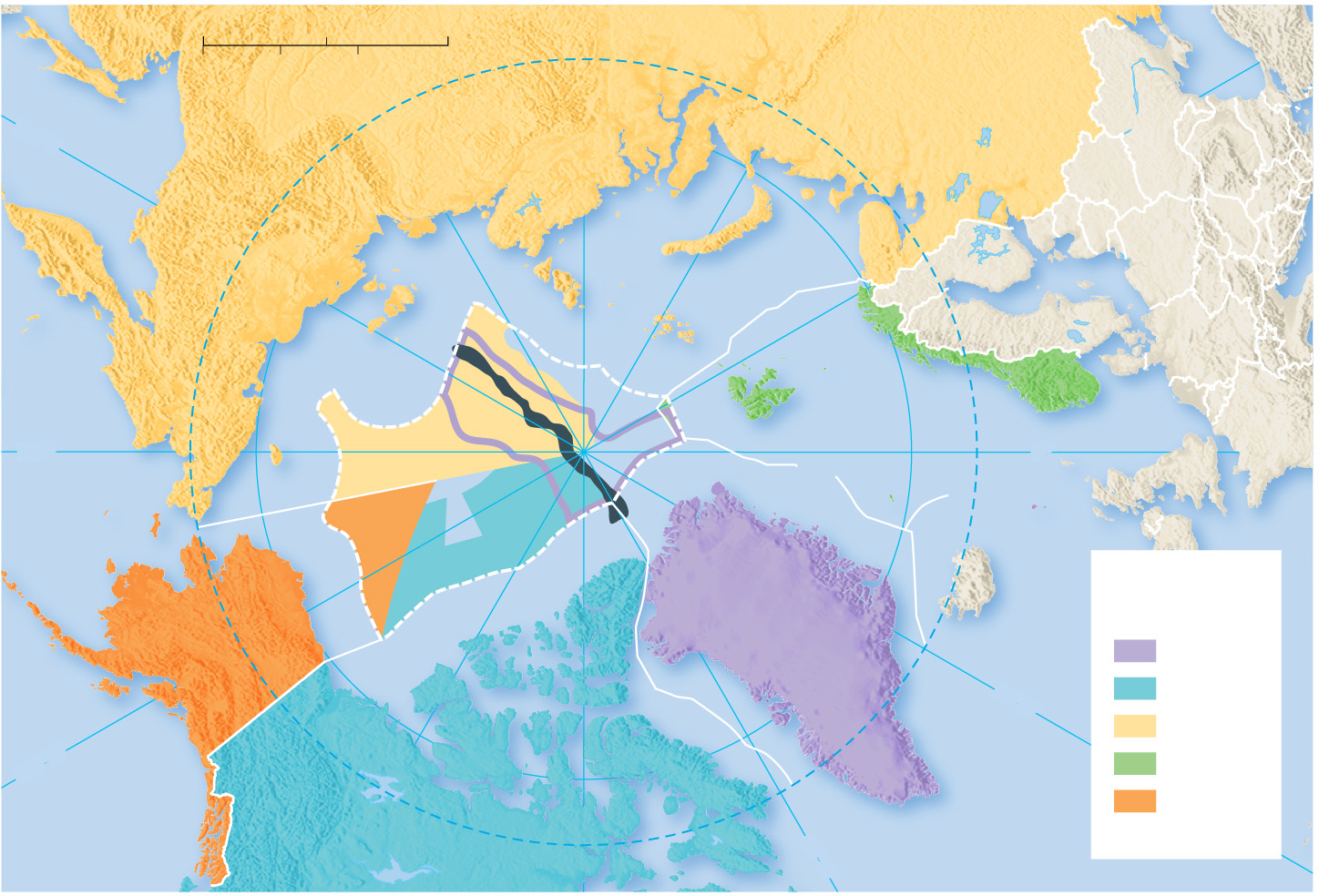 0
500
1,000 Miles
0
500
1,000 Kilometers
ARCTIC CIRCLE
RUSSIA
150°E
FINLAND
200-nautical-
mile limit
SWEDEN
Lomonosov
Ridge
NORWAY
North Pole
180°
0°
ARCTIC  OCEAN
Territorial
claims
ICELAND
GREENLAND
(DENMARK)
UNITED STATES
(ALASKA)
Denmark
Canada
30°W
Russia
CANADA
150°W
Norway
UnitedStates
PACIFIC
OCEAN
ATLANTIC
OCEAN
ARCTIC CIRCLE
60°W
8.4.4 Shapes of States (1 of 7)
Countries have one of the five basic shapes. The latter four shapes can be problematic. Landlocked states face the lack of access to the sea
compact (e.g., Uganda, Kenya)
elongated (e.g., Malawi, the Gambia)
prorupted (e.g., Namibia, Democratic Republic of Congo)
perforated (e.g., South Africa)
fragmented (e.g., Angola)
8.4.4 Shapes of States (2 of 7)
Figure 8-64: Kenya, Uganda, Rwanda, and Burundi are all examples of compact states.
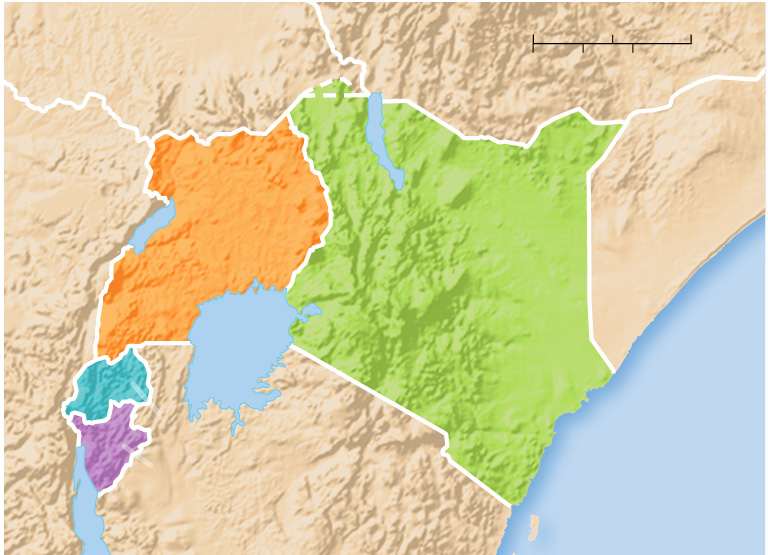 0
125
250 Miles
ETHIOPIA
SOUTH SUDAN
250 Kilometers
0
125
DEM.
REP.
CONGO
SOMALIA
UGANDA
KENYA
Lake
Victoria
RWANDA
INDIANOCEAN
BURUNDI
TANZANIA
8.4.4 Shapes of States (3 of 7)
Figure 8-65: The Democratic Republic of Congo and Namibia are examples of prorupted states.
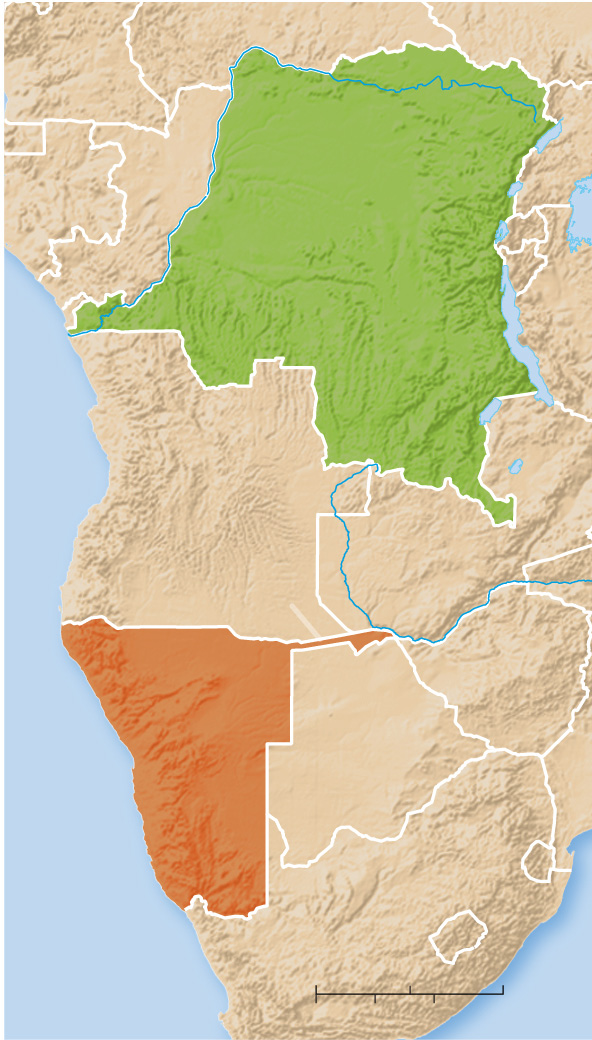 C.A.R.
Congo R.
GABON
DEM. REP.
CONGO
ANGOLA
ZAMBIA
Zambezi R.
Caprivi Strip
ZIMBABWE
NAMIBIA
BOTSWANA
SOUTH
AFRICA
ATLANTIC
OCEAN
0
250
500 Miles
0
250
500 Kilometers
8.4.4 Shapes of States (4 of 7)
Figure 8-66: South Africa is perforated by Lesotho.
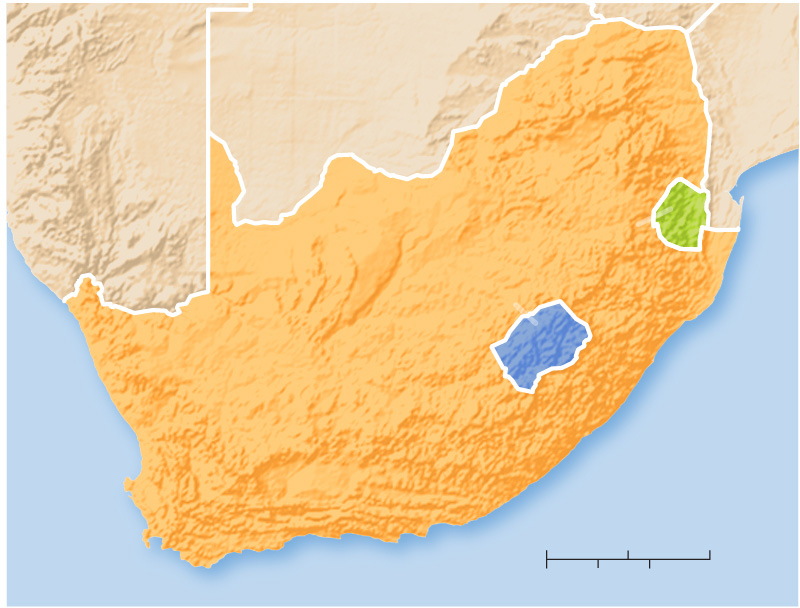 BOTSWANA
NAMIBIA
ESWATINI
LESOTHO
SOUTH
AFRICA
INDIAN
OCEAN
0
125
250 Miles
250 Kilometers
0
125
8.4.4 Shapes of States (5 of 7)
Figure 8-67: The Gambia is an elongated state.
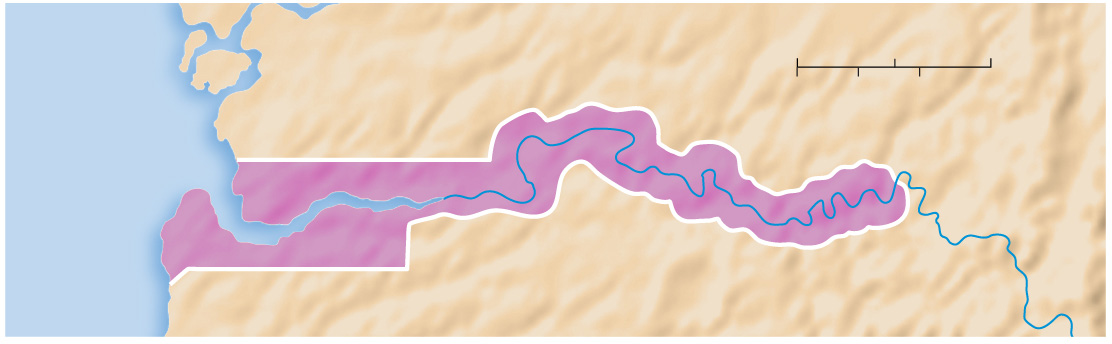 0
25
50 Miles
SENEGAL
0
25
50 Kilometers
ATLANTICOCEAN
THE GAMBIA
Gambia R.
SENEGAL
8.4.4 Shapes of States (6 of 7)
Figure 8-68: Angola is divided into two fragments by the Democratic Republic of Congo.
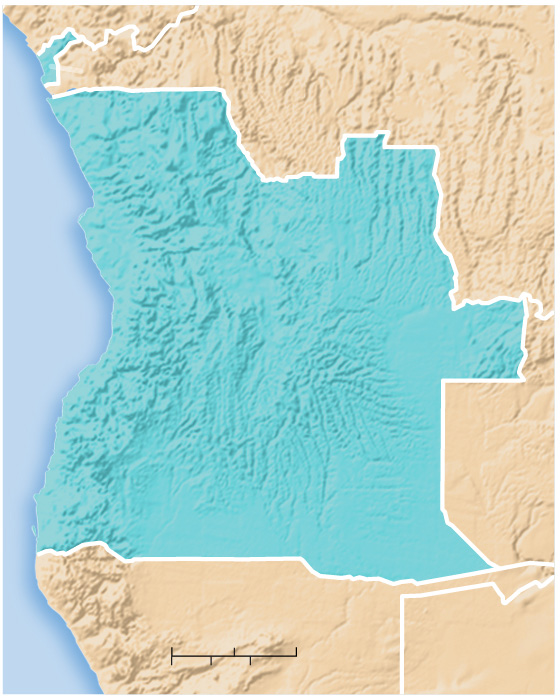 Cabinda
DEM. REP. CONGO
ANGOLA
ZAMBIA
NAMIBIA
0
125
250 Miles
BOTSWANA
0
125
250 Kilometers
8.4.4 Shapes of States (7 of 7)
Figure 8-69: Rail is the most cost-effective way to transport goods to and from landlocked states, but not all states have good access to oceanic trade.
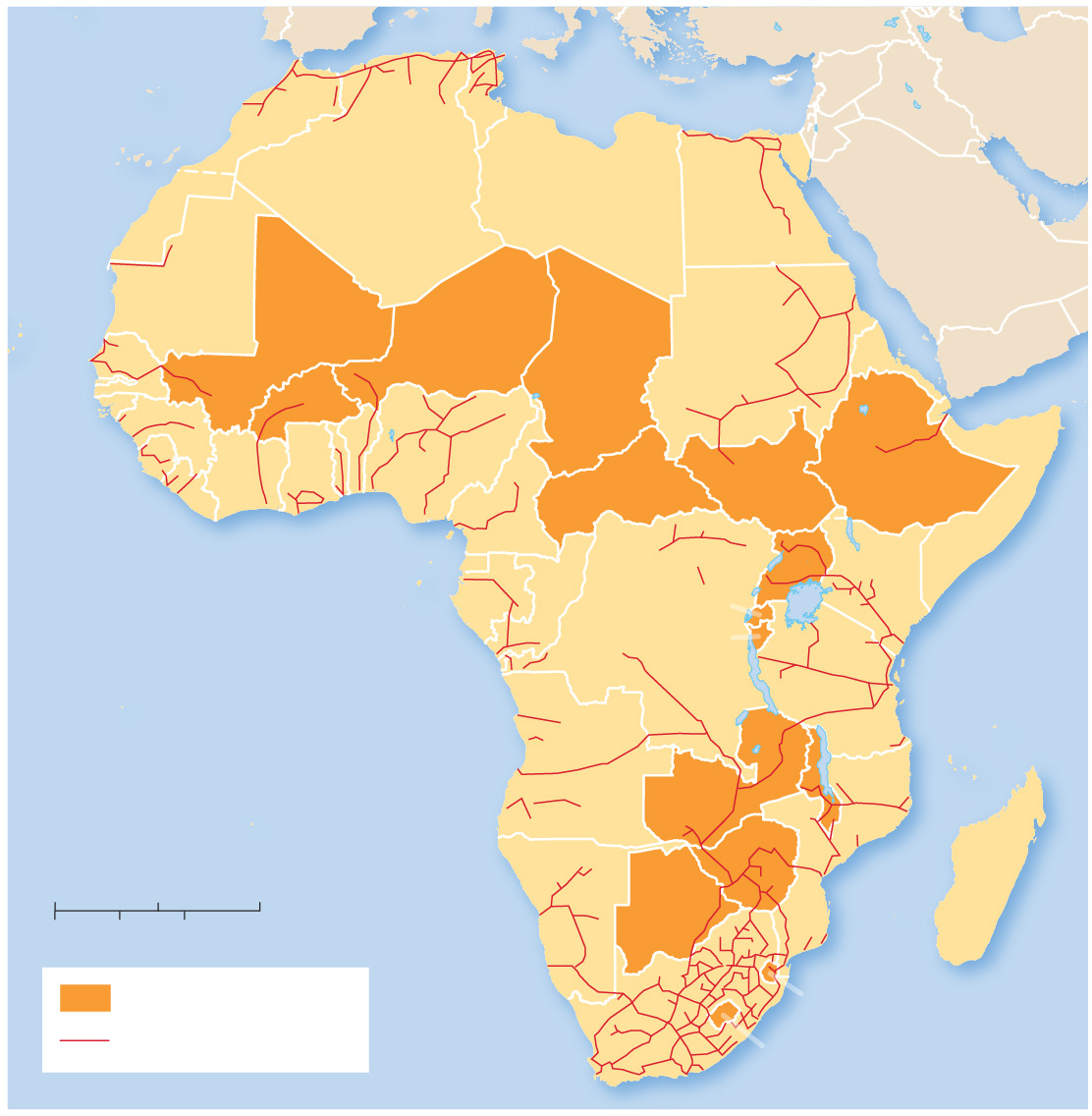 Mediterranean Sea
Red Sea
MALI
NIGER
CHAD
BURKINA
FASO
SOUTH
SUDAN
ETHIOPIA
CENTRAL
AFRICAN
REP.
UGANDA
RWANDA
BURUNDI
ATLANTIC
OCEAN
MALAWI
ZAMBIA
ZIMBABWE
0
500
1,000 Miles
BOTSWANA
0
500
1,000 Kilometers
Landlocked country
ESWATINI
INDIAN
OCEAN
Railroad
LESOTHO
8.4.5 Electoral Geography (1 of 5)
Redrawing legislative boundaries to benefit the party in power is called gerrymandering
Gerrymandering takes two forms:
cracking—like-minded voters are spread across several districts to prevent them from reaching a majority in any of them
packing—like-minded voters are stacked in one district to prevent them from affecting elections in other districts
8.4.5 Electoral Geography (2 of 5)
Figure 8-70: A political cartoon lampooned the odd shape of an electoral district in Massachusetts after Governor Elbridge Gerry approved oddly shaped districts in a stacked vote strategy.
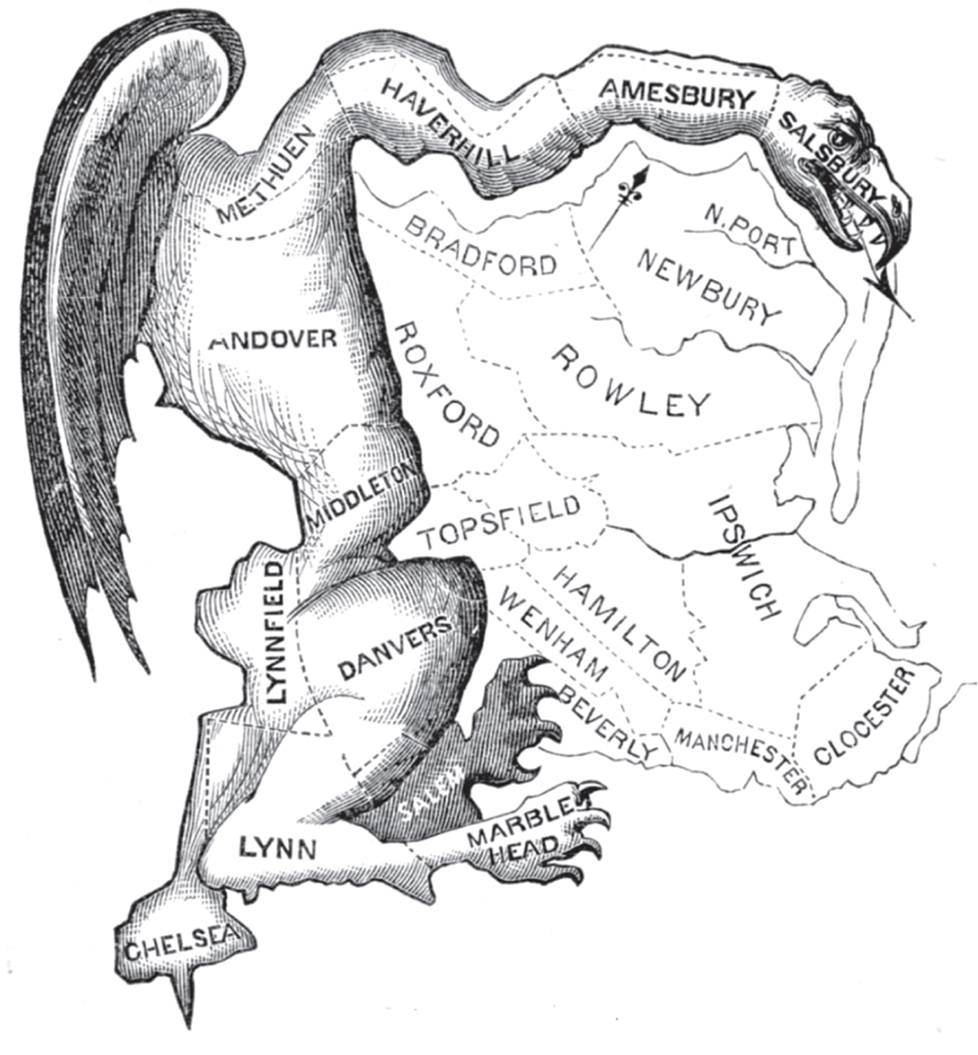 8.4.5 Electoral Geography (3 of 5)
Figure 8-71: Like-minded voters are spread across many districts as a minority.
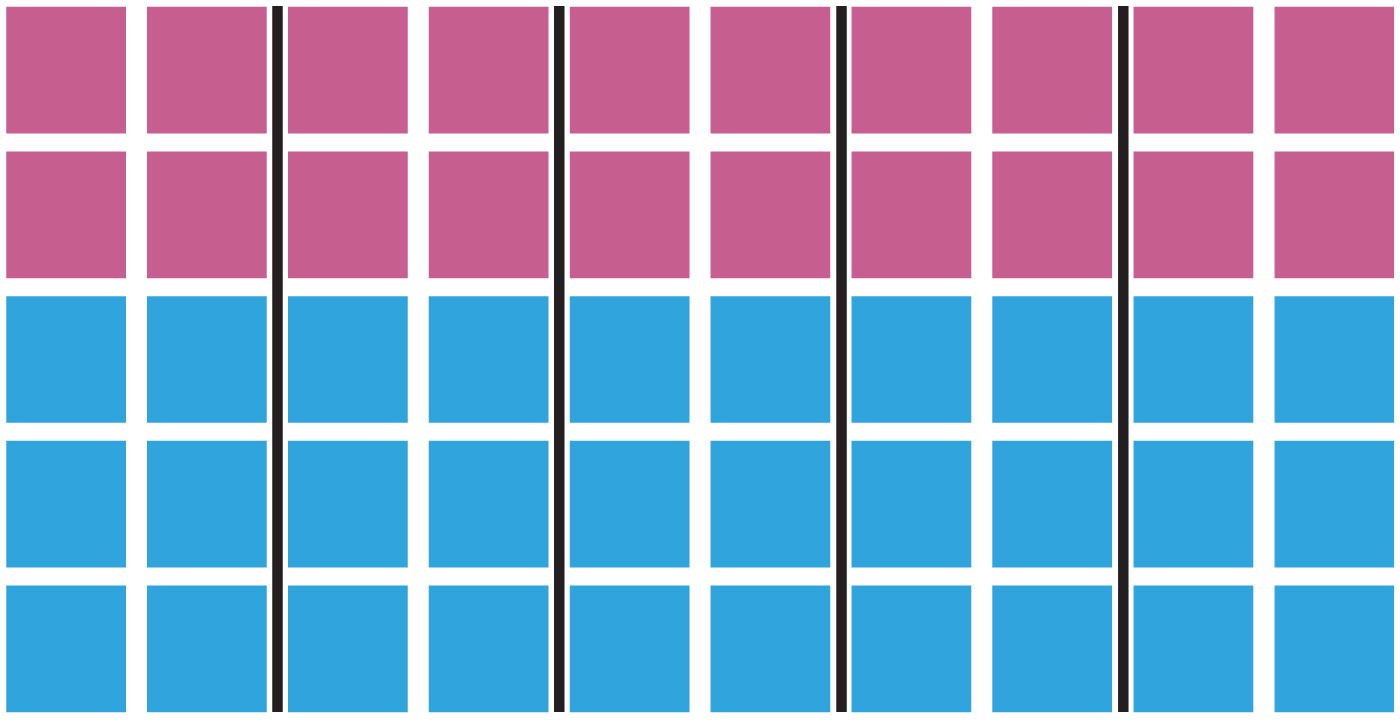 8.4.5 Electoral Geography (4 of 5)
Figure 8-72: Like-minded voters are stacked into a few districts.
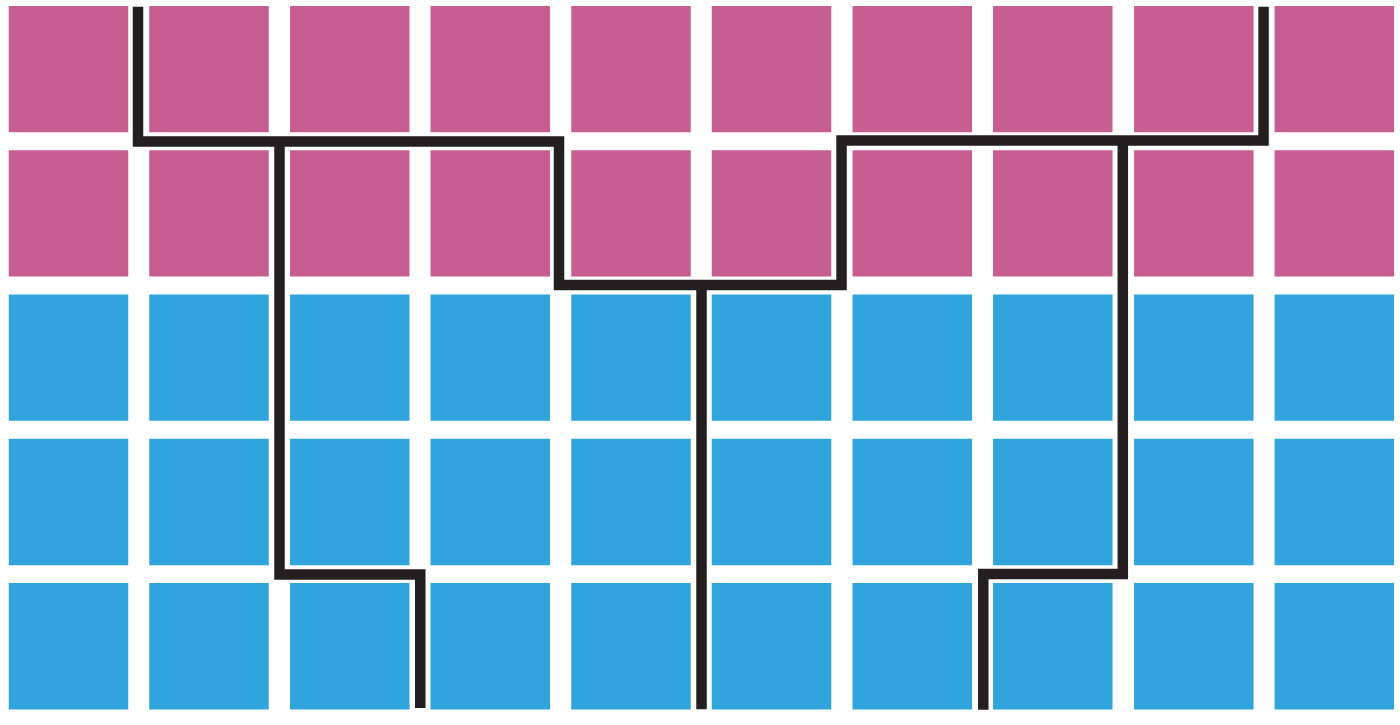 8.4.5 Electoral Geography (5 of 5)
Figure 8-73: Map highlights the most gerrymandered districts in the United States and ranks states on how gerrymandered their districts are.
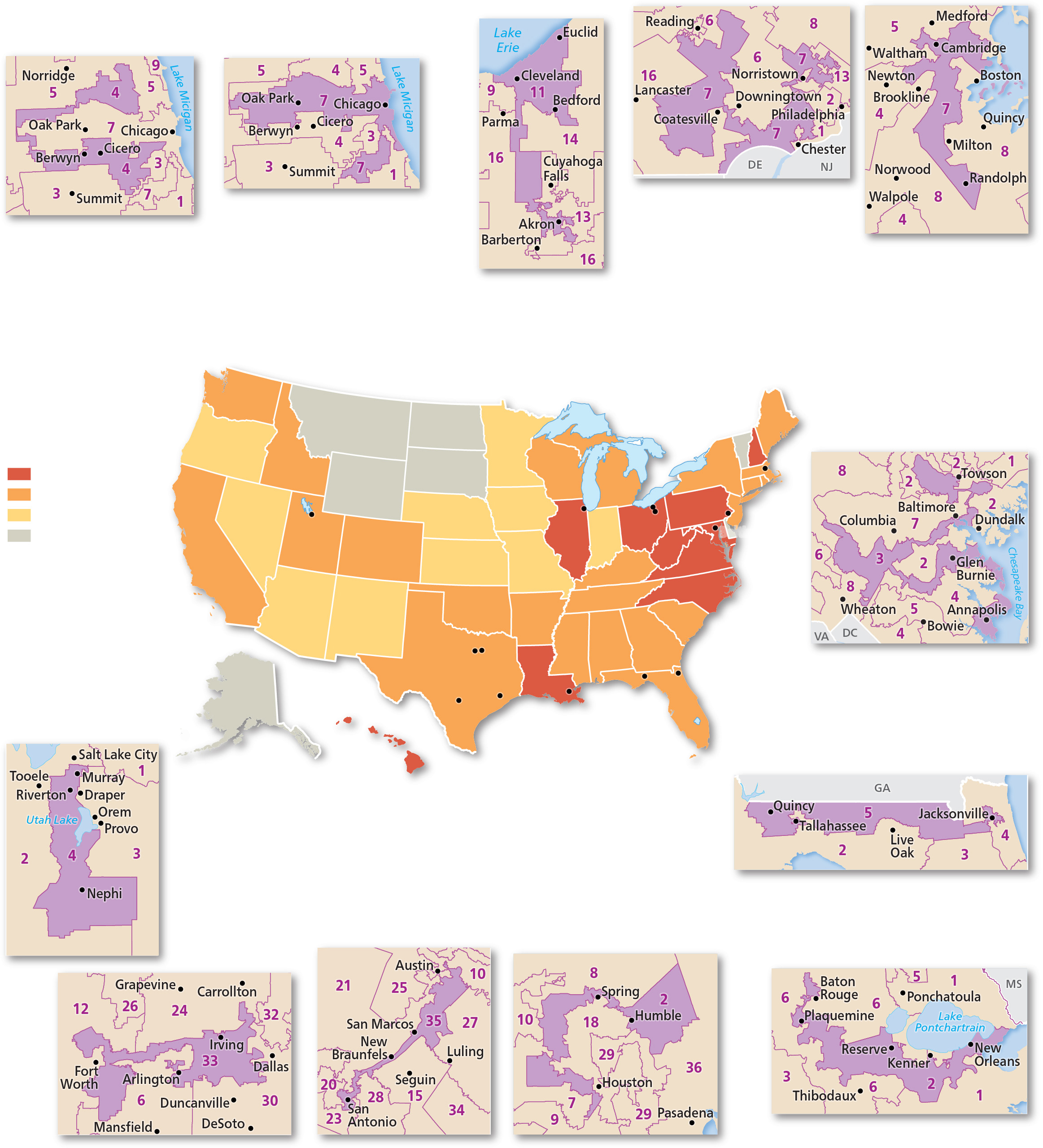 PENNSYLVANIA 7
This oddly-shaped
district was known as
Goofy kicking Donald
Duck.
ILLINOIS 4
ILLINOIS 7
Predominantly African
American Chicago neigh-
borhoods are packed
into the district.
Two predominantly Chicago
Hispanic neighborhoods
(Puerto Rican to the
north and Mexican to the
south).
MASSACHUSETTS 7
African Americans
are divided among
several districts.
OHIO 11
African Americans are
packed into a district
combining parts of Cleveland
and Akron.
MARYLAND 3
Created a safe Demo-
cratic seat
Gerrymander score, 2018
Boston
Most gerrymandered
Intermediate
Cleveland
Chicago
Least gerrymandered
Philadelphia
Akron
Salt
Lake
City
Baltimore
None
UTAH 4
Dallas
Fort Worth
More liberal-voting Salt
Lake City is cracked
into several suburban-dominated districts.
Jacksonville
Tallahassee
San Antonio
FLORIDA 5
New
Orleans
Houston
Predominantly African American por-
tions of Jacksonville and Tallahassee
are packed into the district.
TEXAS 33
People of color
and liberal Dallas
city voters arecracked into morethan one suburban-dominated district.
TEXAS 2
People of color and
liberal Houston city
voters are cracked into
more than one suburban-dominated district.
TEXAS 35
Democratic-voting
Hispanics are packed
into a single district.
LOUISIANA 2
African Americans are packedinto a single district.
8.4.6 Redrawing Boundaries
Figure 8-74: Ohio’s Congressional map between 2012 and 2020 was gerrymandered to pack Democrats into a handful of districts.
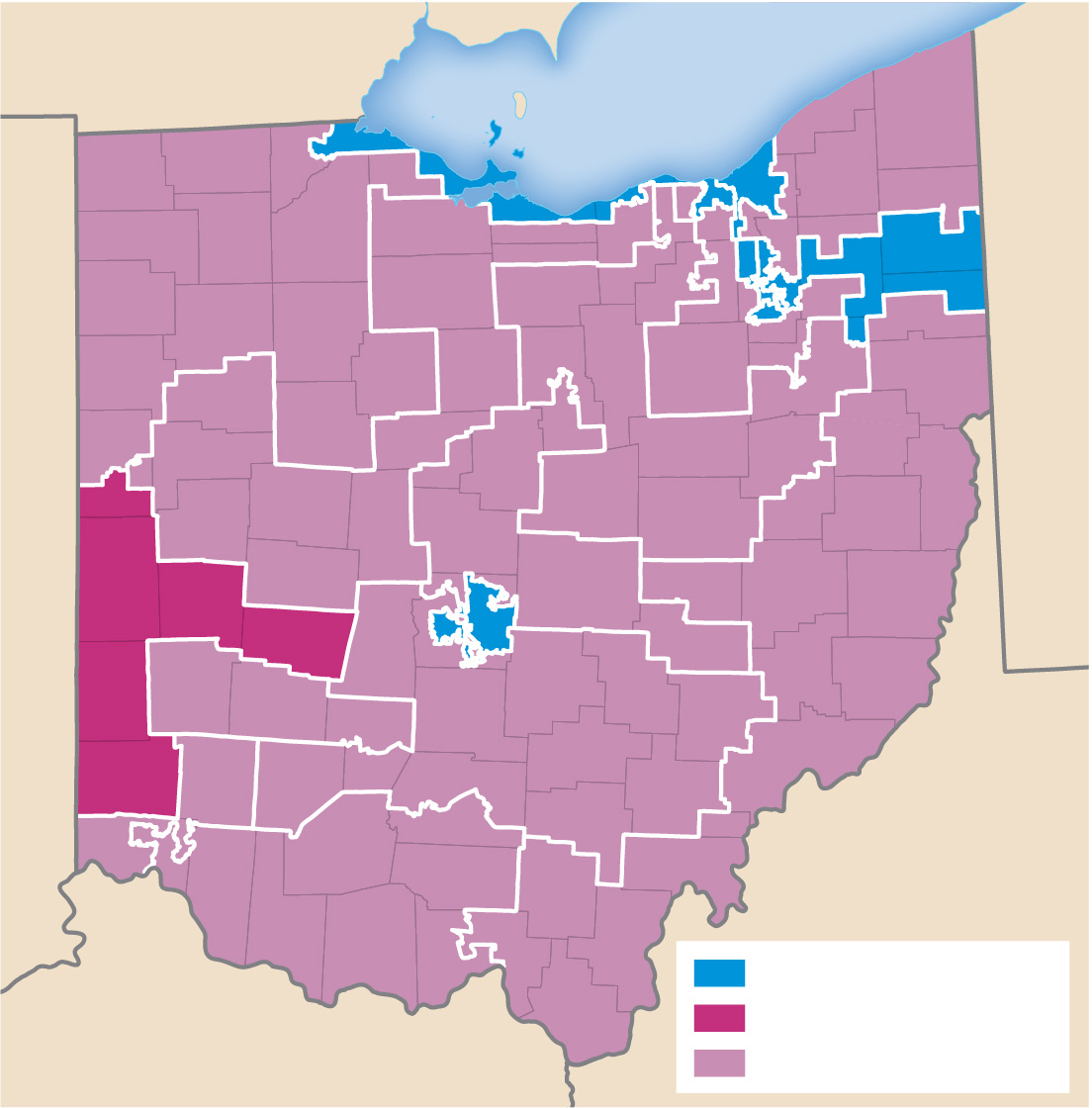 CANADA
MICHIGAN
Lake Erie
Ashtabula
Lake
11
Lucas
14
Fulton
9
Williams
Geauga
Ottawa
Cuyahoga
Trumbull
Erie
Sandusky
Wood
Henry
Defiance
Lorain
13
5
Portage
PENNSYLVANIA
Summit
Huron
Medina
Seneca
Paulding
Mahoning
16
Putnam
Hancock
Ashland
Stark
Wayne
Crawford
Van Wert
Wyandot
Columbiana
Richland
Allen
Hardin
Carroll
Marion
Holmes
Auglaize
Morrow
Mercer
4
7
Tuscarawas
Jefferson
Knox
Logan
INDIANA
Harrison
Coshocton
Shelby
Union
Delaware
12
Champaign
Darke
Guernsey
3
Belmont
Licking
Miami
Muskingum
6
8
Franklin
Clark
Madison
Noble
Montgomery
Monroe
Fairfield
Perry
Preble
10
Greene
Pickaway
Morgan
15
Fayette
Hocking
Washington
Warren
Butler
1
Clinton
Athens
Ross
Vinton
Highland
Hamilton
WEST
VIRGINIA
Meigs
Pike
2
Clermont
Jackson
Brown
Scioto
Adams
Gallia
at least 60% Democratic
Lawrence
at least 60% Republican
KENTUCKY
50–59% Republican
Copyright
This work is protected by United States copyright laws and is provided solely for the use of instructors in teaching their courses and assessing student learning. Dissemination or sale of any part of this work (including on the World Wide Web) will destroy the integrity of the work and is not permitted. The work and materials from it should never be made available to students except by instructors using the accompanying text in their classes. All recipients of this work are expected to abide by these restrictions and to honor the intended pedagogical purposes and the needs of other instructors who rely on these materials.
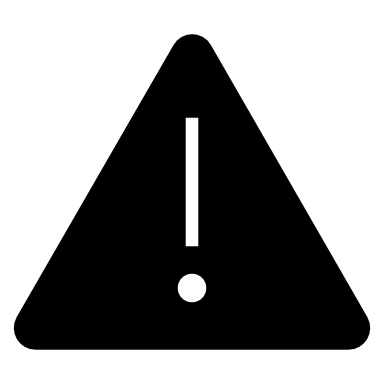